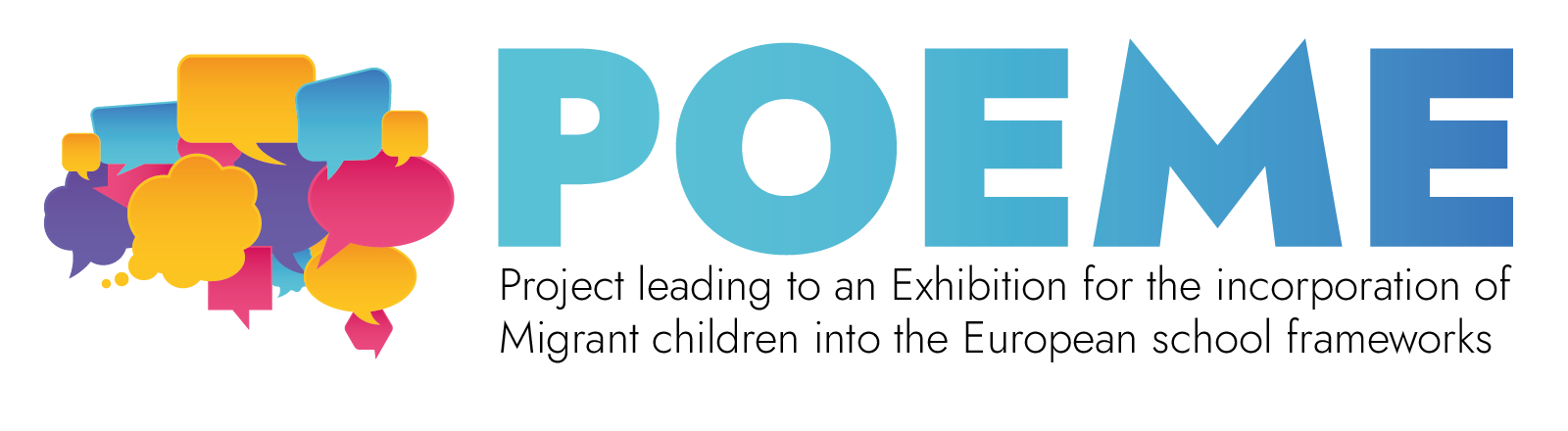 POEME’s methodology 
for the creation of blended learning exhibitions
Webinar Training
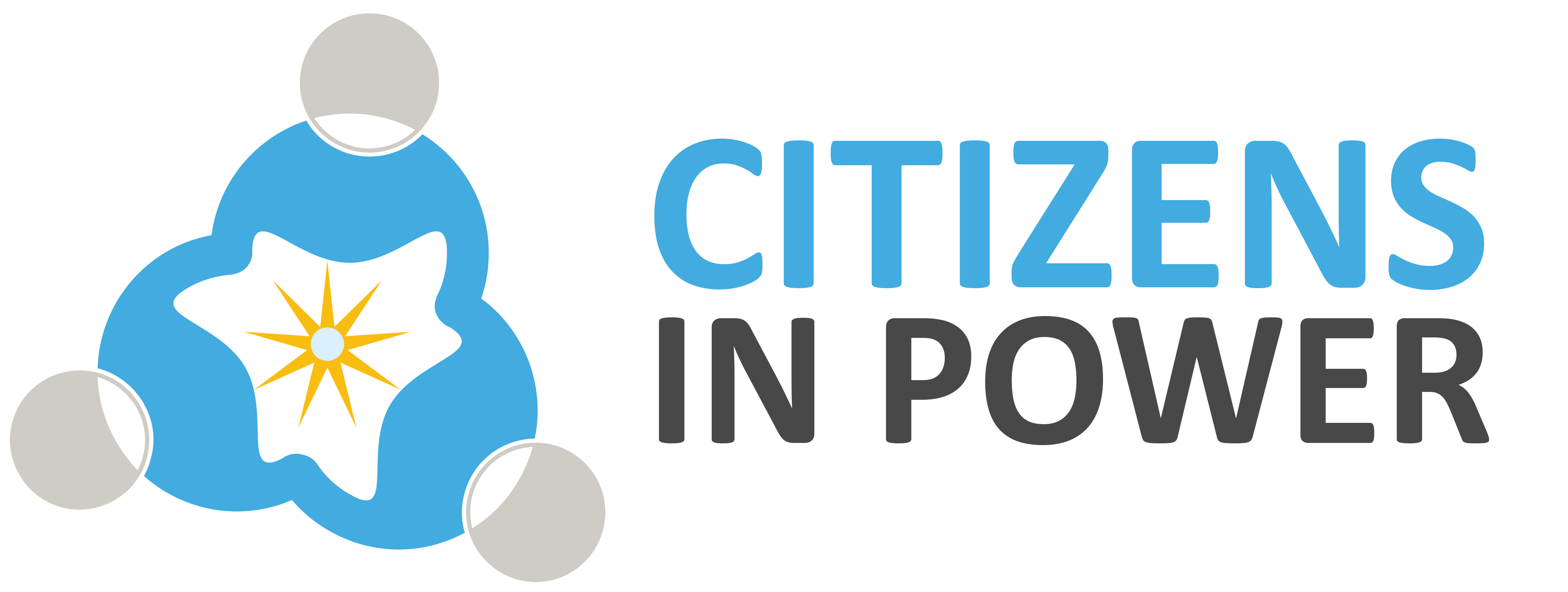 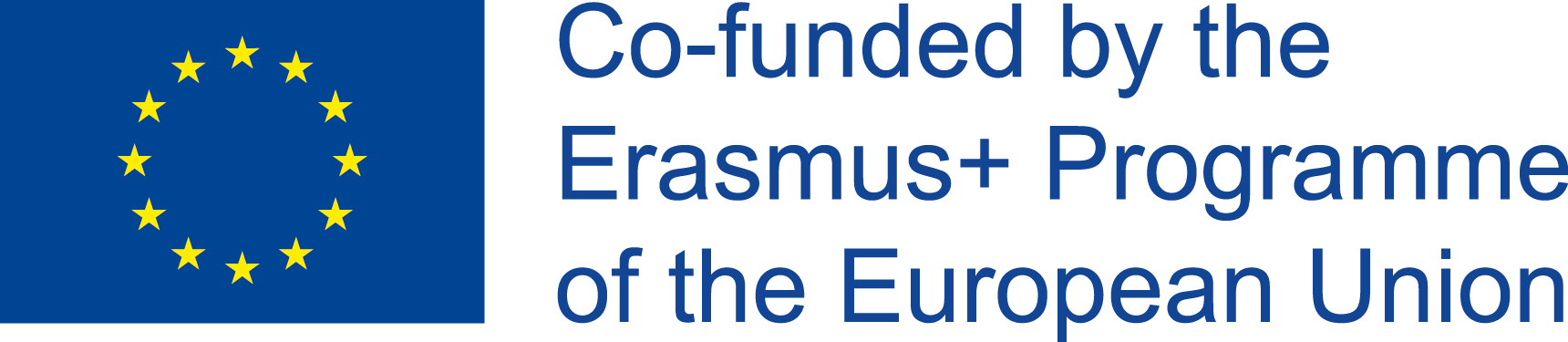 Organized by:
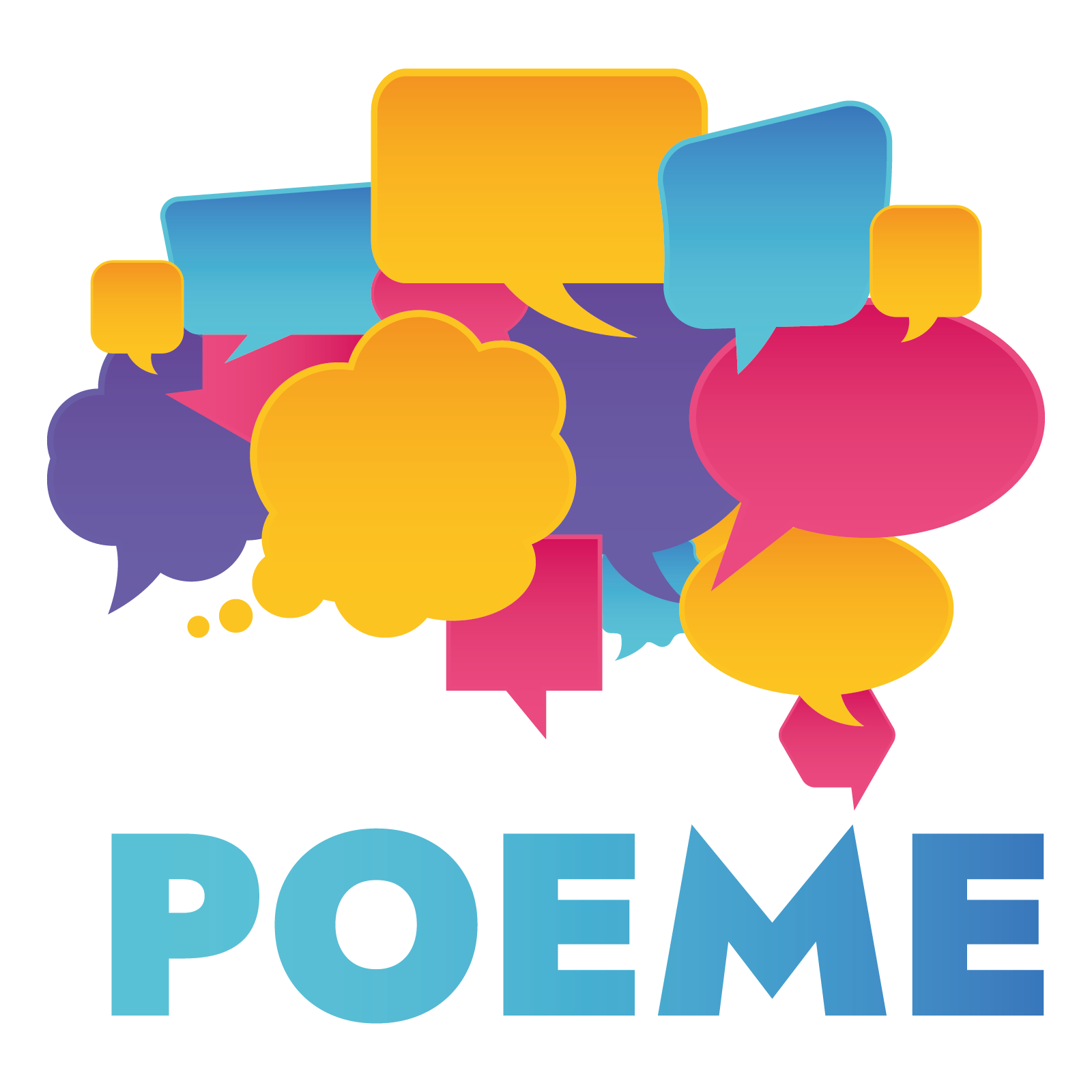 Content of the webinar
1 – POEME’s methodology for the creation of blended exhibitions
Project’s innovation 
Why use blended exhibitions?
How do we end up at an exhibition?
Brief presentation of the interactive e-Guidebook for POEME exhibitions
2 – Creating blended exhibitions at school
POEME sample exhibitions – Commandaria
Step-by-step guidance for the creation of a blended exhibition
Sample Exhibition Blueprints and Guidelines of POEME project
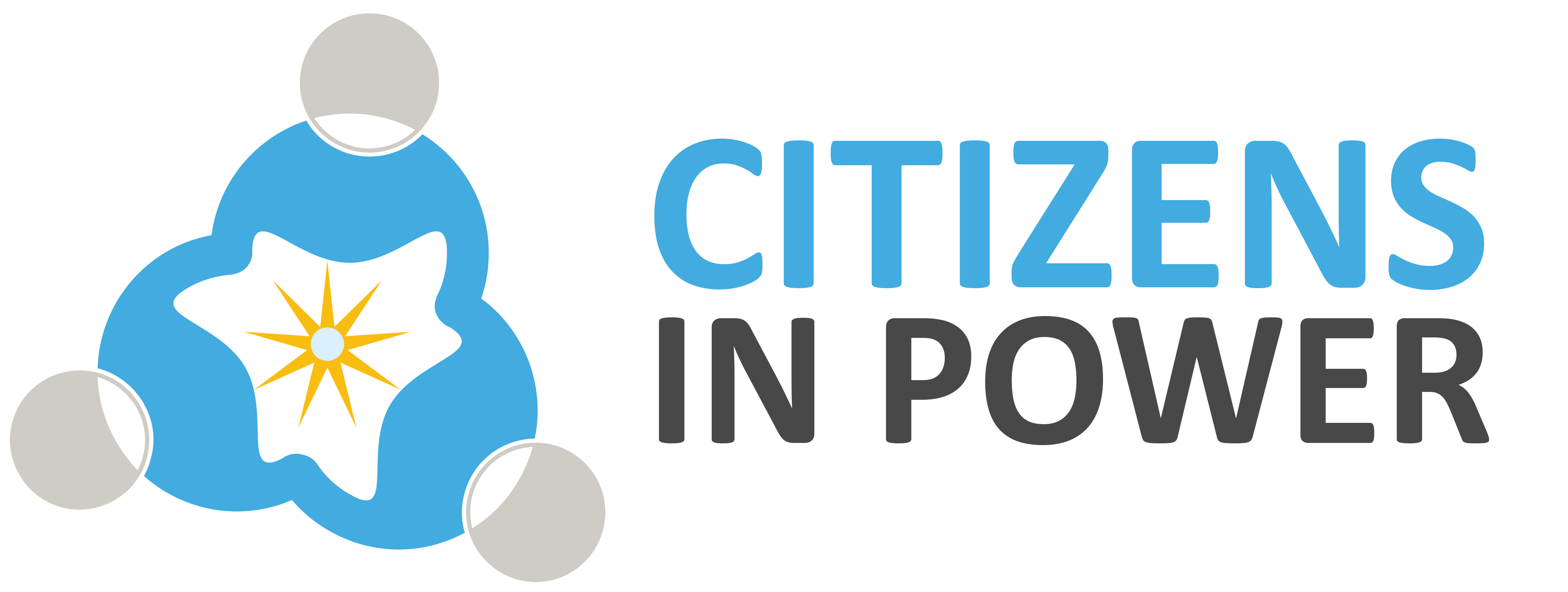 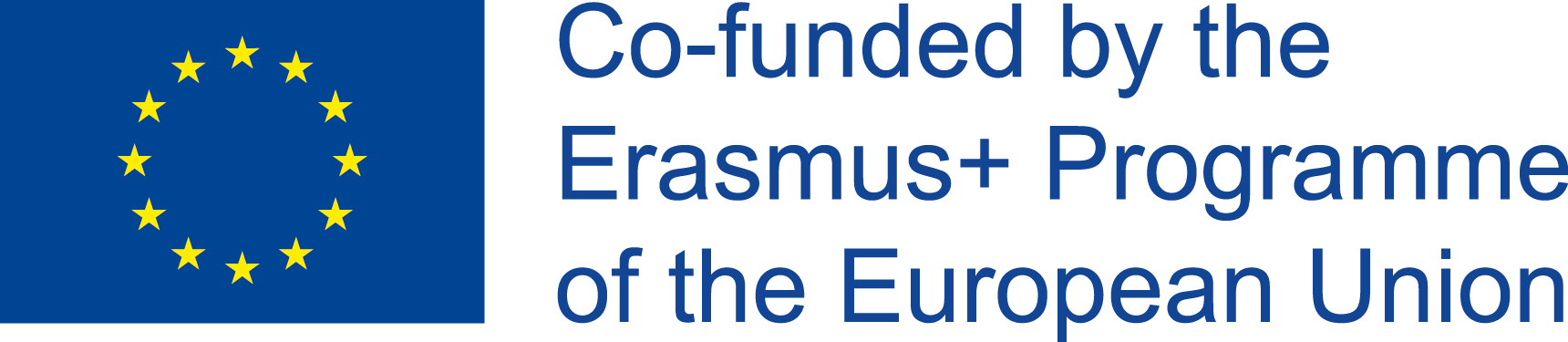 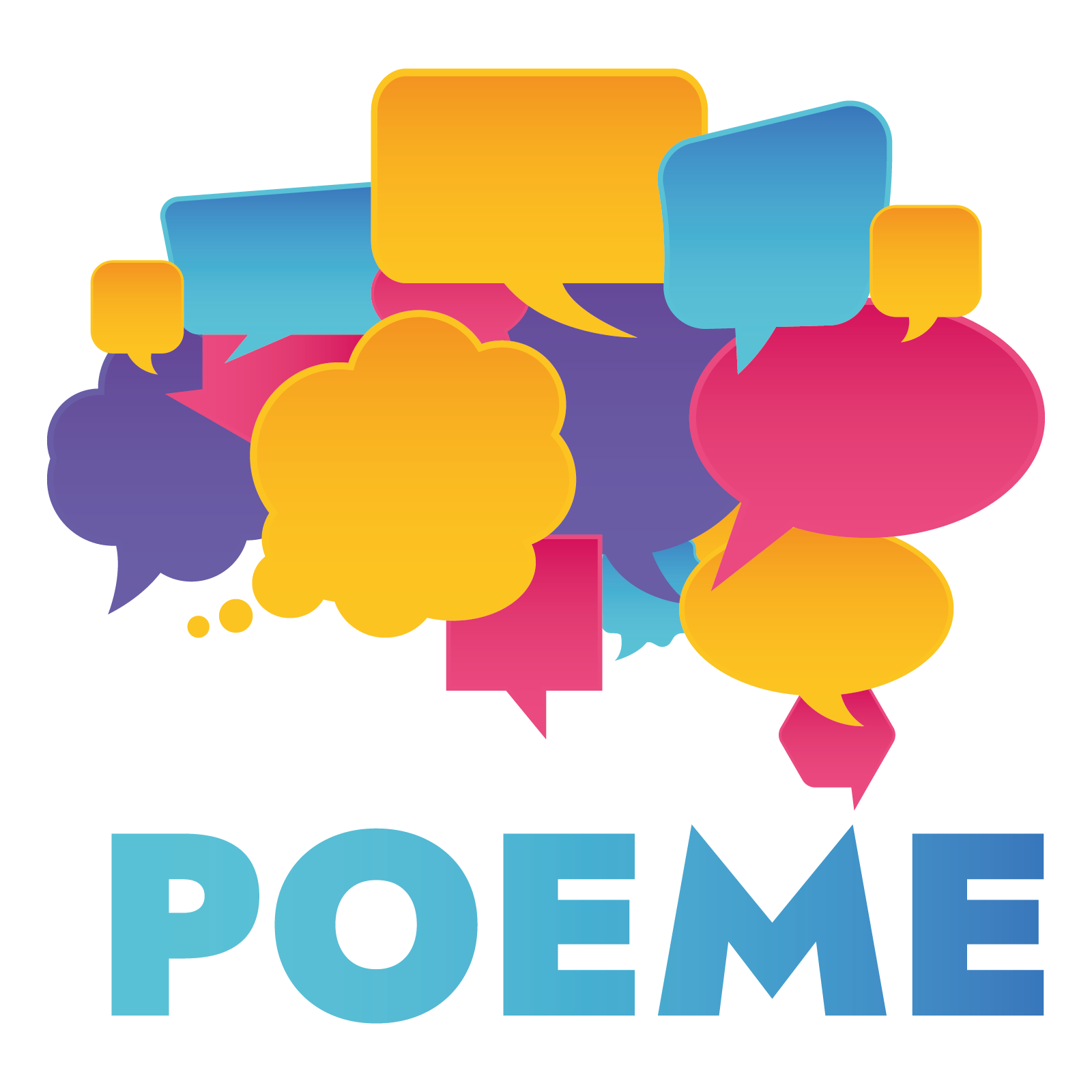 Project Presentation
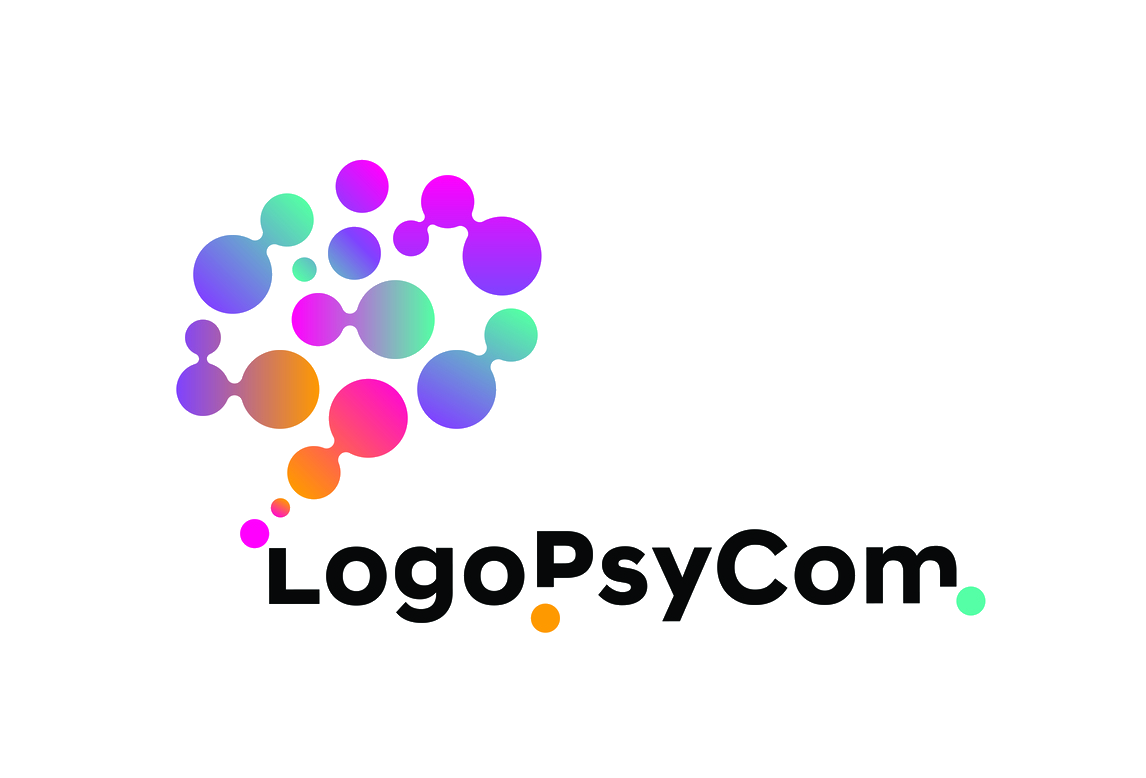 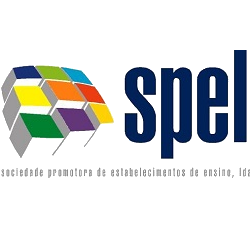 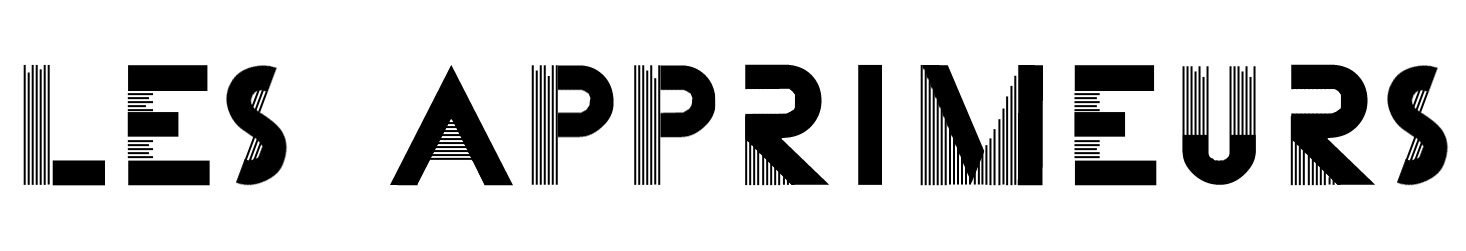 France
Portugal
Belgium
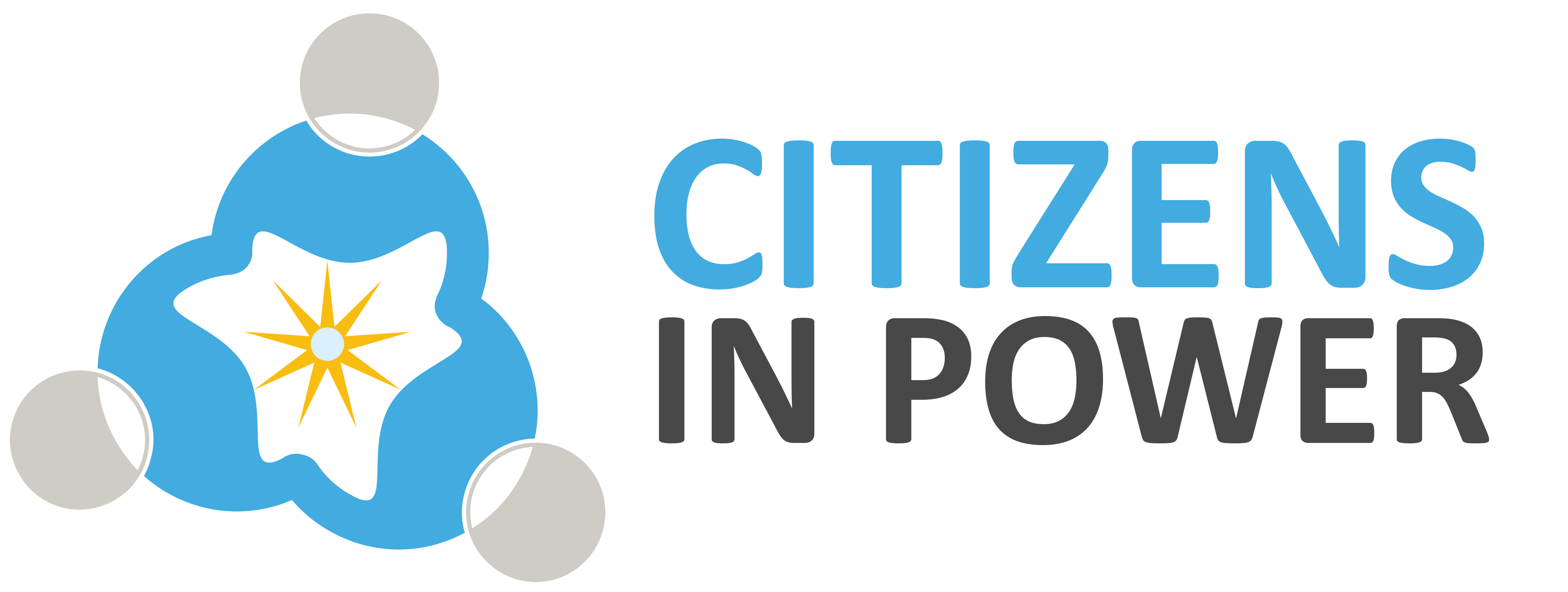 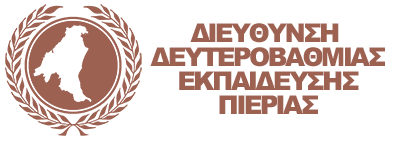 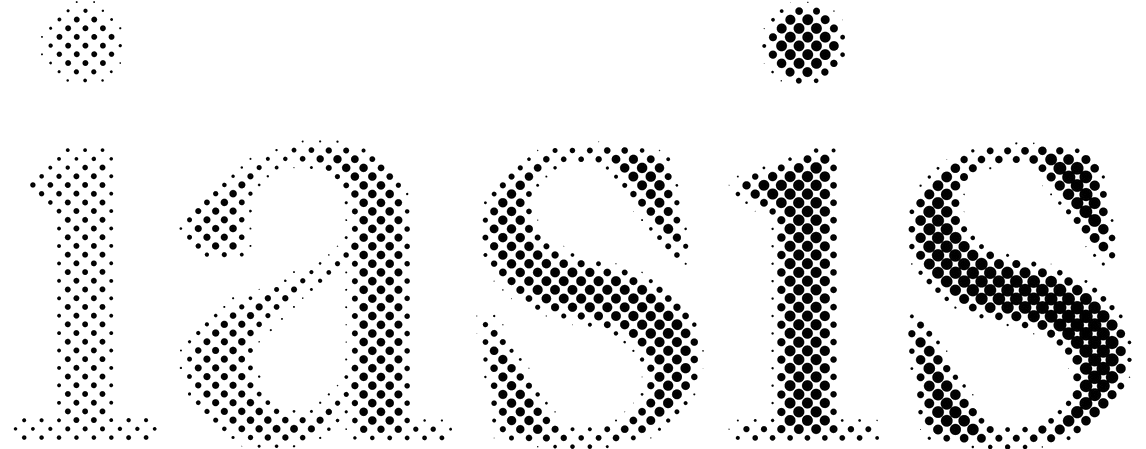 Greece
Cyprus
Greece
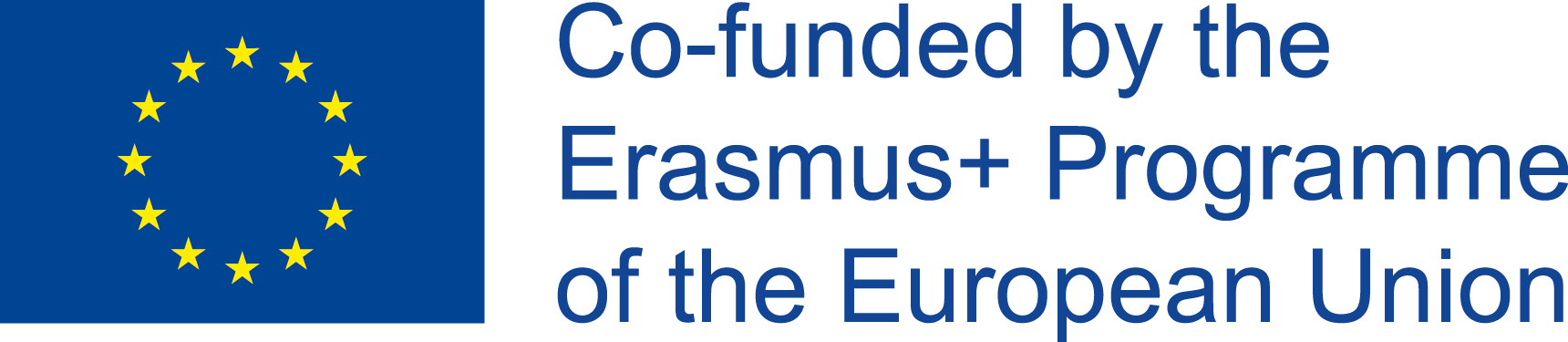 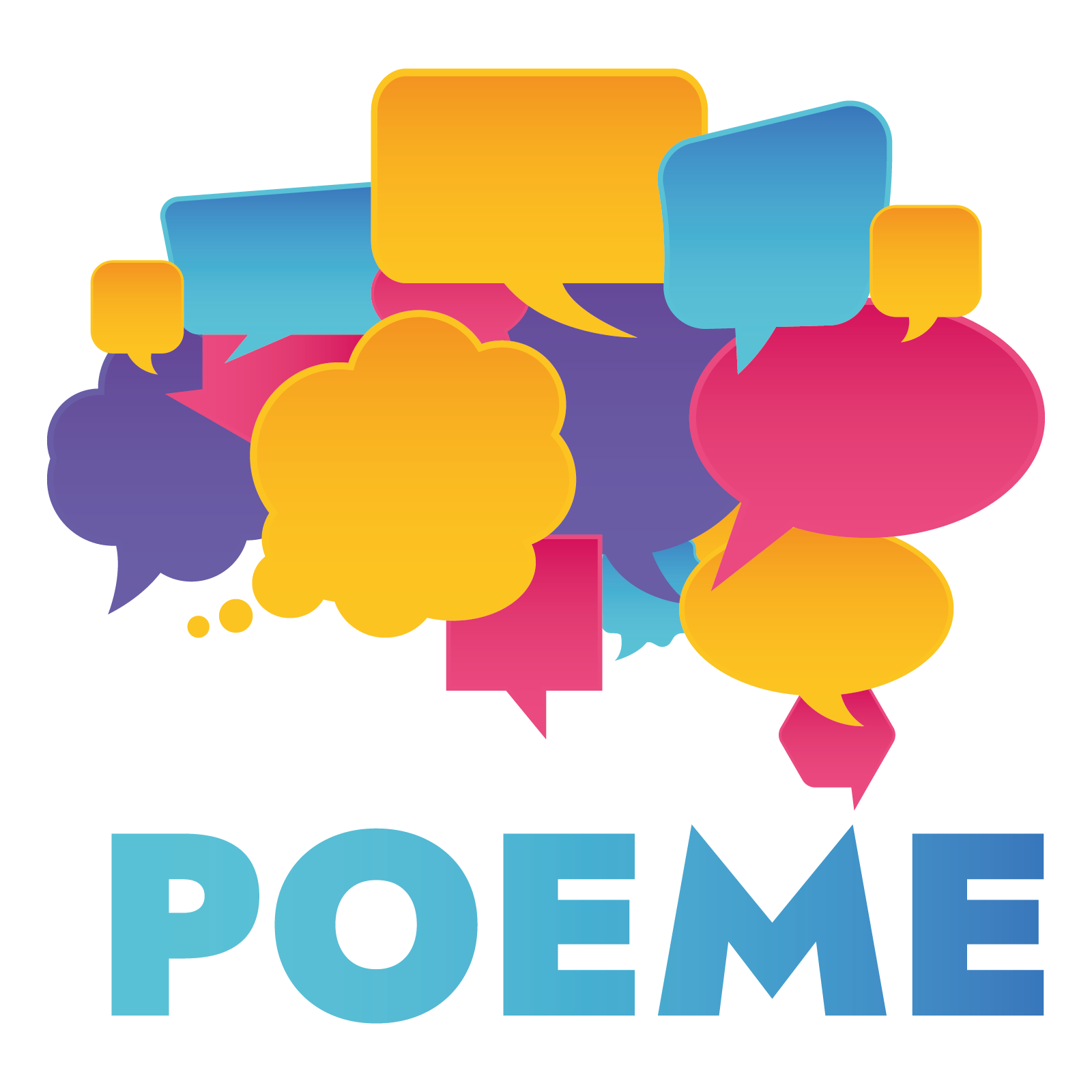 POEME methodologyfor the creation of blended exhibitions
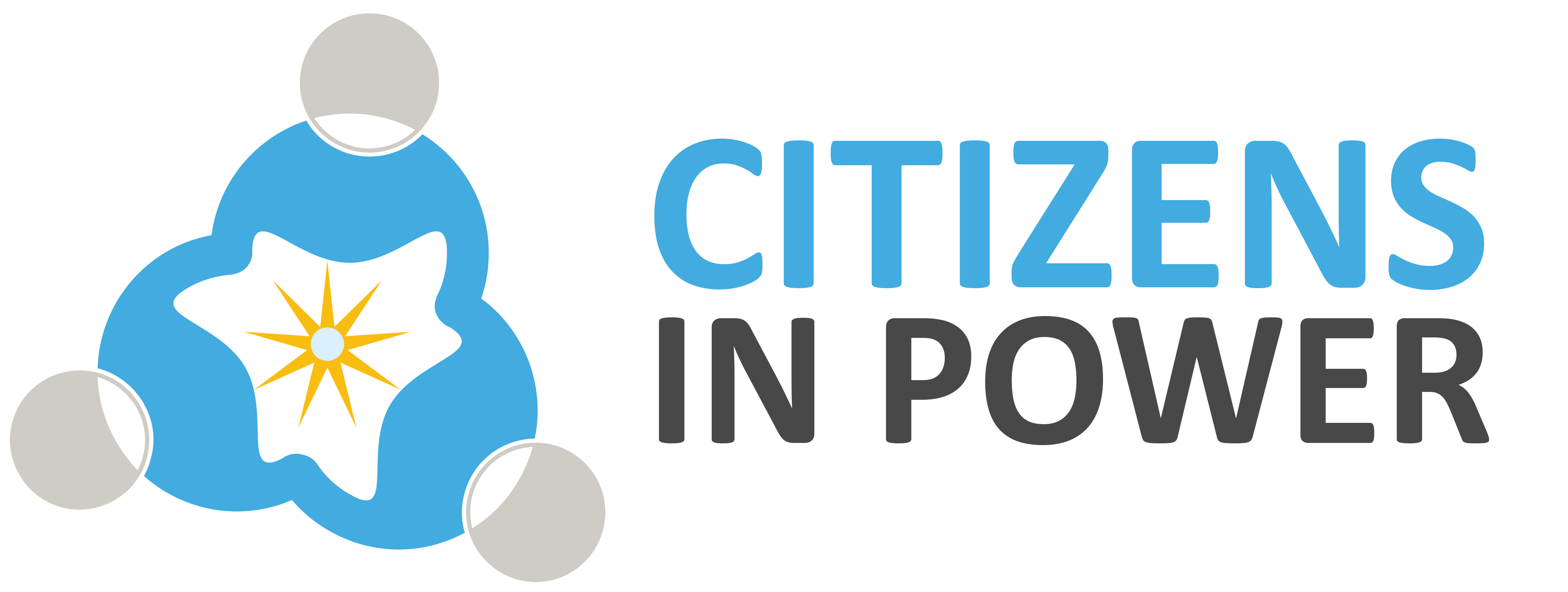 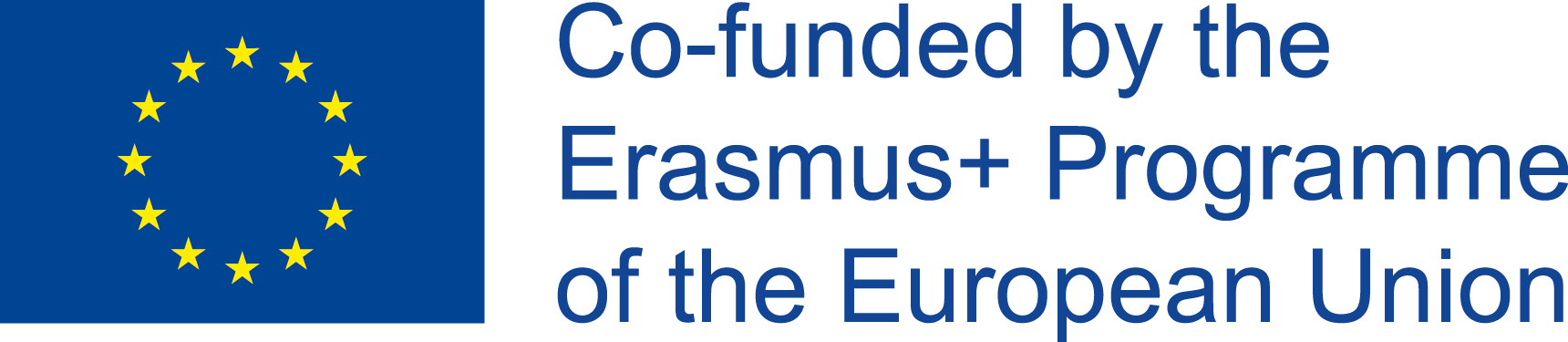 POEME Innovation
Second goal
First goal
Creation of blended exhibitions (digital and/or physical), with students as curators. The creation of these exhibitions will have a positive influence on the inclusion of migrant students in European schools, while contributing towards the students’ acquisition of 21st century skills.
Creation of e-Worksheets and eBooks, that aim not only at teaching language, but also equipping migrant students with digital and transversal skills and increasing their awareness of European cultural heritage. The materials provided can be used in face-to-face, blended or online formats.
Modernization of second language teaching both in content (EU cultural heritage) and way of assumed digital tools (E-Books/worksheets), as well as in the way students will work for language acquisition and cultural acknowledgement and for presenting their work (blended learning exhibitions)
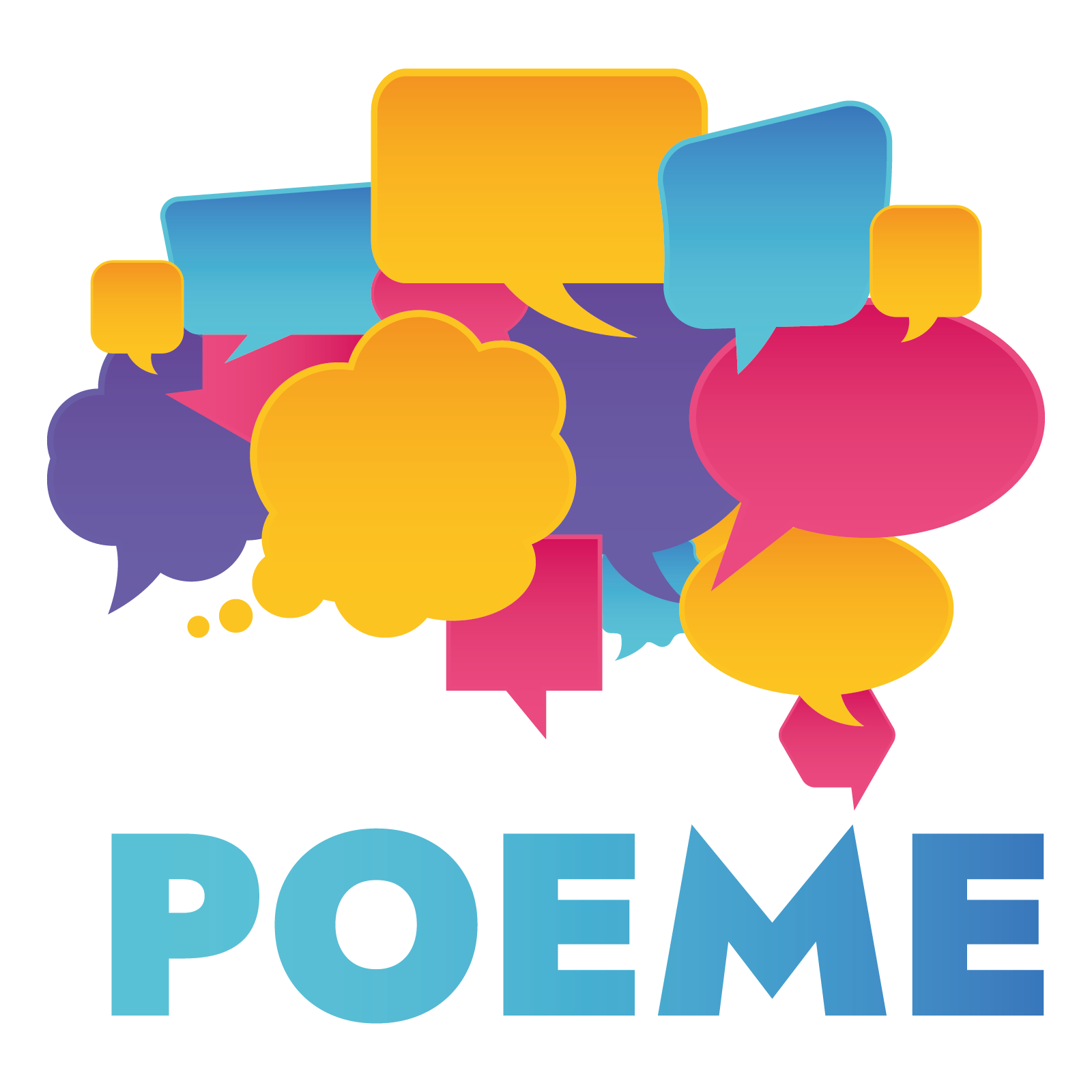 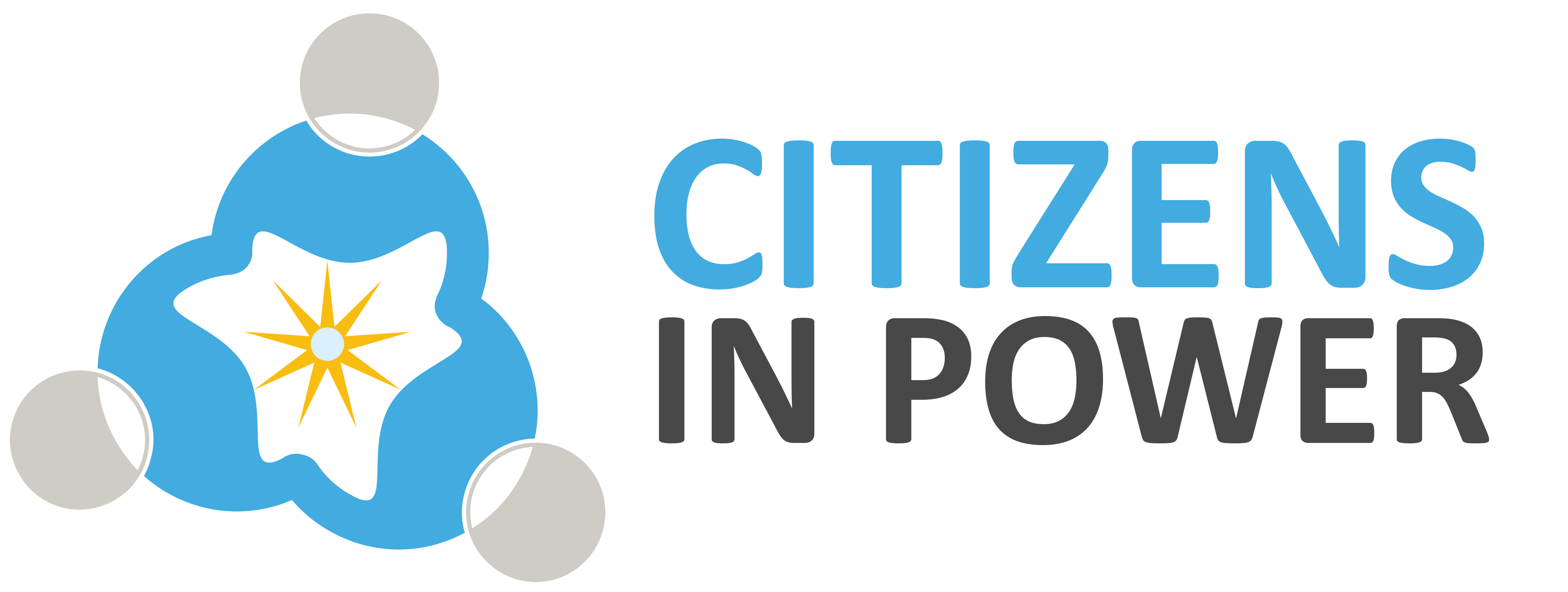 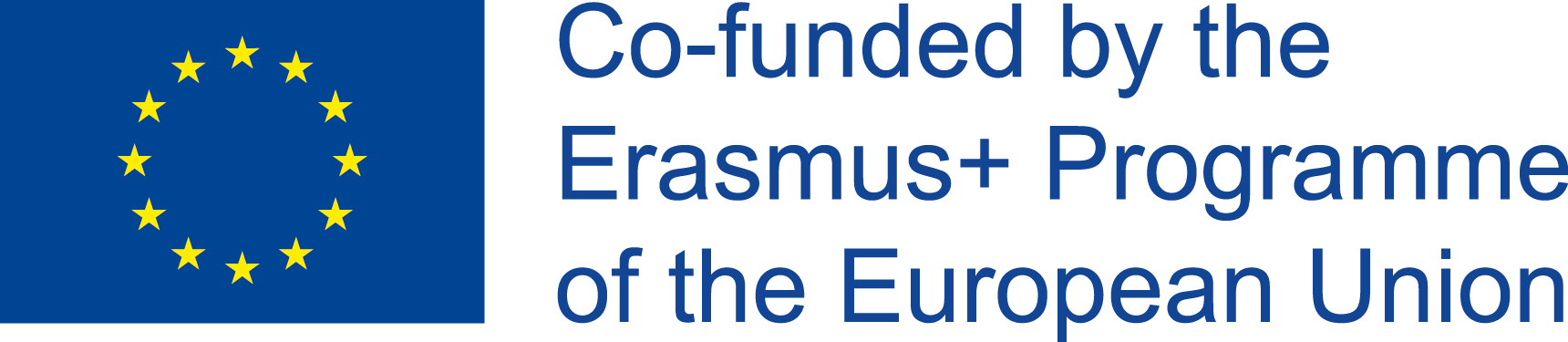 Why is an exhibition the final step?
The POEME blended exhibitions have been chosen as the ultimate output (IO5), because the exhibition will need all skills acquired through the previous resources (written language acquisition, digital skills, knowledge on the importance of cultural and European heritage, vocabulary acquired):
IO1: Solid theory based on research has resulted to the e-Report with the POEME approach. 
IO2: Complementary ready-to-use, hands-on activities and digitalized material for language acquisition, based on the content of cultural heritage, thus building on specific terminology and wording (E-worksheets). 
IO3: Educators are given sample e-books and explanatory sheets, in addition to a webinar training and presentation on how to build their own using various software.
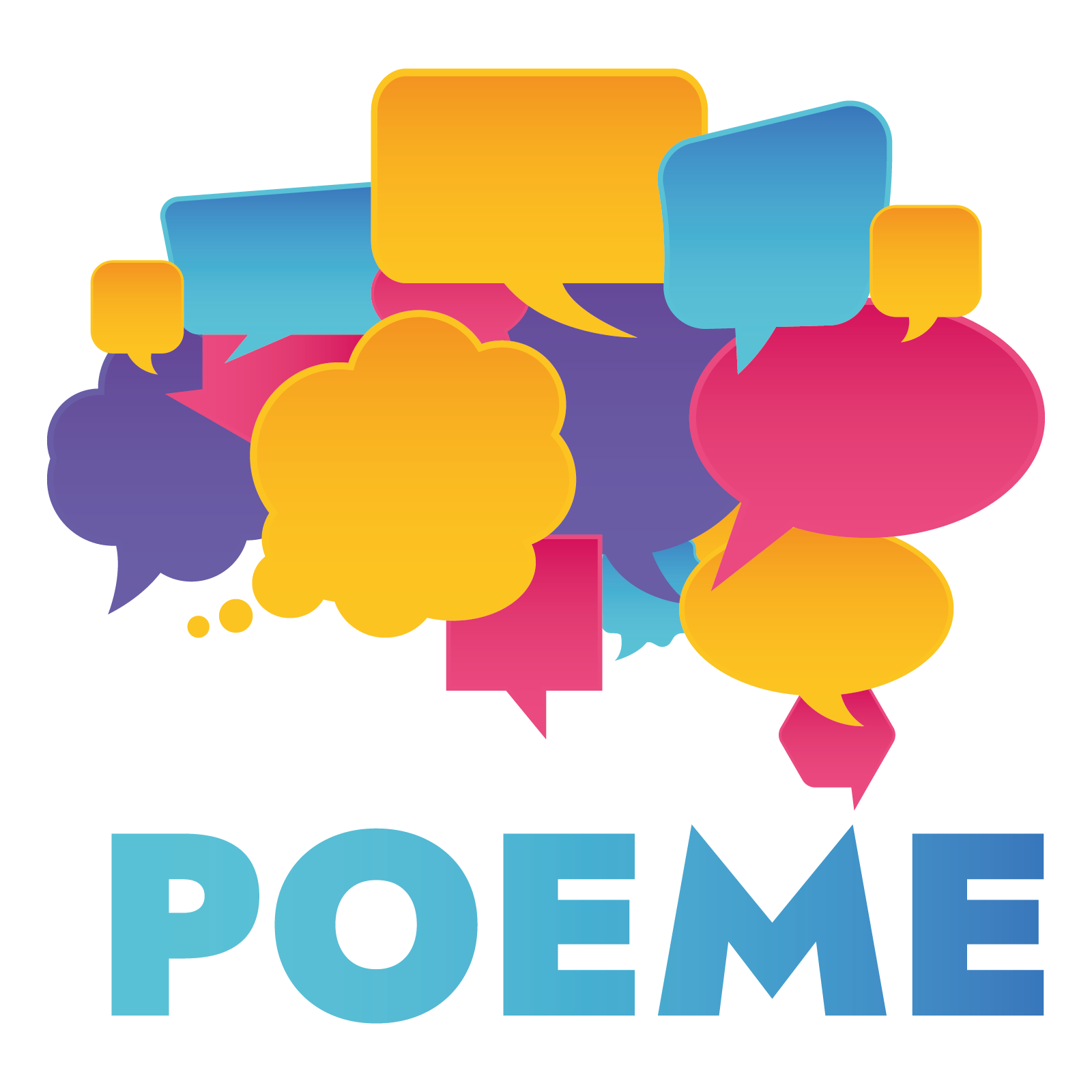 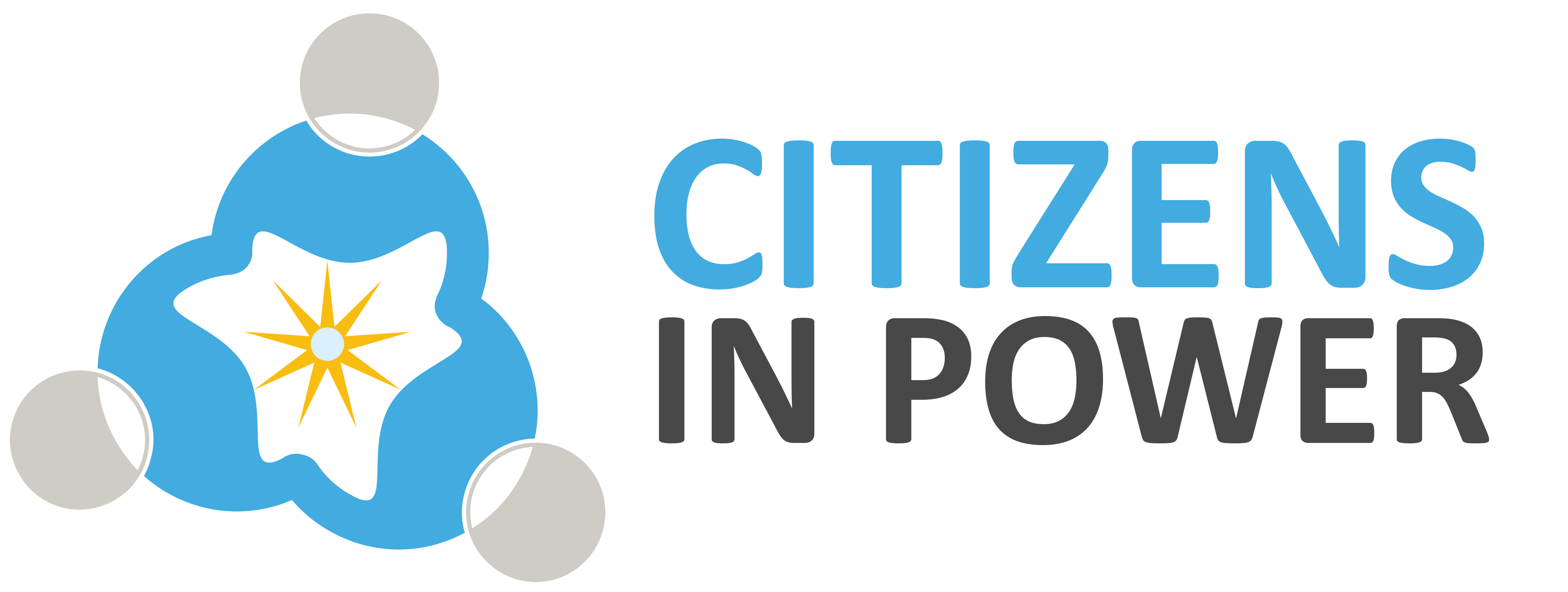 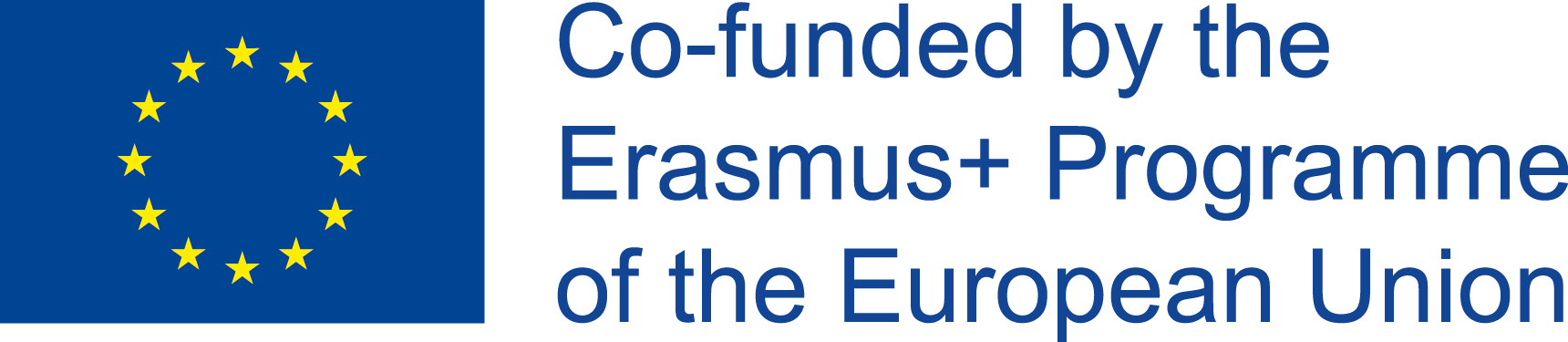 Why use blended exhibitions?
The multiple and diverse benefits further highlight the pedagogical use of exhibitions for learning in general, but also for language learning and integration in particular:
Teamwork
Critical and innovative thinking
Interpersonal and intrapersonal skills
Information literacy
Ability to apply what has been learned
Effective goal-setting and problem-solving
Knowledge-exchange
ICT and digital skills
Active engagement and participatory learning
Leadership and project management skills
Research and analysis of academic literature
Object research and construction skills
Presentation & communication skills
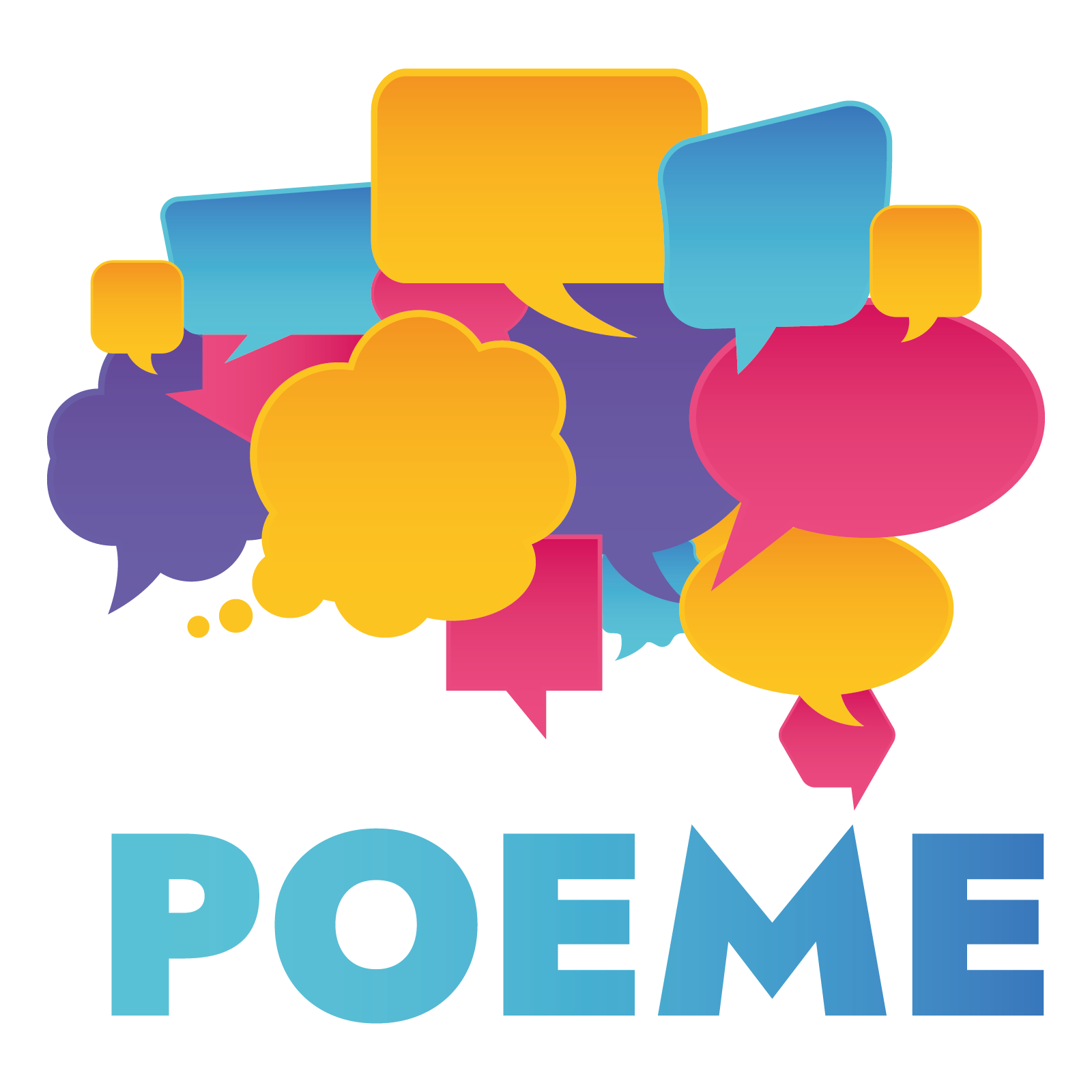 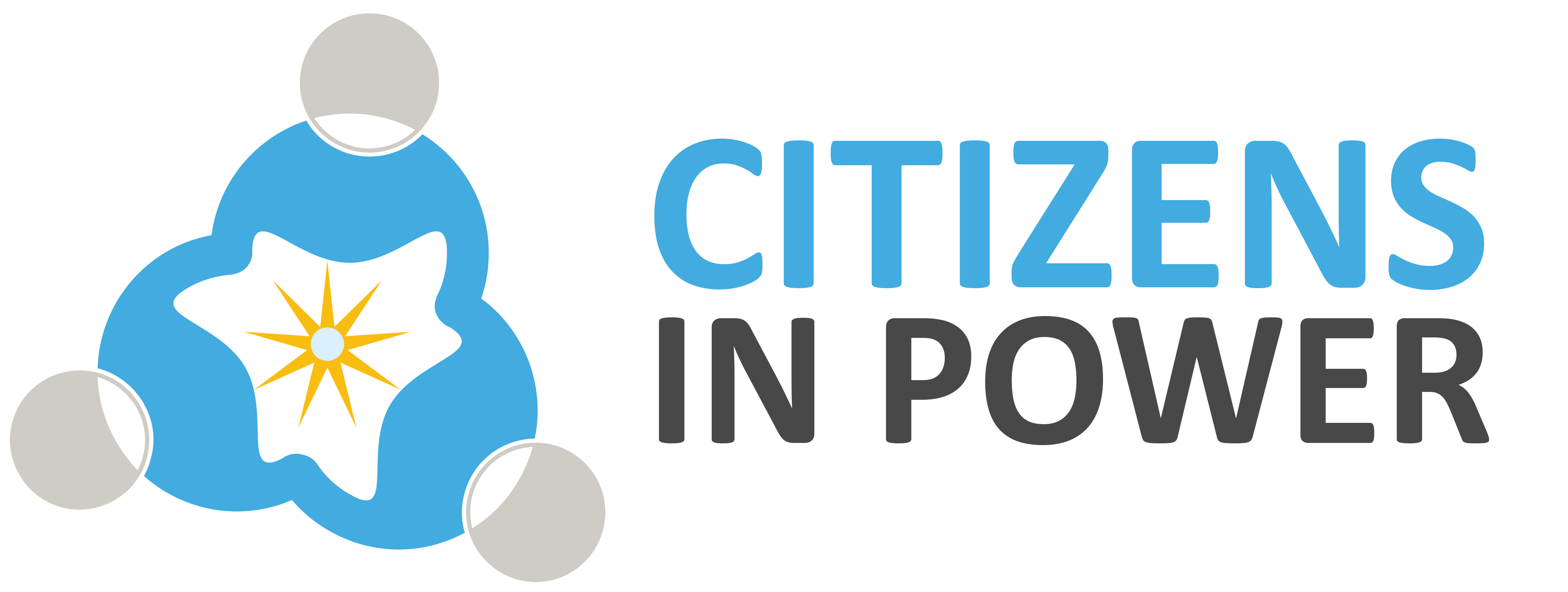 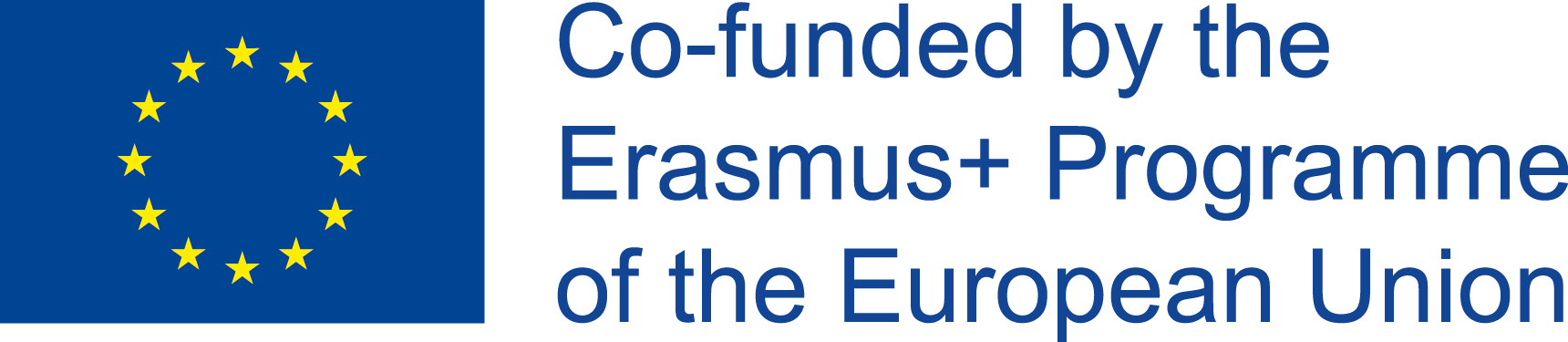 IO4: e-Guidebook for POEME exhibitions
Young curators will need to build on several skills for each of the steps of the exhibition. 
The e-Guidebook invites students aged 12-18 years old and their teachers, to work collaboratively and provides concrete steps, tools and examples on building a POEME blended exhibition.	Let’s see how it works
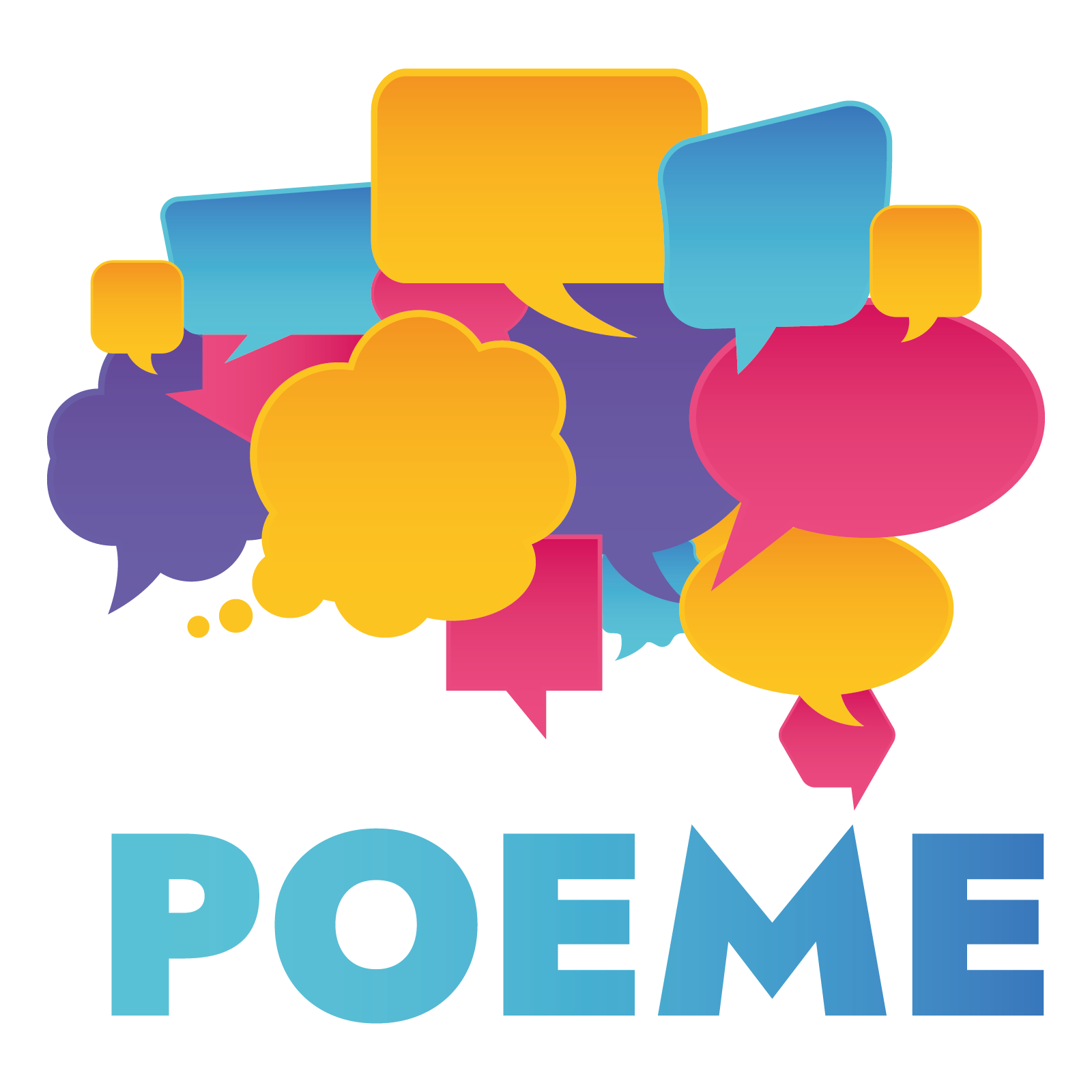 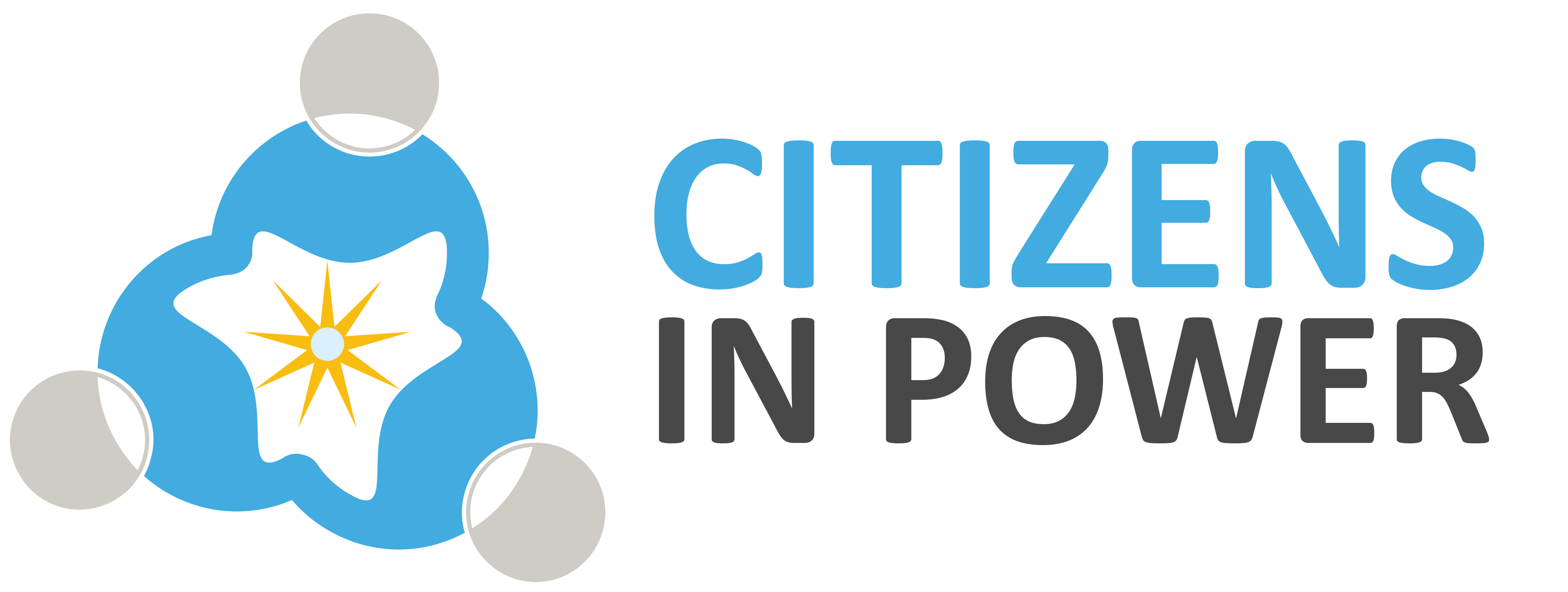 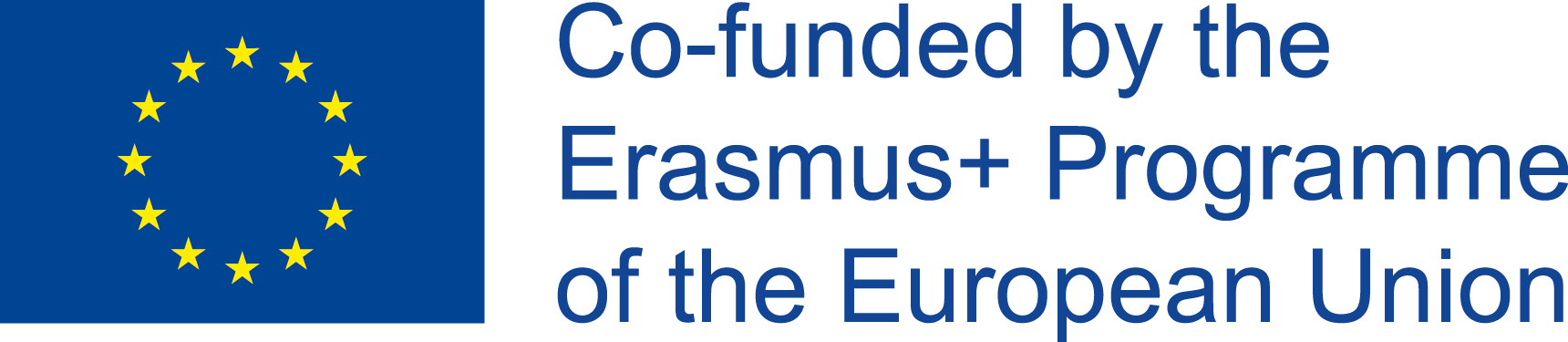 IO4: e-Guidebook for POEME exhibitions
Available online at: https://poemeproject.eu/io4-interactive-e-guidebook-for-poeme-exhibitions/
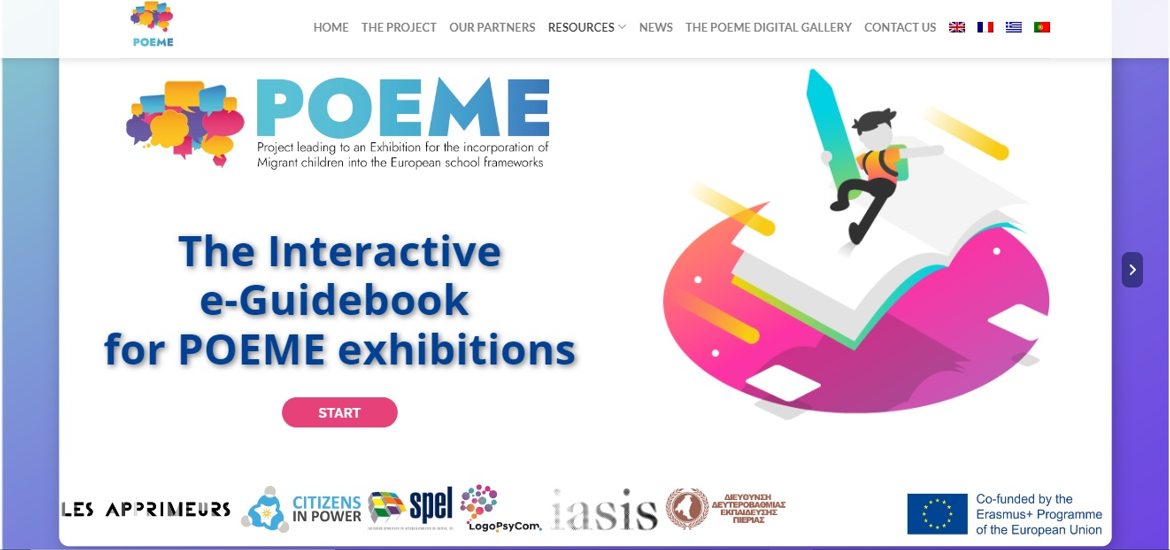 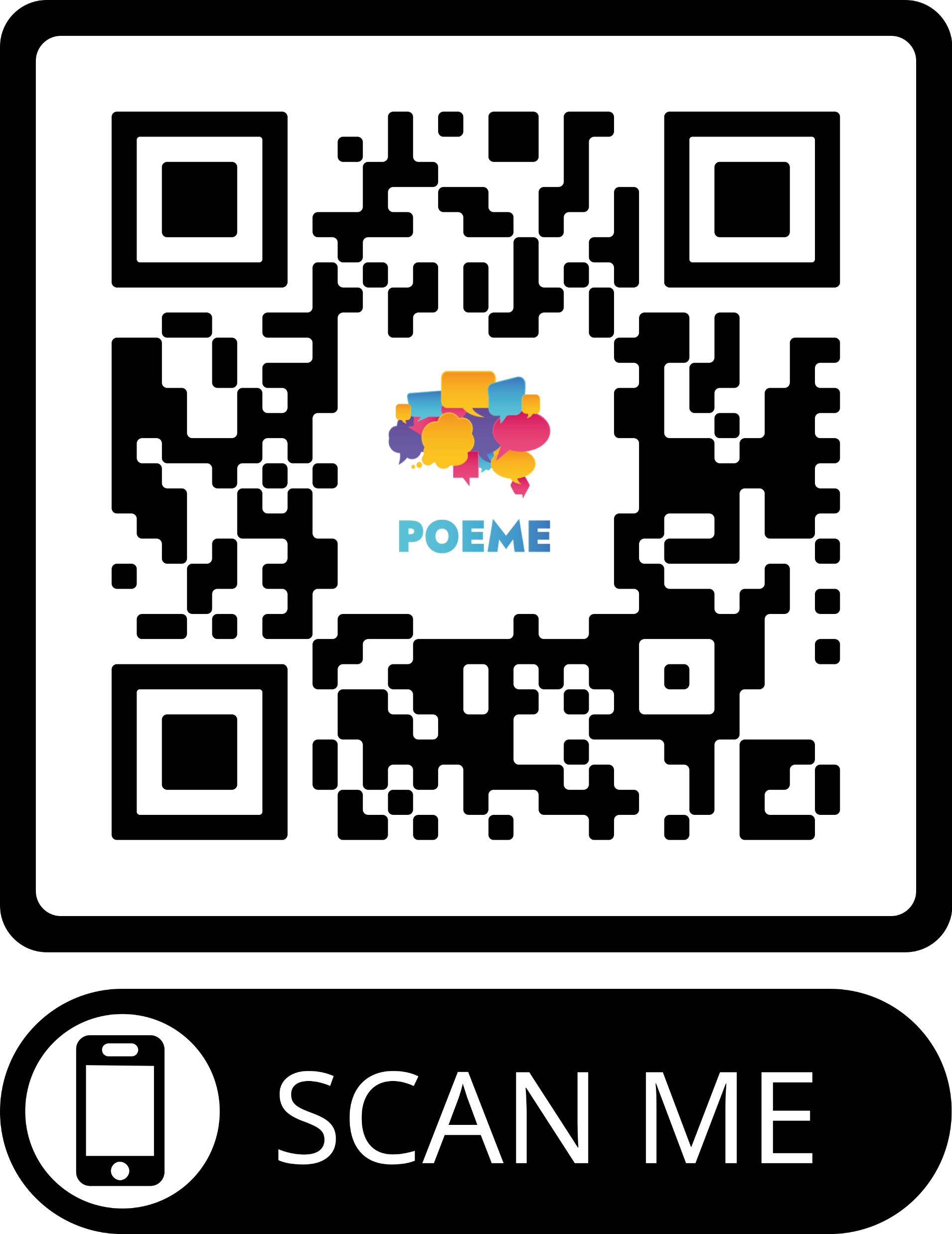 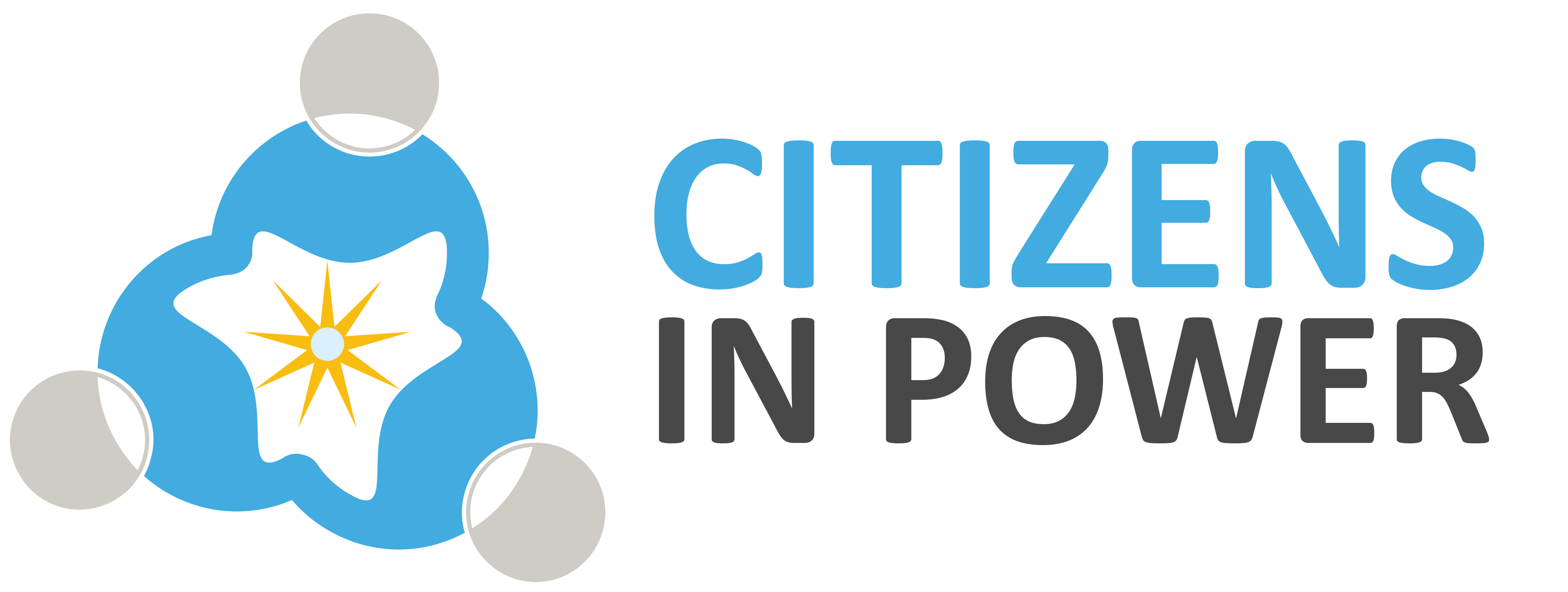 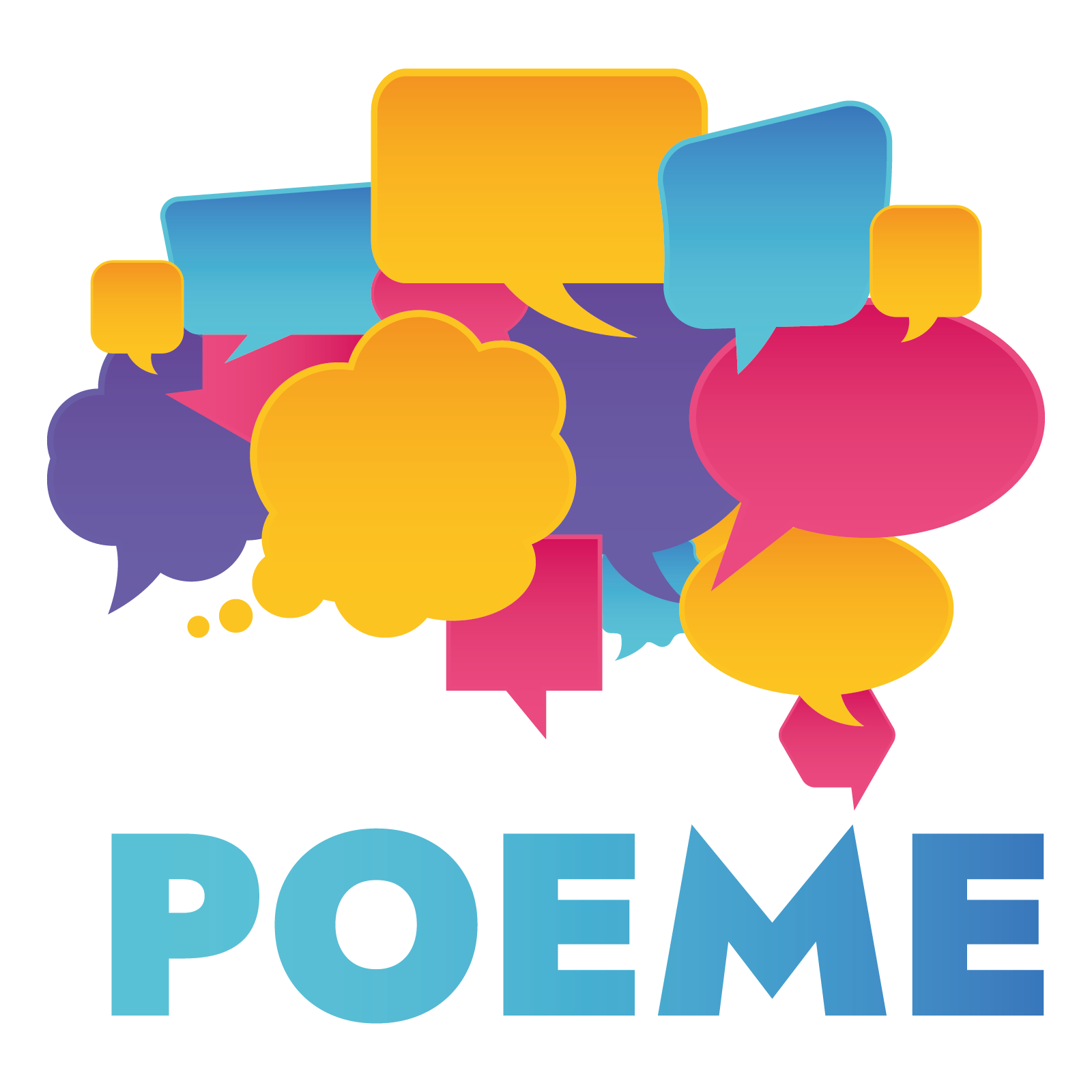 Creating blended exhibitions at school
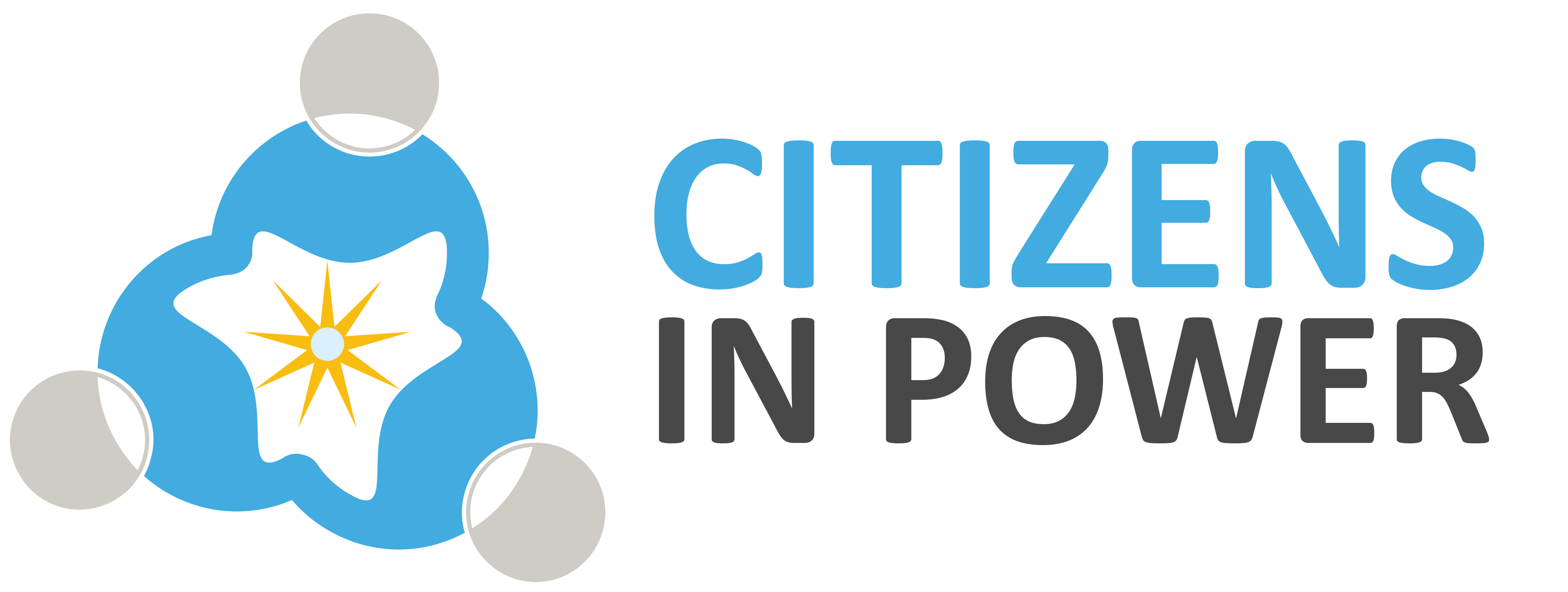 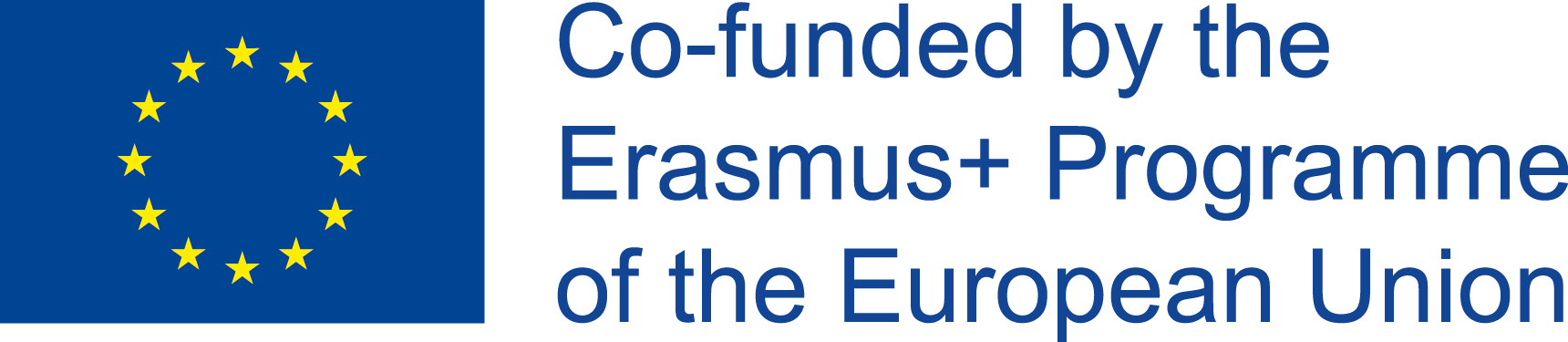 POEME sample exhibitions
Partners have created 6 tailor-made blended learning exhibitions (digital & physical) following the components proposed by the POEME e-Guidebook that was presented previously.
These are accompanied by blueprints, providing guidance to educators and students through detailed steps & concrete examples.
These POEME exhibitions operate as ready-made samples to be viewed and explored, downloaded or printed through "The POEME Digital Gallery" on the project’s platform. 
Let’s see an example, following step-by-step the instructions!
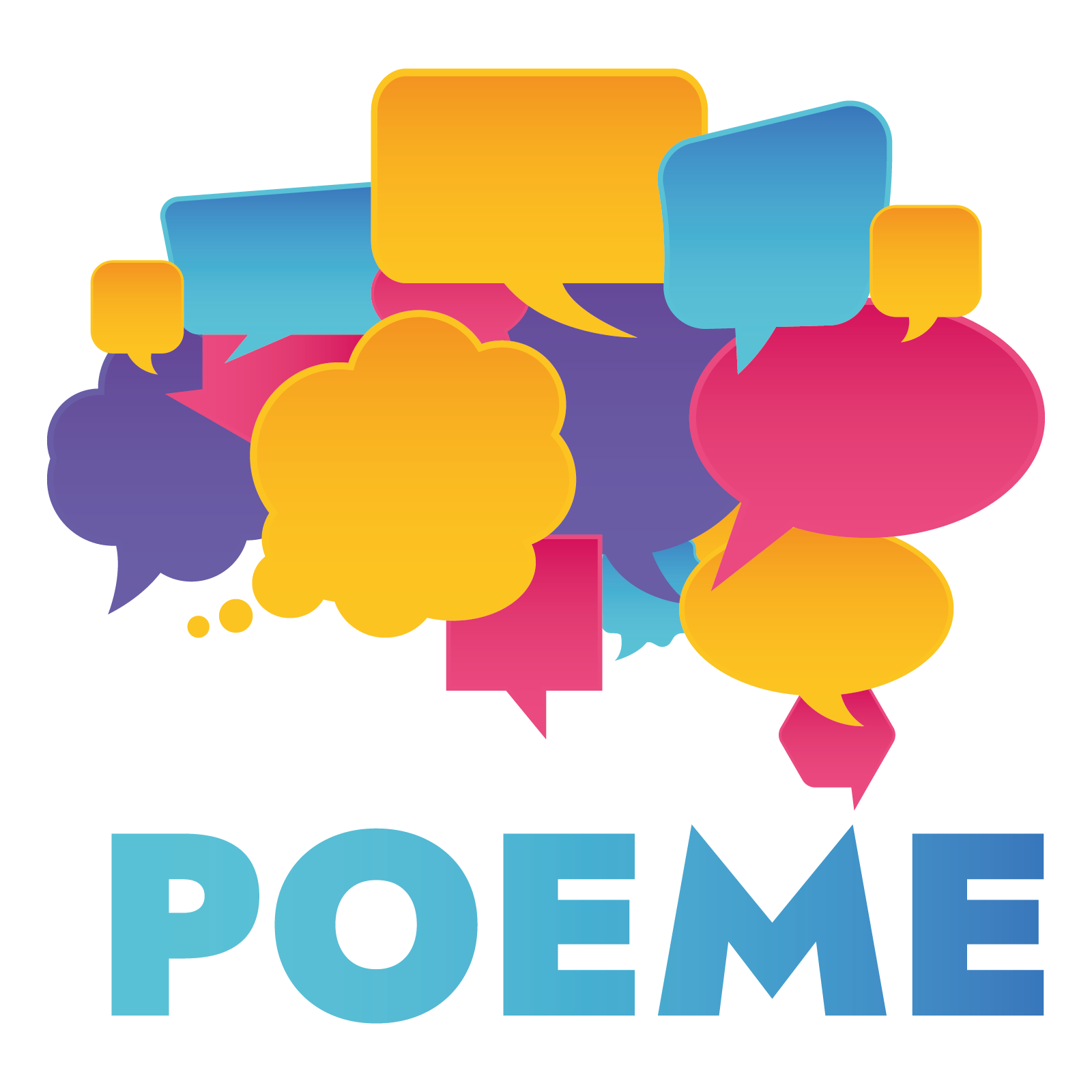 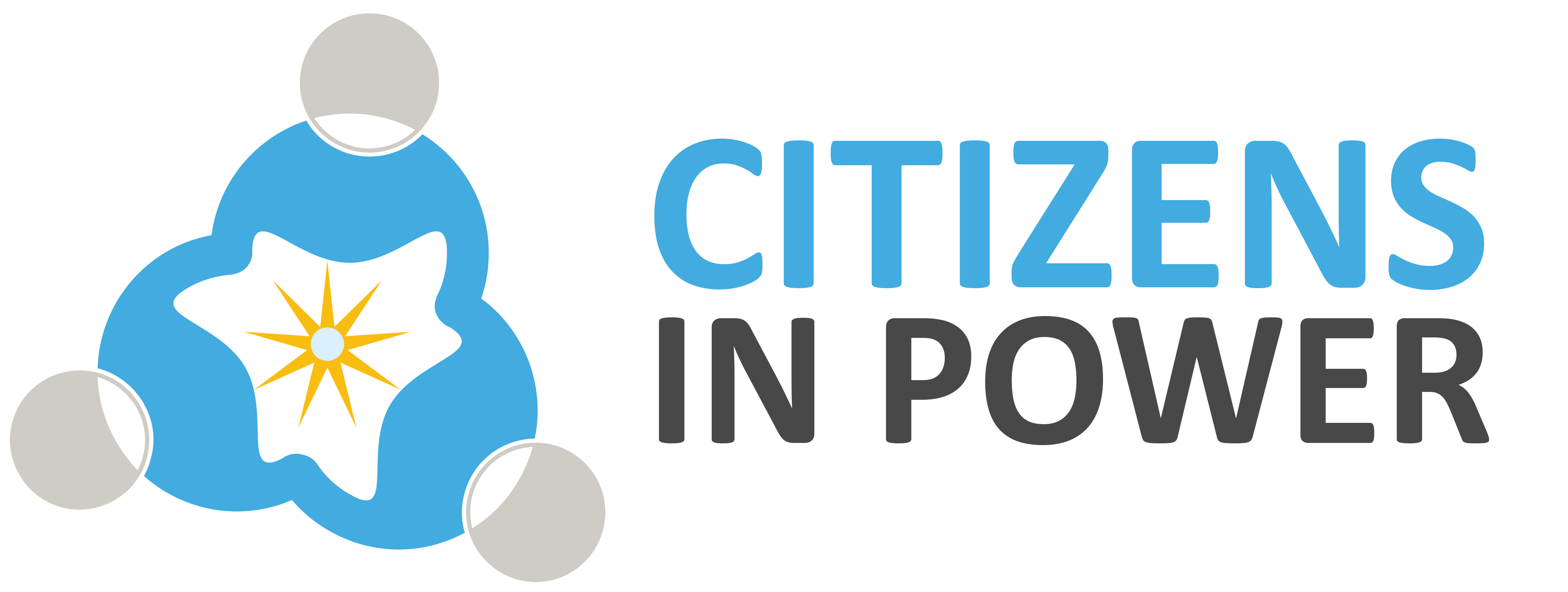 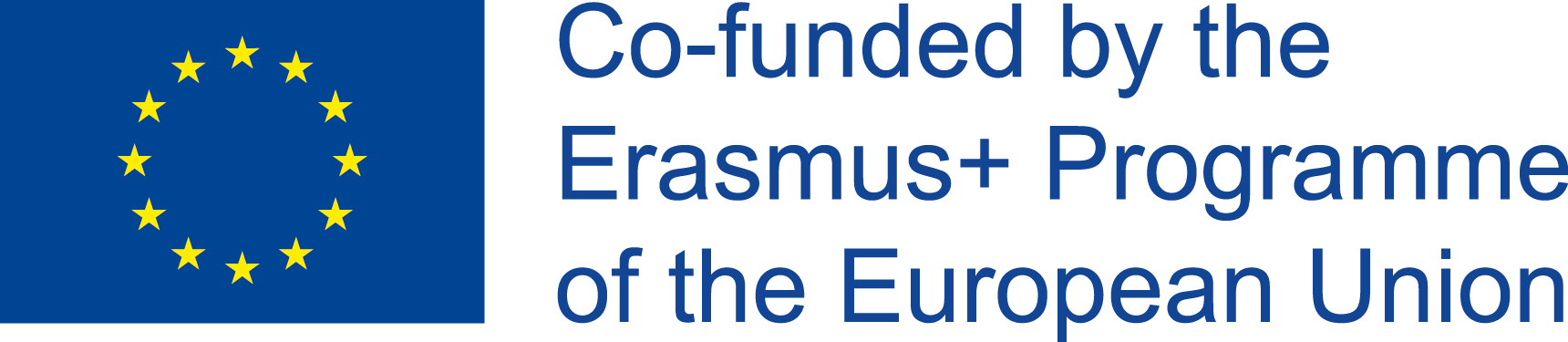 [Speaker Notes: The functionalities, as well as the interactive elements result in an e-book that is visually appealing and easy to use.]
Building an exhibition step-by-step
Before you start, please note that...
An exhibition normally tells a story through objects, models, sounds, text, digital platforms, art, pictures, acts/performances. A student curated exhibition for your classroom or school would give great scope for object-based learning which also allows cross-curricular learning and inquiry-based learning as students delve deep into a chosen topic. 
Follow the steps to help you organize your own classroom or school exhibition. These steps are a practical suggestion based on the “e-Guidebook for POEME exhibitions”. 
Despite any suggestions, it is understood that there should be flexibility and adaptation to the needs of your class.
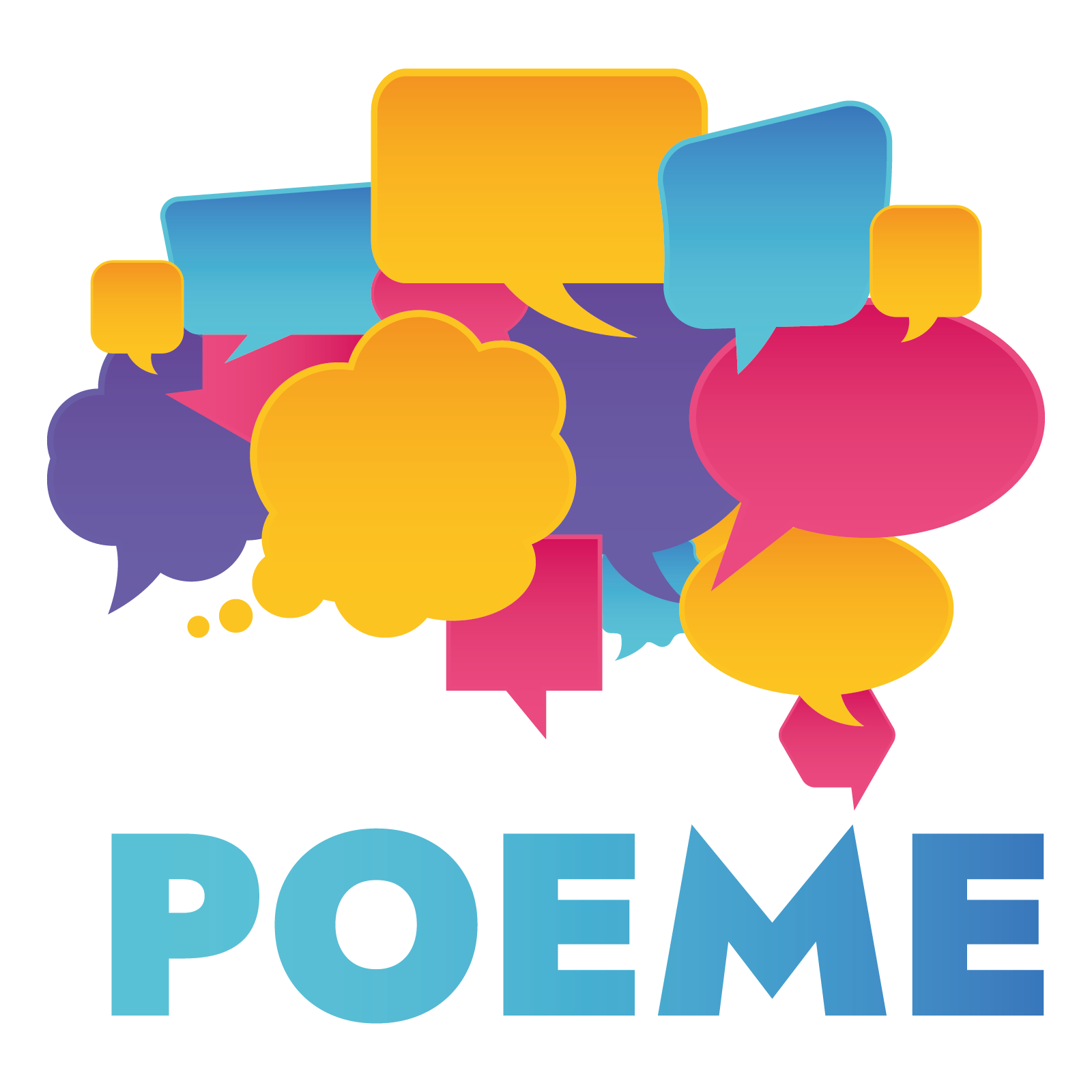 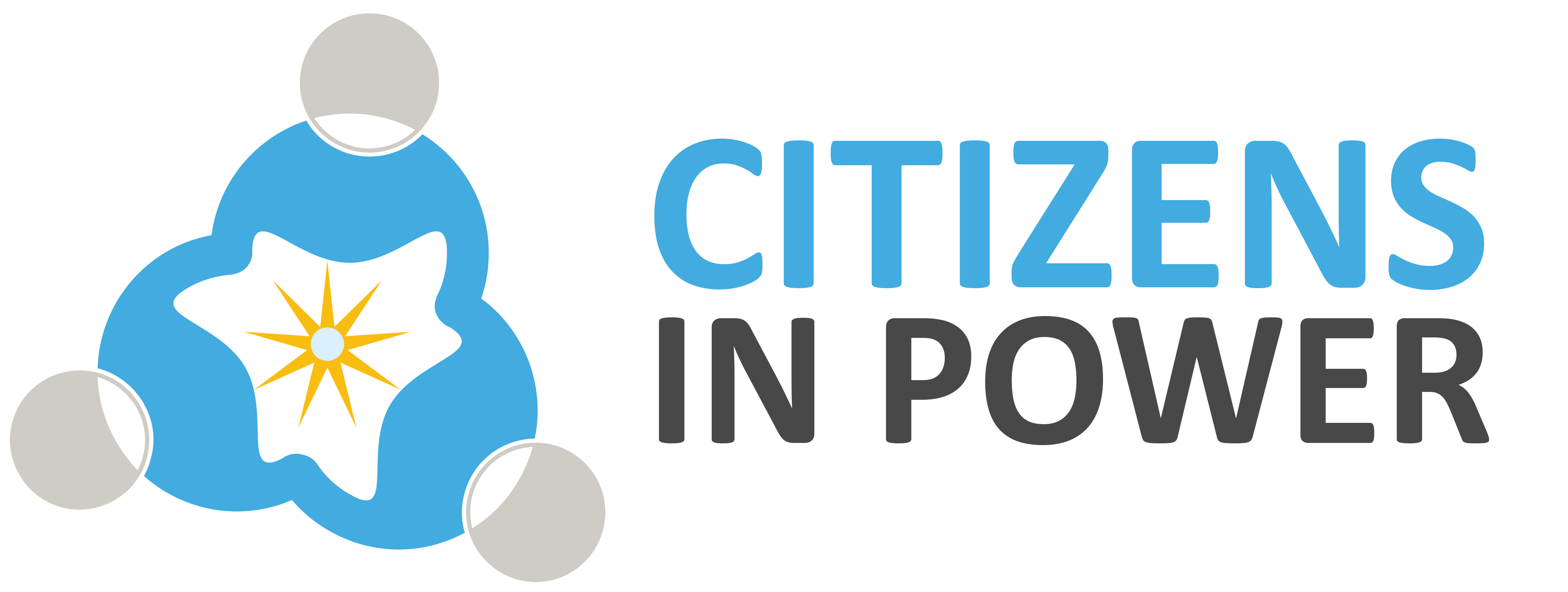 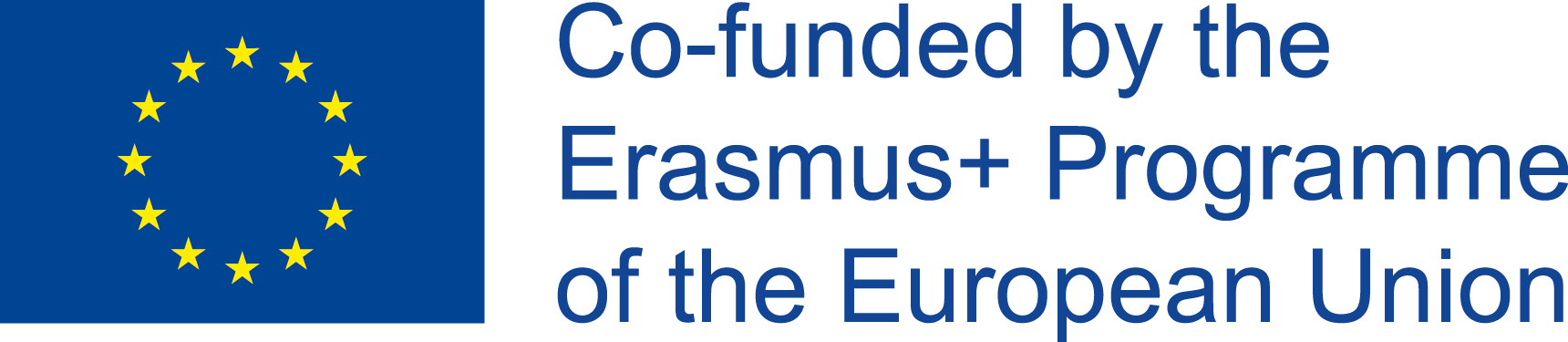 STEP 1: Plan the theme, set the goals
Example
At an earlier stage of learning, you could use an e-Books and/or e-Worksheets (see POEME products as an inspiration). Through this work, the students will acquire (language, digital, communicative etc.) skills necessary to proceed with the creation of an exhibition.
Subsequently, spend some time asking the students in class, share observations to help you find out about their interests and plan your exhibition theme and set goals.
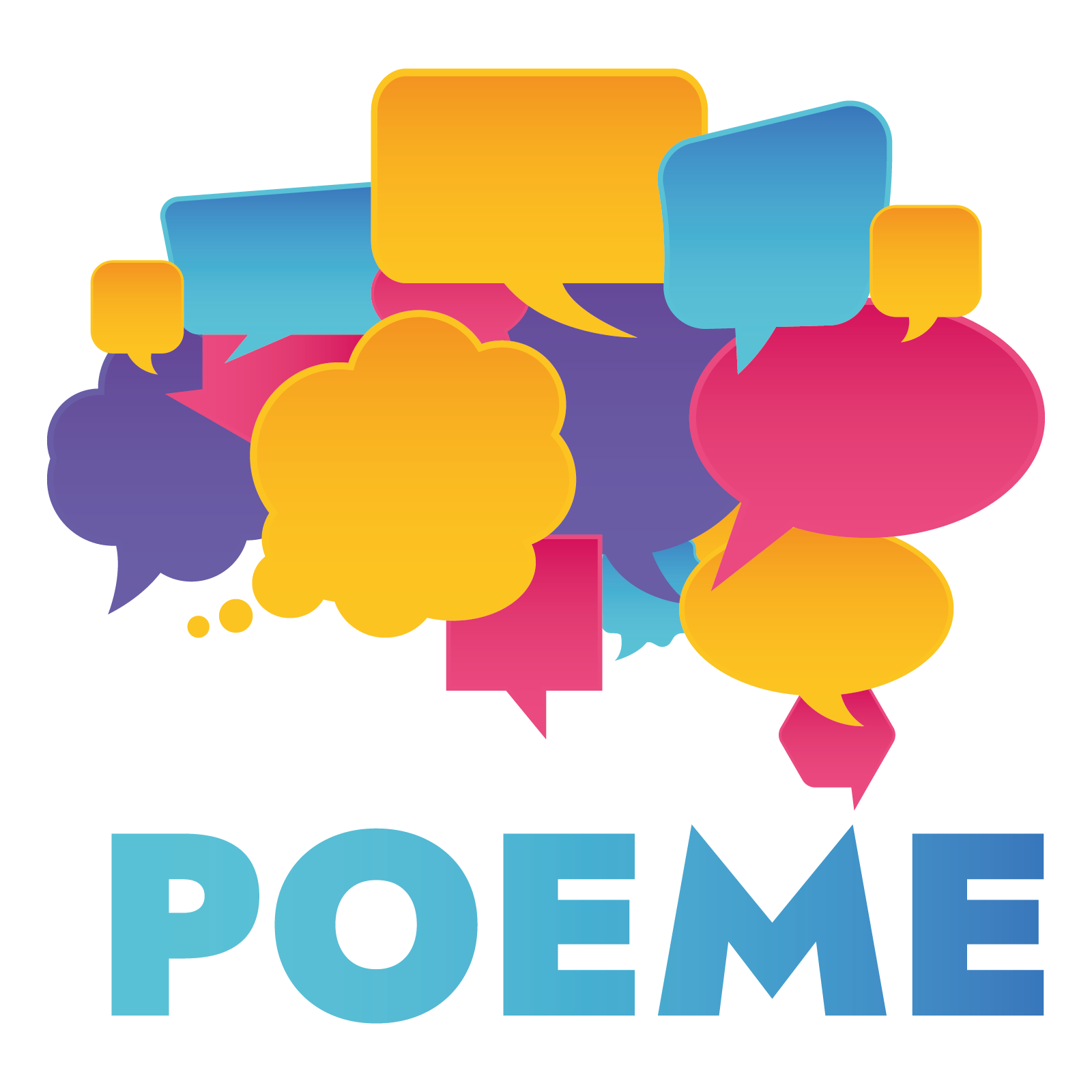 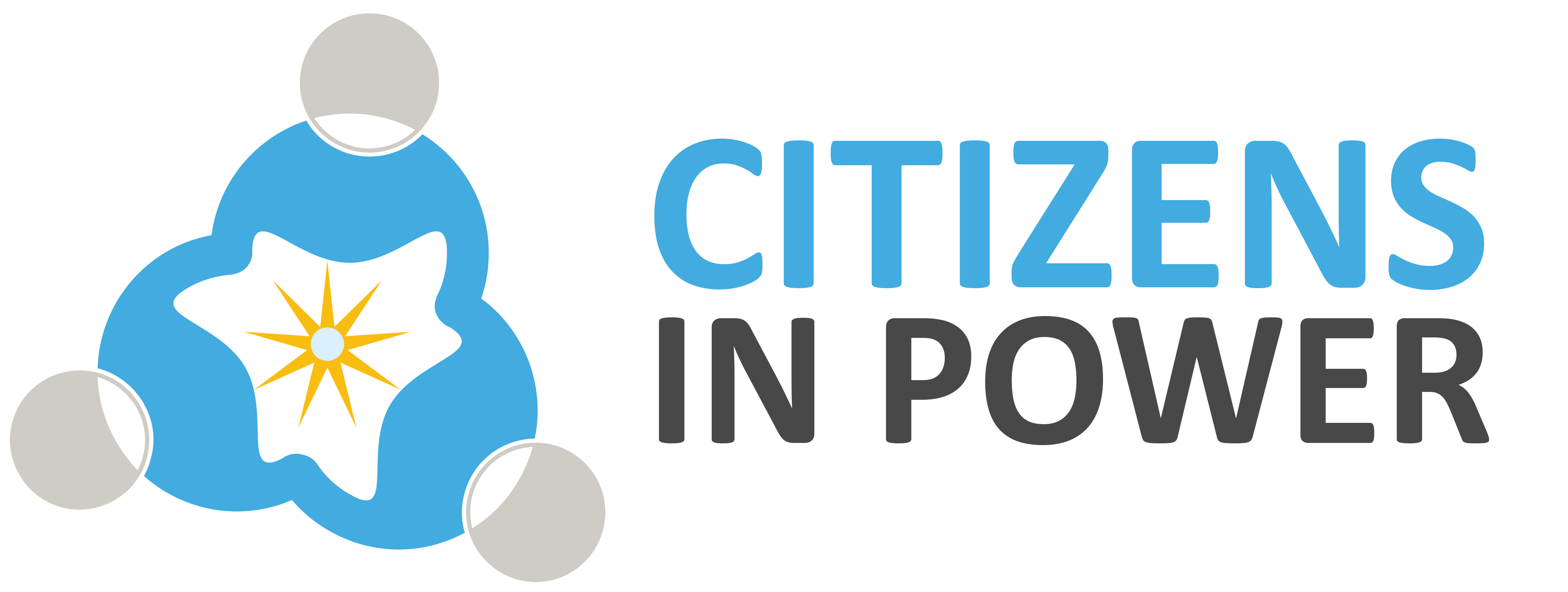 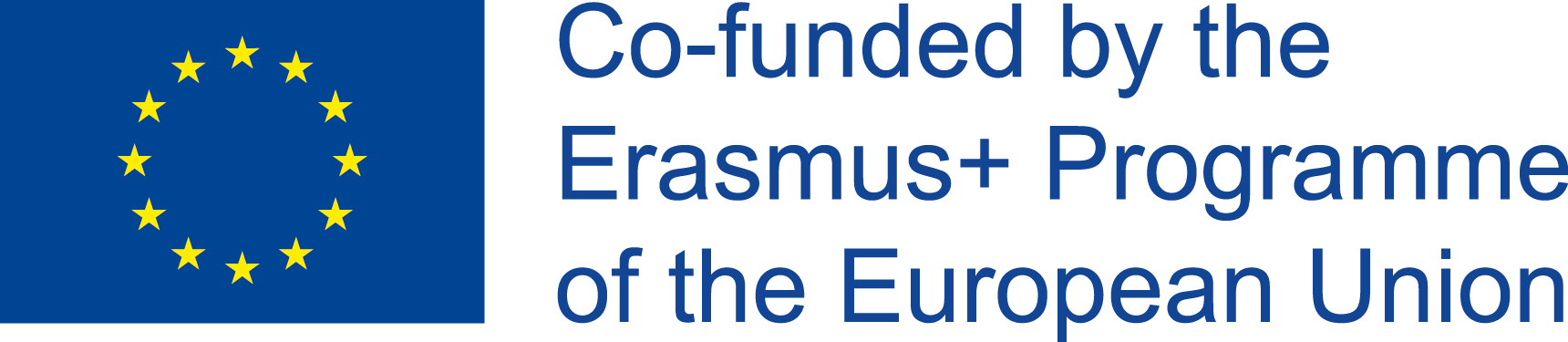 STEP 2: Develop sub-themes
Example
Decide how many sections your exhibition will be divided into. An ideal number is 3 sub-sections. What are the themes for each sub-section? What is the order of the sections? In groups, students can define the sub-themes. Develop inquiry questions to help them and encourage the use of a variety of resources including books, the internet and POEME products.
Important: the objects you will exhibit depend on the sub-themes you define.
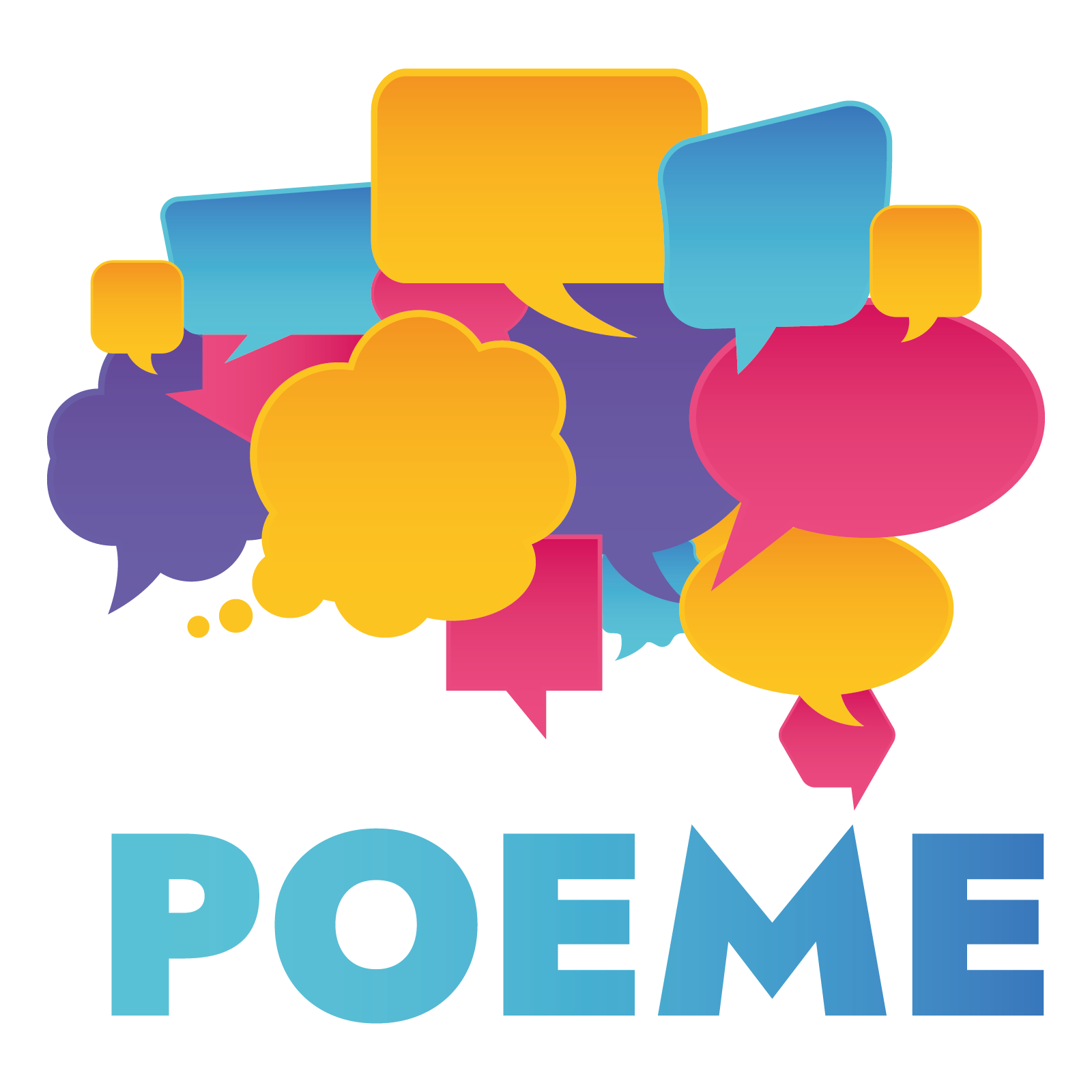 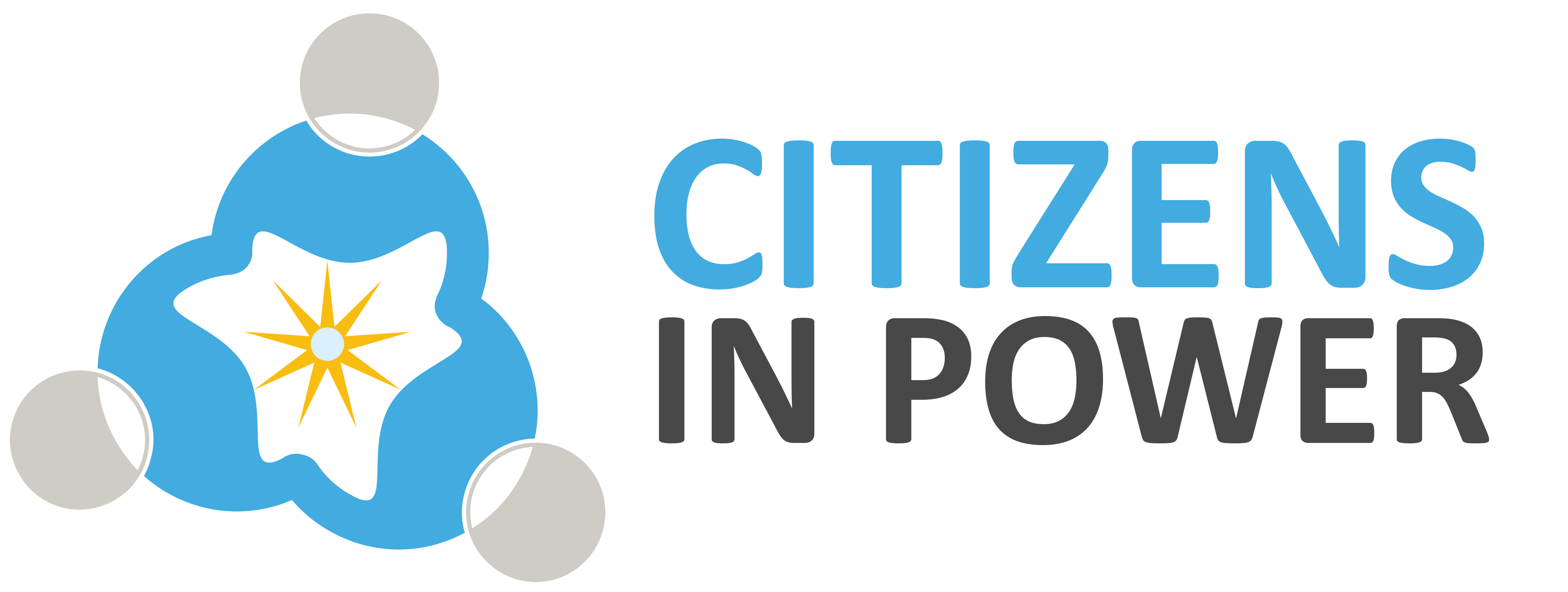 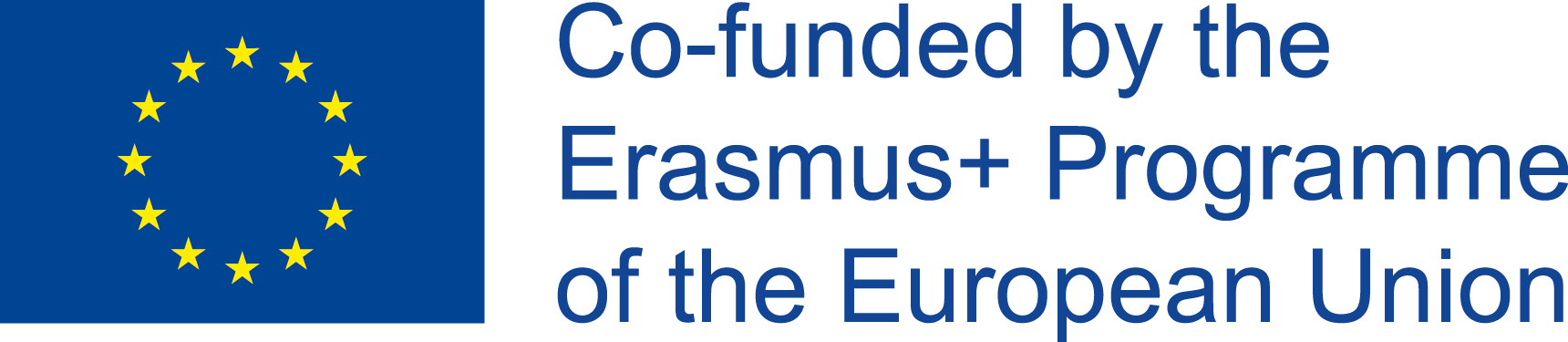 STEP 3: Select objects & decide exhibits
Think about what objects you want to include in your exhibition to tell its story (3 to 5 per sub-section). Consider the abilities and skills of your students; they can bring in something from home or create their own exhibits in a school lesson such as IT, arts etc. 
Exhibits can be tangible, digital or intangible. They can also be interactive. If you choose to make a live blended exhibition, prefer an alternation of tangible, intangible and digital object. If you choose to create an online blended exhibition, you should ensure that even tangible and/or intangible objects can be digitized in some way.
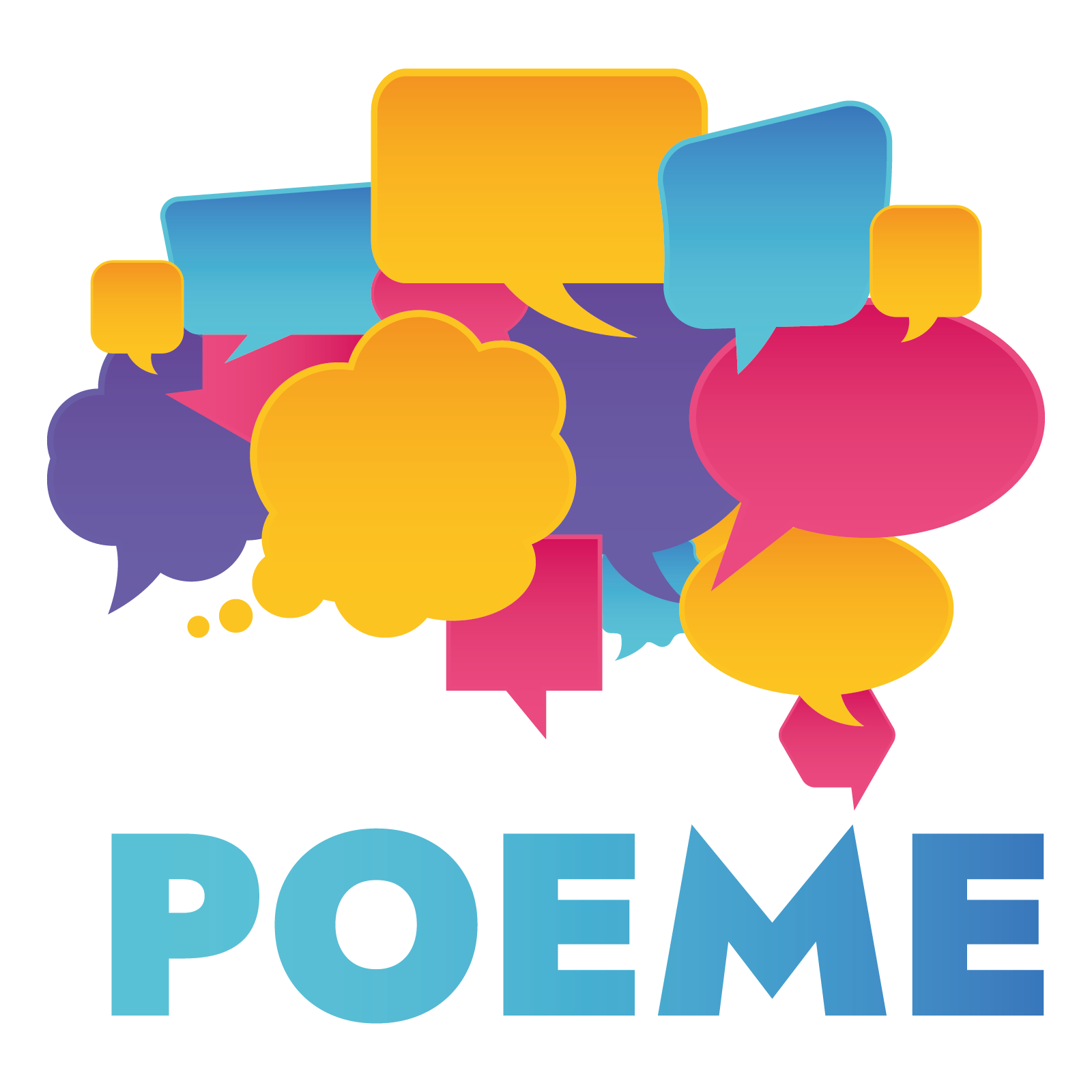 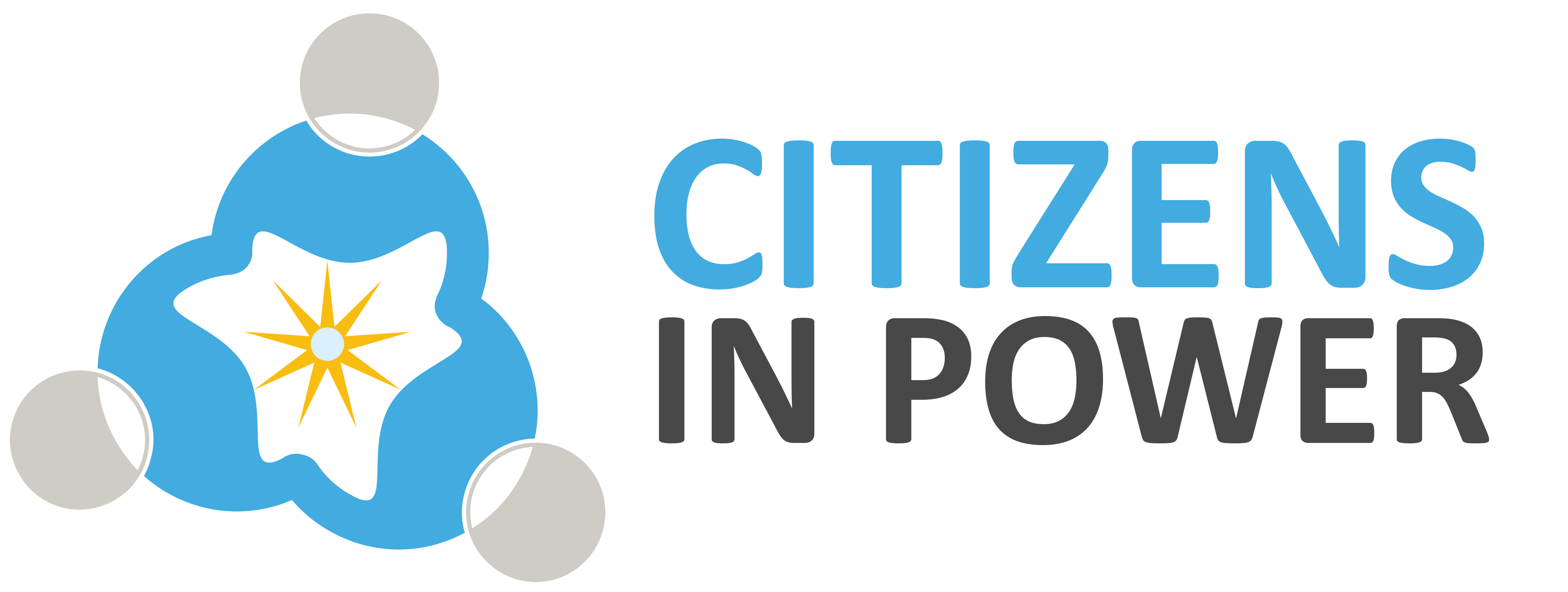 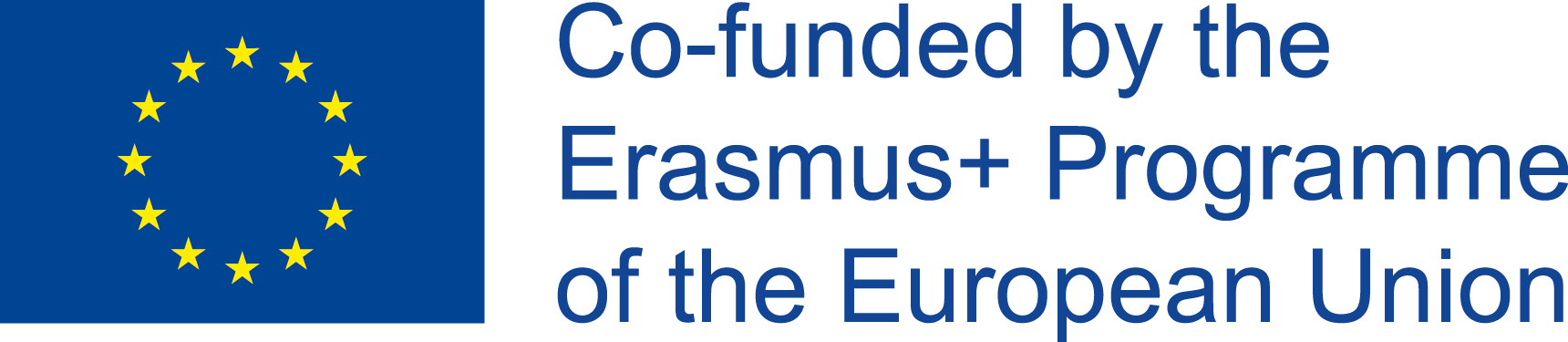 STEP 3: Select objects & decide exhibits
As you collect objects, create a list. Write down the objects that are not ready and should be created.
Example
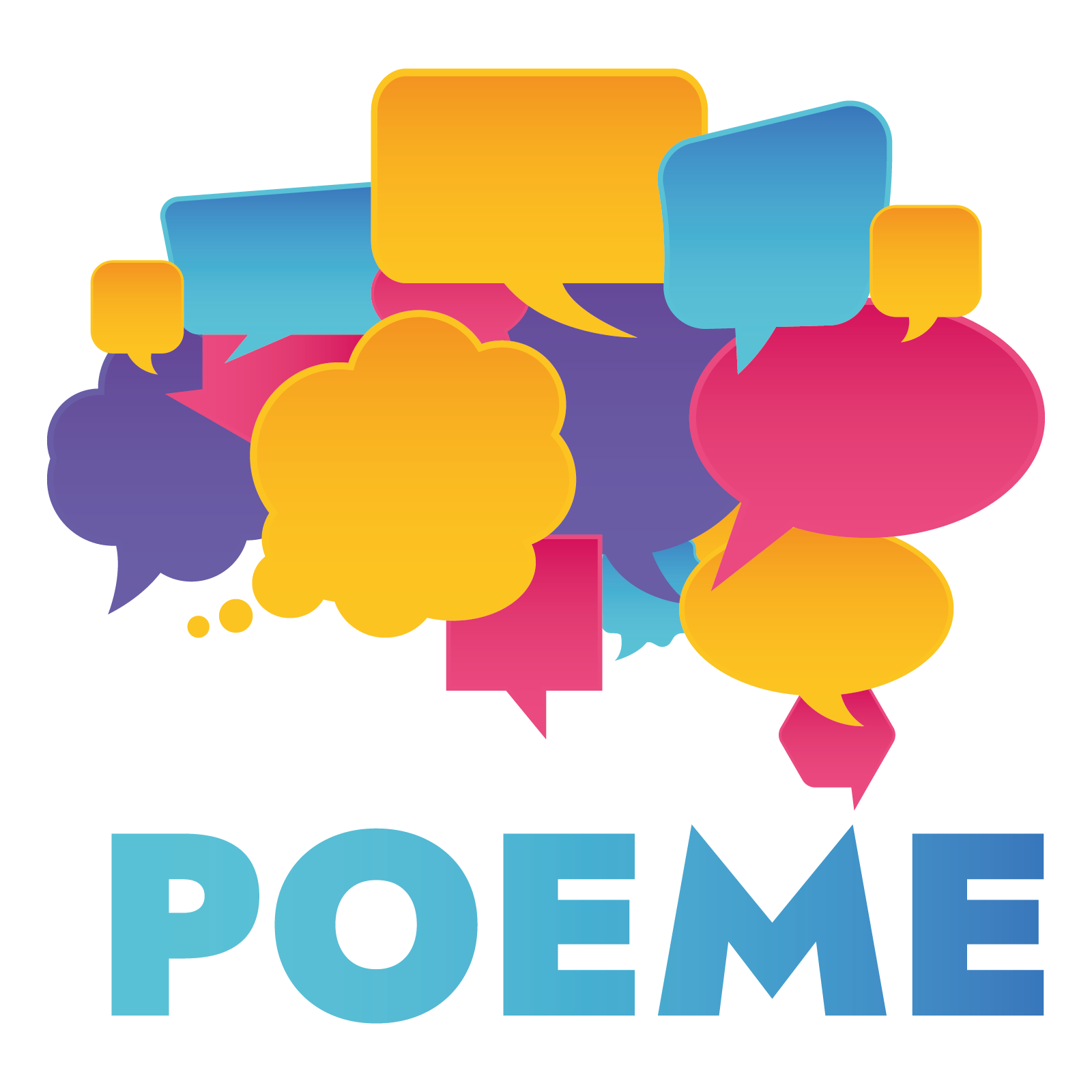 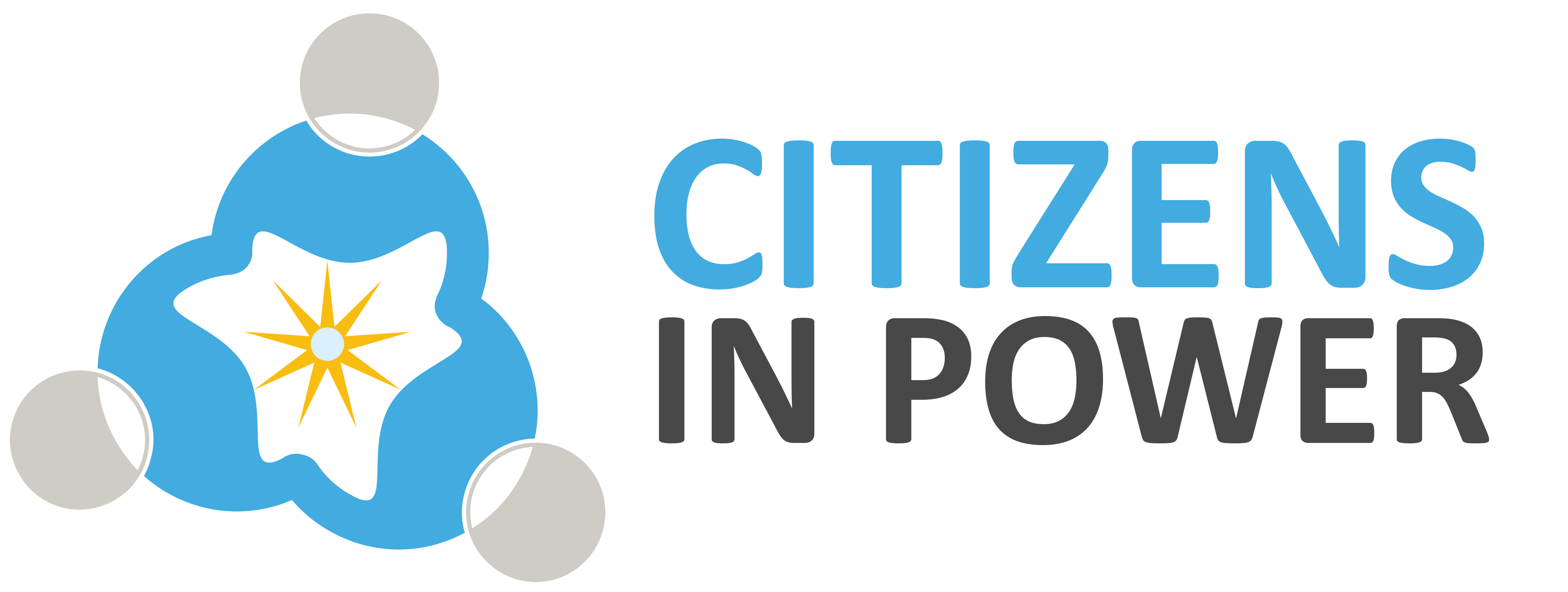 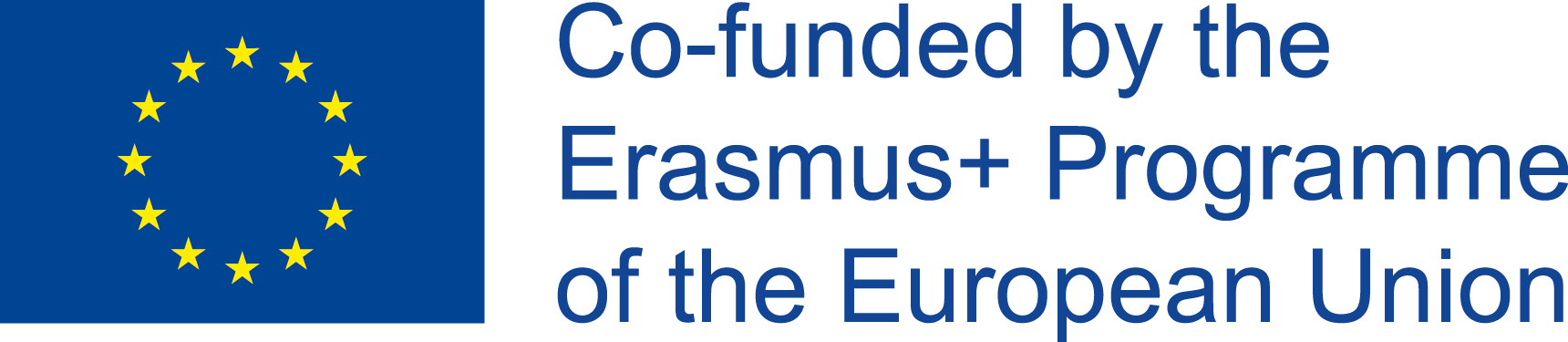 STEP 4: Design your exhibition
Winemaking
1.Mapping Commandaria Villages
4. Becoming Wine Connoisseurs
2. Grapes – Process Book
3. Mixed Up!
If your exhibition takes place physically, think about where it will be held (in the classroom, in the school hall, or in the school yard, which means outdoors) and draw a floorplan. How could you best use this space to display your objects and stories? Sketch the exhibition sections onto the floorplan.
If your exhibition is digital, decide how it will be displayed online. Will it be included in the school’s website or another? Will you create a separate blog just for this purpose?
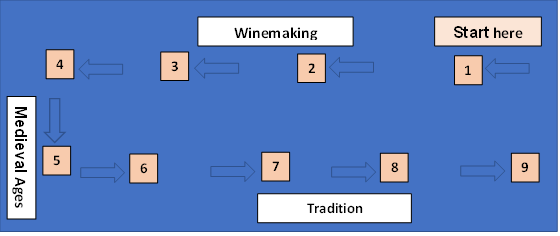 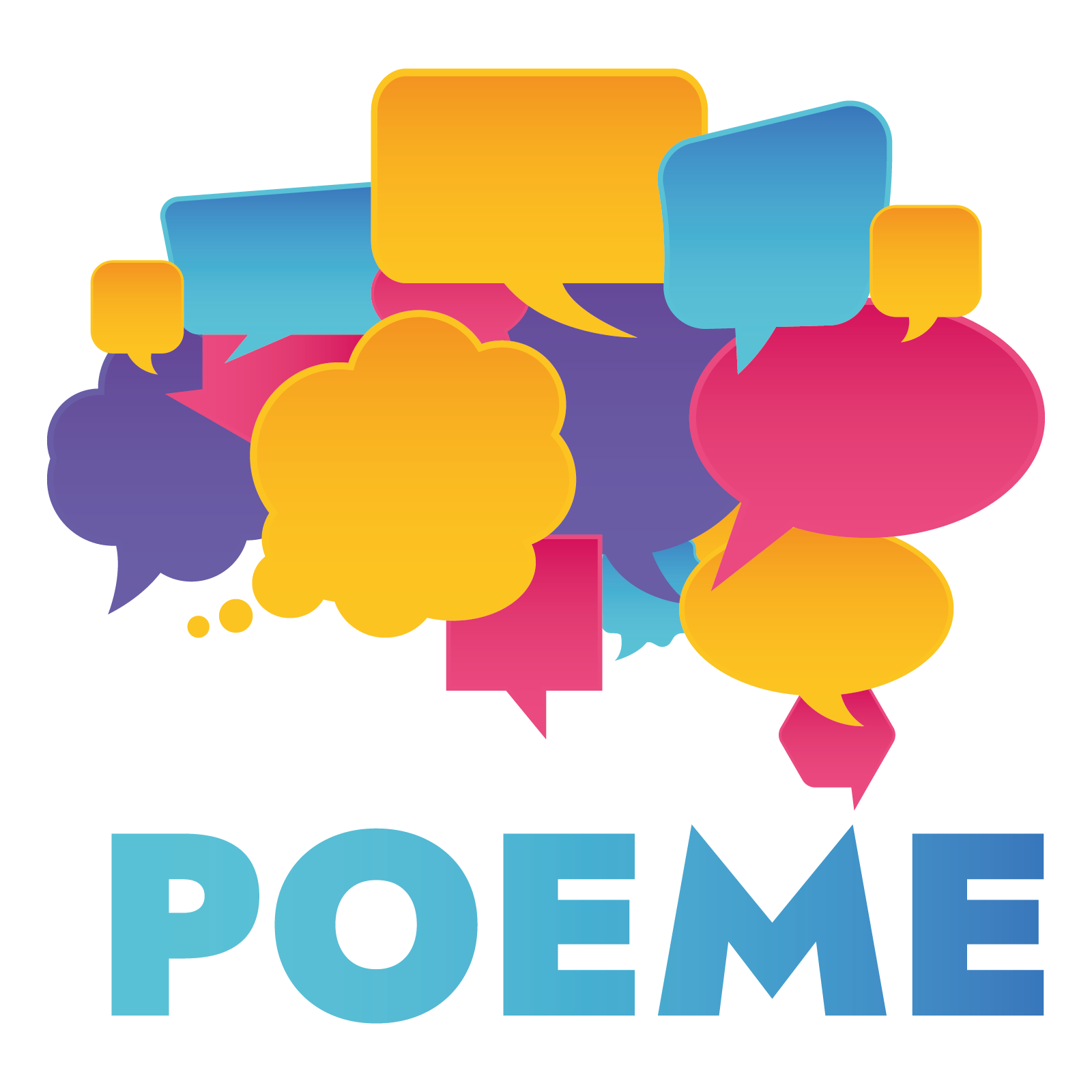 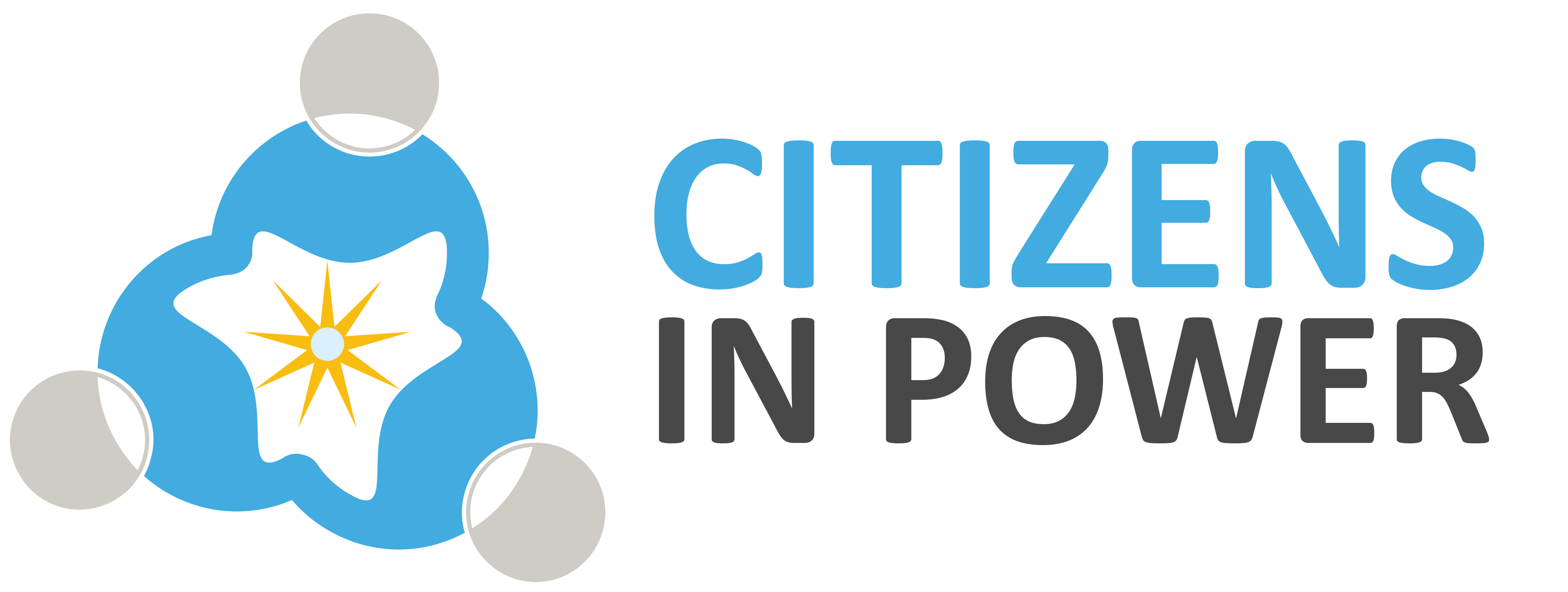 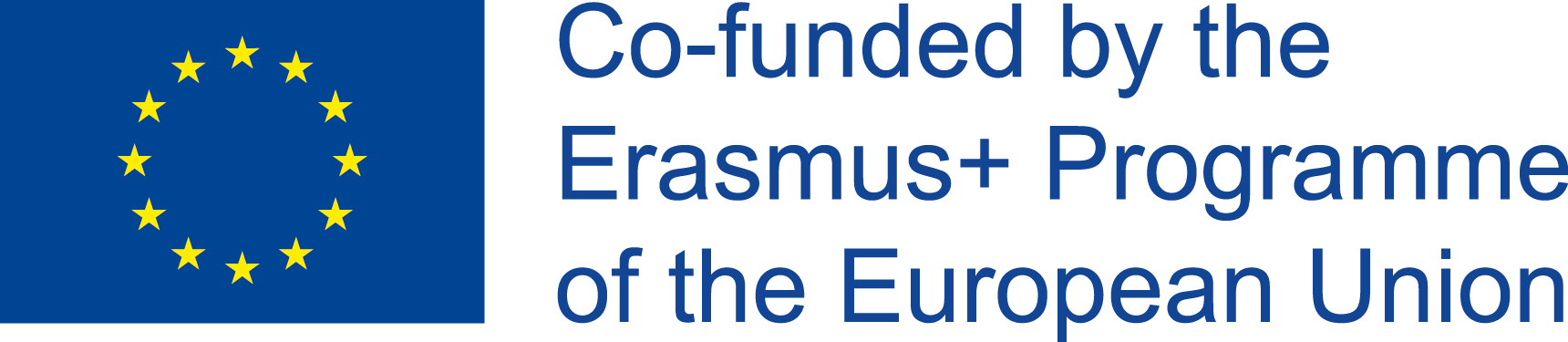 Tradition
STEP 4: Design your exhibition
Medieval  Ages
5. A Historical Timeline
6. Battle of the Wines – Tell your own story
8. DIWine – Do-it-yourself-Wine
9. Commandaria – A short film
7. Paint your way
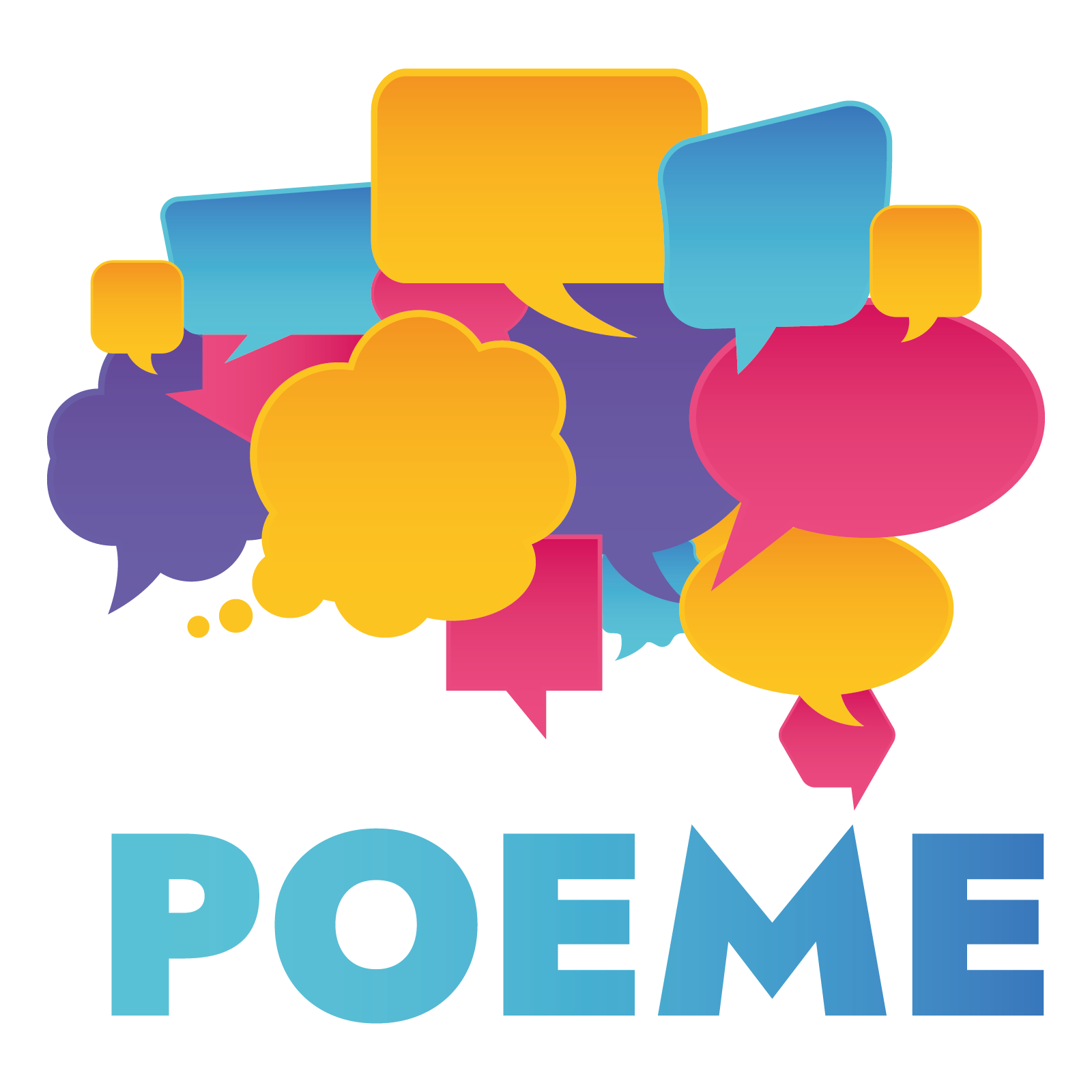 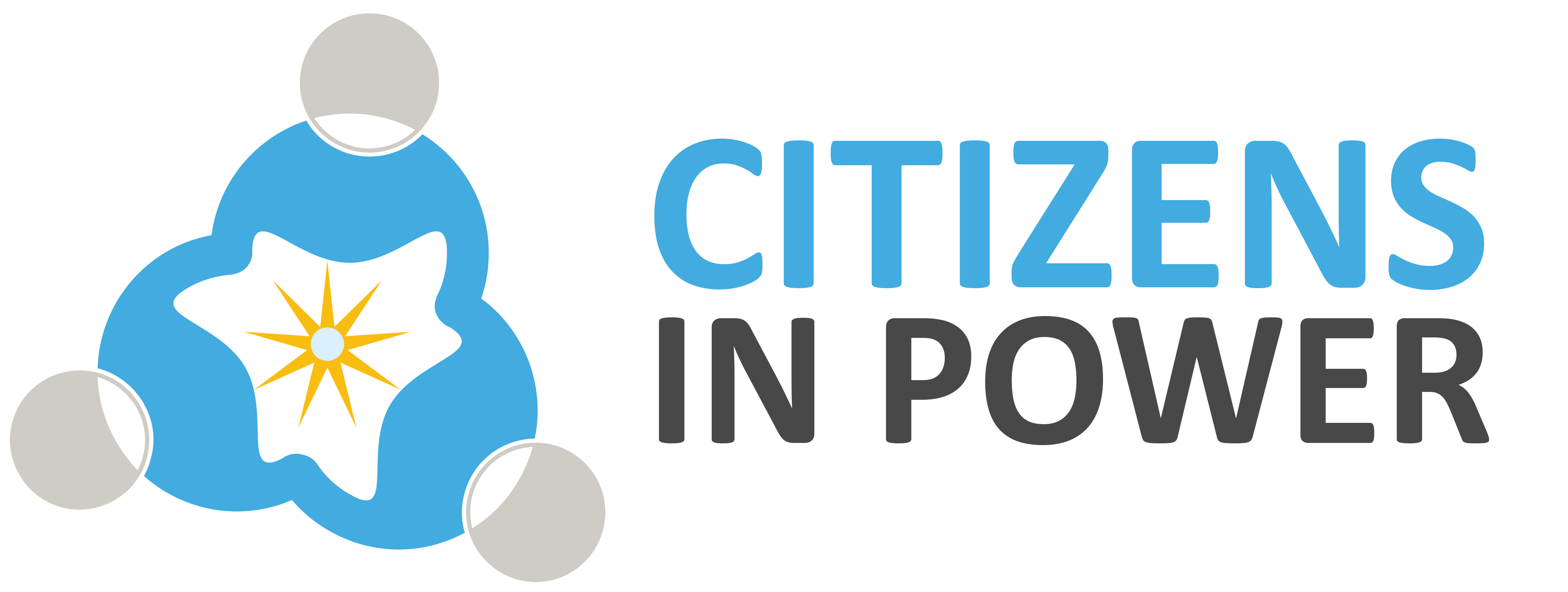 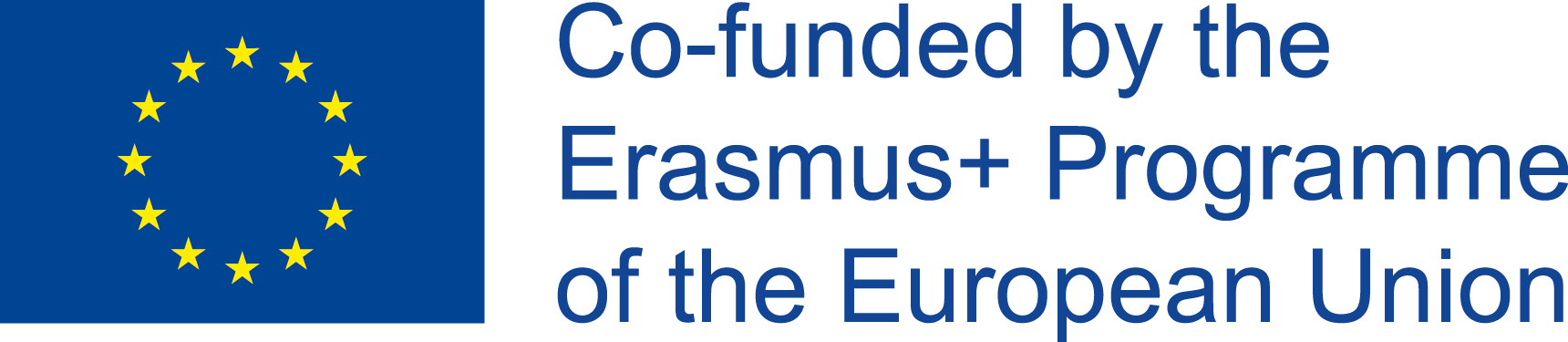 STEP 4: Design your exhibition
Object arrangement & display
Discuss how you wish to group and arrange objects for display. The criteria you set depend on your main theme and the story you want to tell.
Think about how you will display your objects and stories. What additional resources you need to display. You can use the walls, old pieces of wood, a piece of furniture, cardboard boxes, folded paper for labels, or a projector, a tablet.
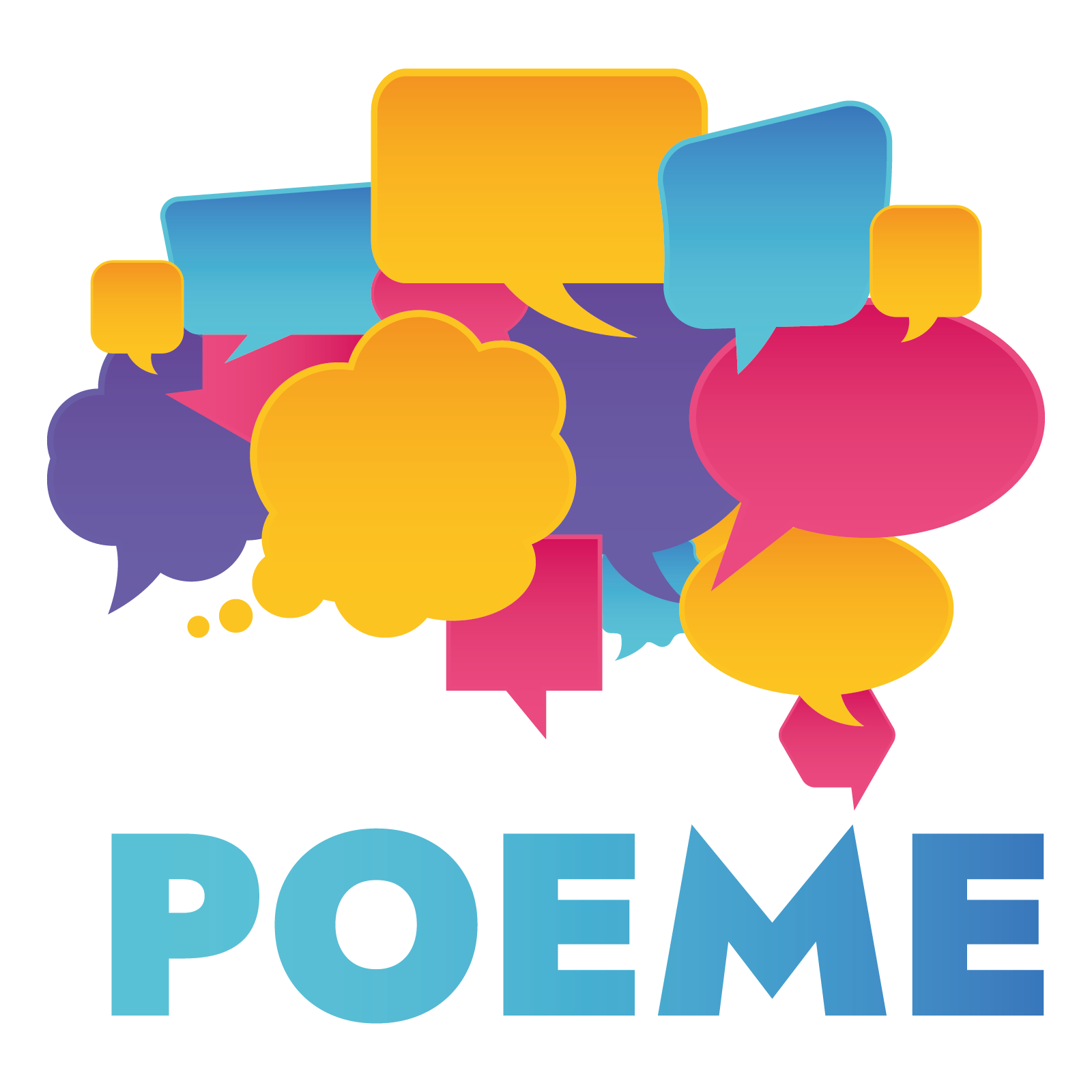 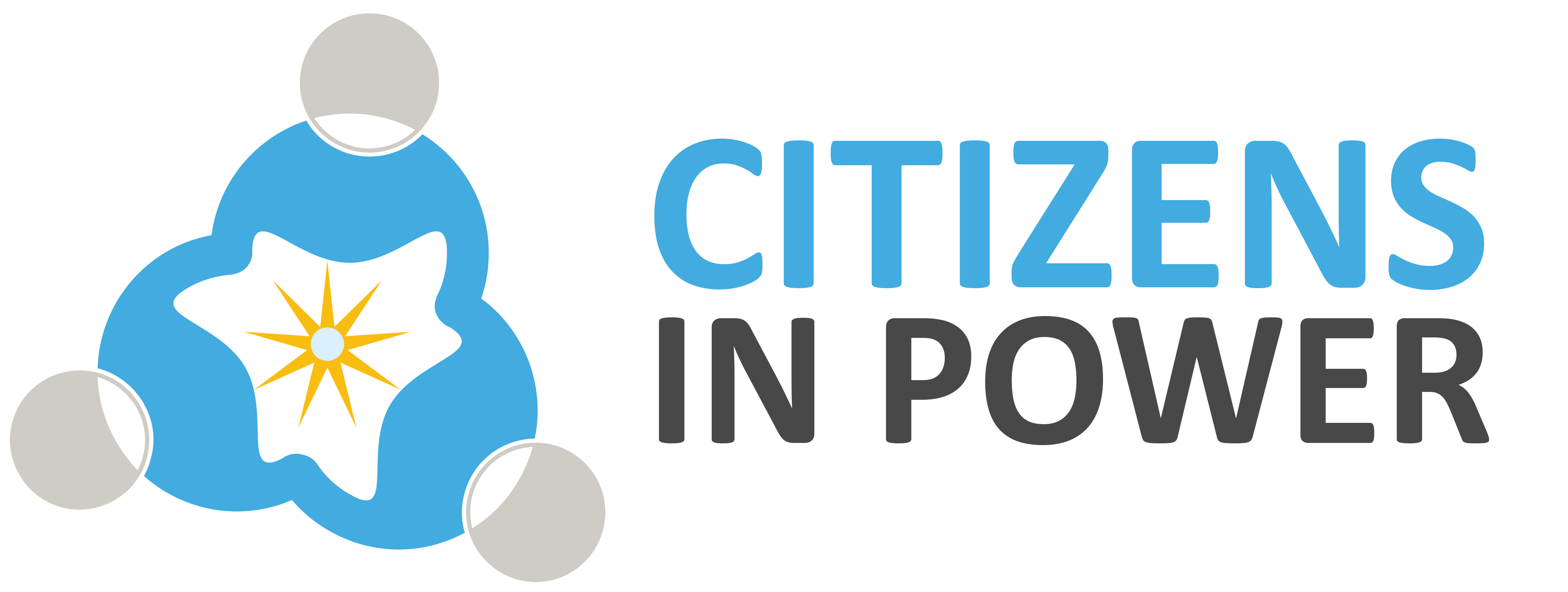 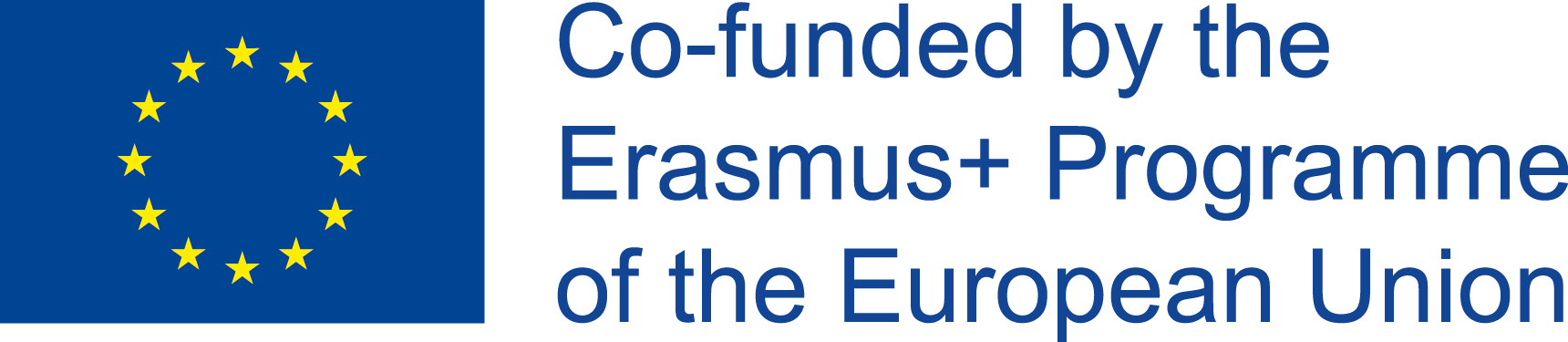 Example
STEP 5: Developing texts
You need to write: 
an introductory text panel (poster or banner) to explain what the exhibition is about. 
an introductory text panel for each section of the exhibition to explain the theme of the section. In an online exhibition, jpg or png form.
Exhibit labels to share information about what is on display (for all exhibits). You can use QR codes if you want to share more information. In an online exhibition, labels could be right next to or below the object picture, along with a relevant link in case we want to give more information material.
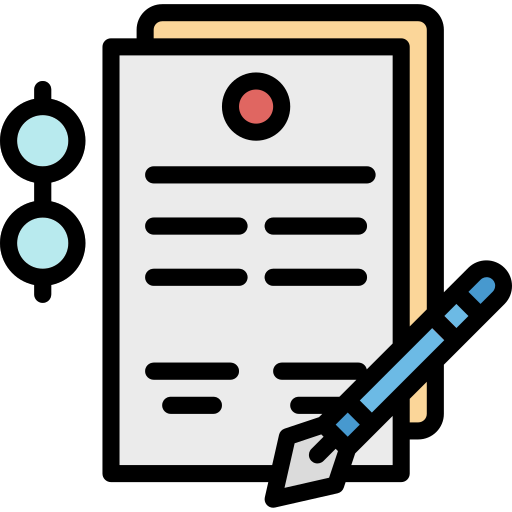 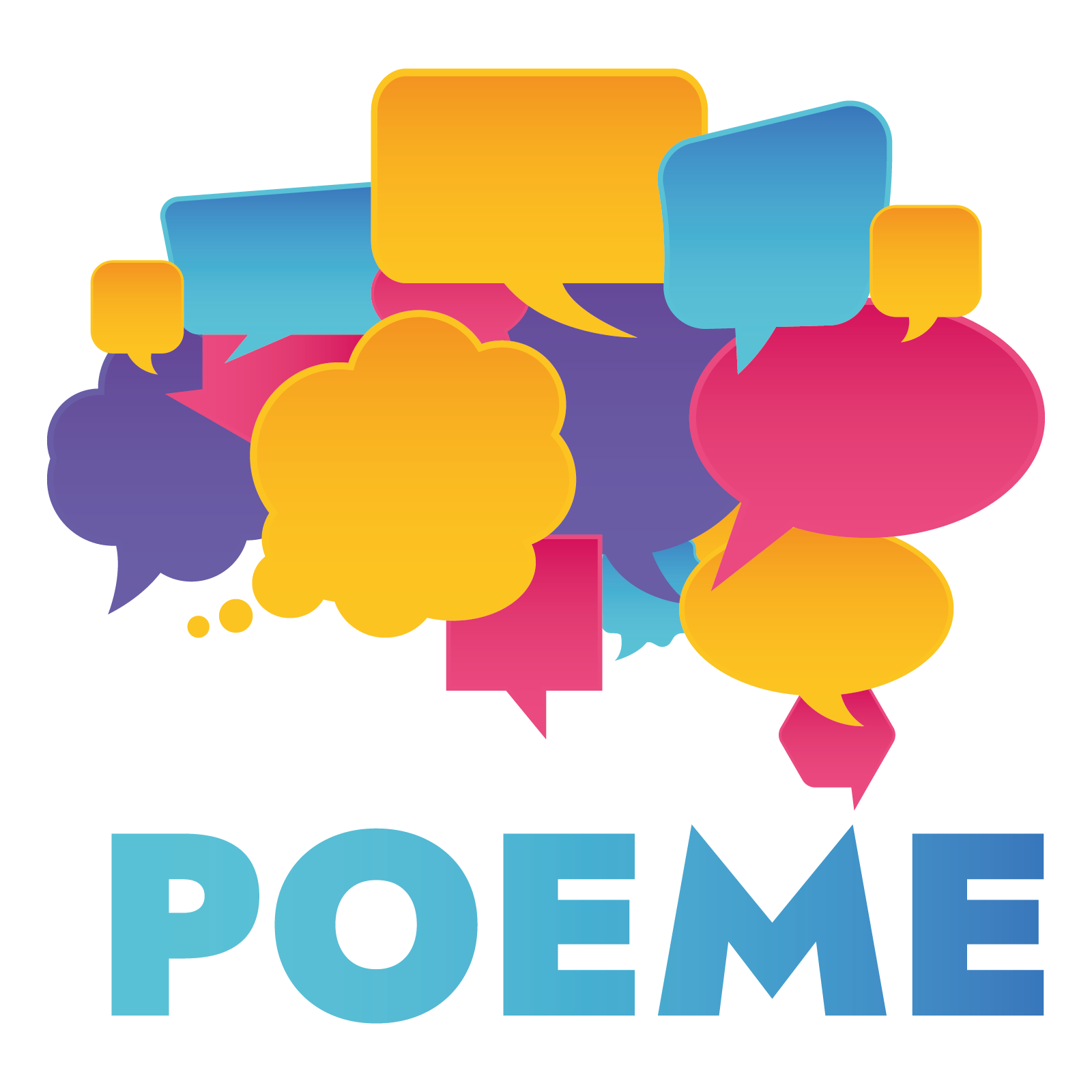 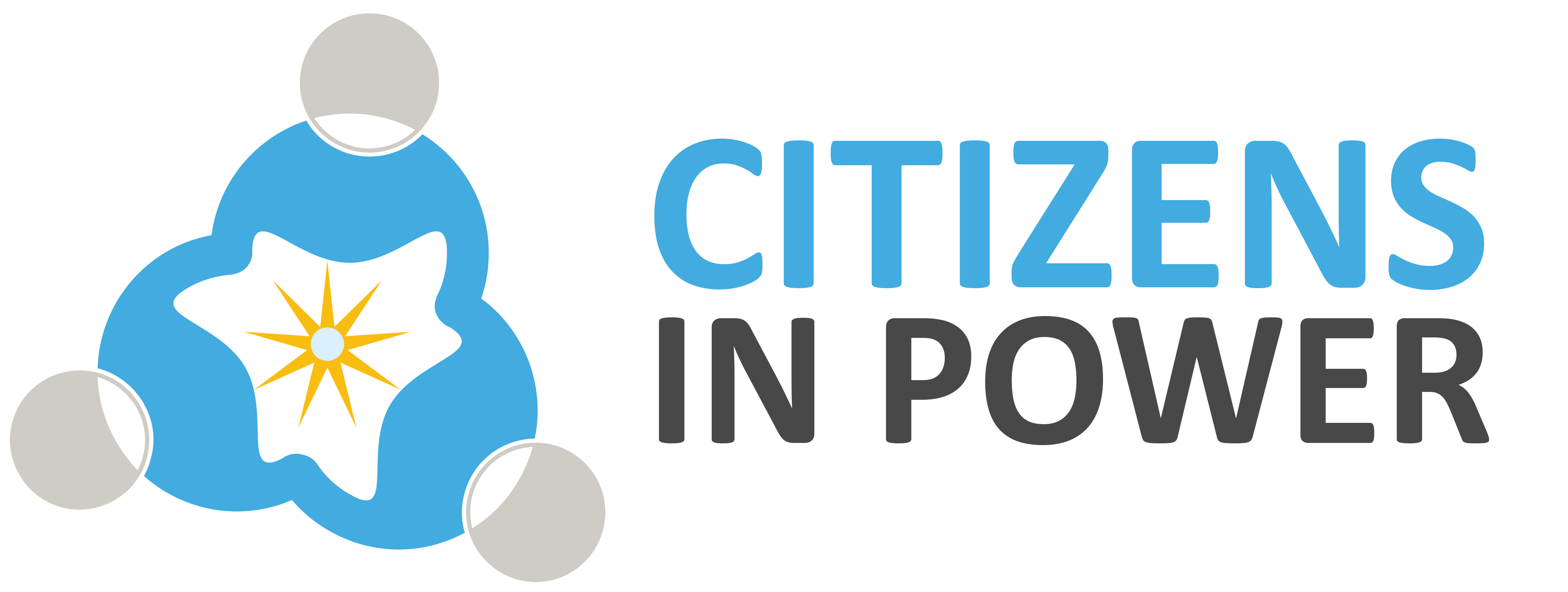 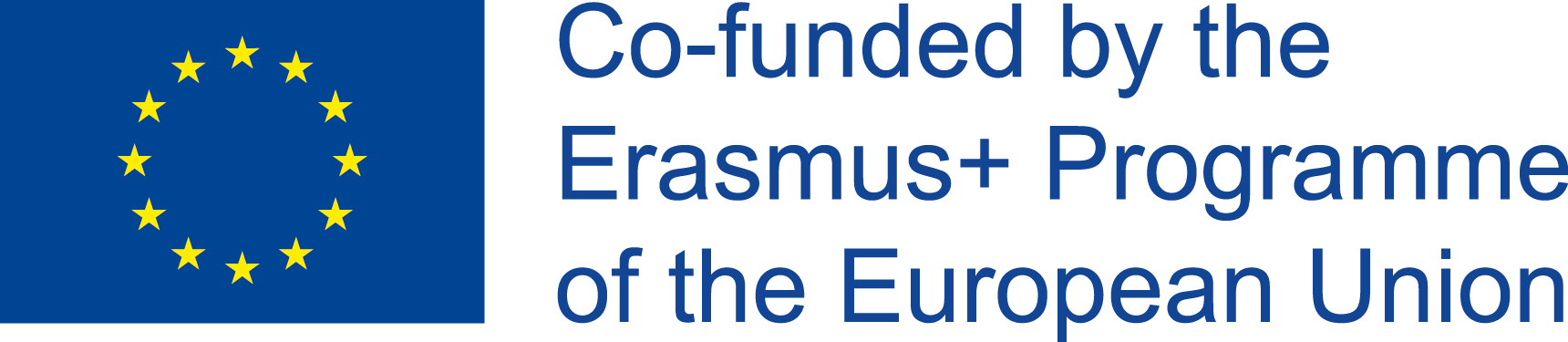 Commandaria – 
The Wine of the Kings

Commandaria is one of the oldest wines in the world and originates from the island of Cyprus. It has medieval roots, and it is a traditional dessert wine with rich flavor.
Winemaking of Commandaria
Also known as vinification is the production of wine, starting with the selection of the fruit, its fermentation into alcohol, and the bottling of the finished liquid. Explore the five essential stages of the wine-making process. Commandaria is made exclusively from two indigenous Cyprus grapes: Xynisteri and Mavro. The grapes are left to overripe on the vine, and they are harvested when sugar content reaches acceptable levels.
STEP 5: Developing texts
Examples of panels
Medieval – Ages
Commandaria’s name is rooted in the Medieval Ages when the Knights Templar conquered Cyprus. Legend says that the Knights of St. John named the wine after the region of Commandaria in Cyprus, it was given different names throughout history. Deep down in the narrow stones of Cypriot forts, medieval knights enjoyed their food and wine, dancing and enjoying Commandaria.
Tradition
Commandaria wine has a long history, dating back to the time of ancient Greece when it was a popular drink at festivals. It is said that it’s the world’s oldest wine that is still in production. Commandaria holds a protected designation of origin (PDO) within the European Union, the United States, and Canada. According to Cypriot legislation passed on March 2, 1990, it is only produced in a region of 14 neighboring villages in Cyprus.
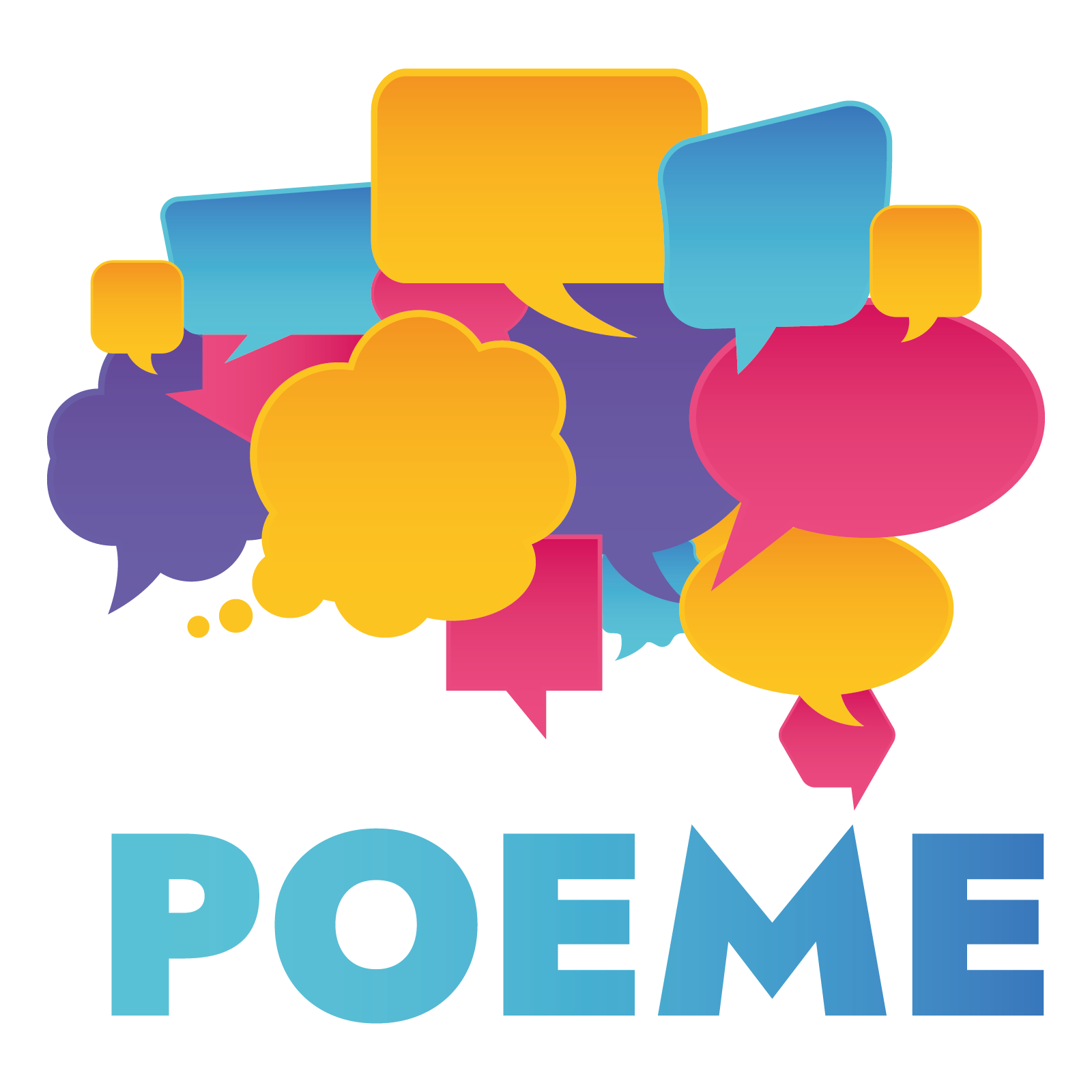 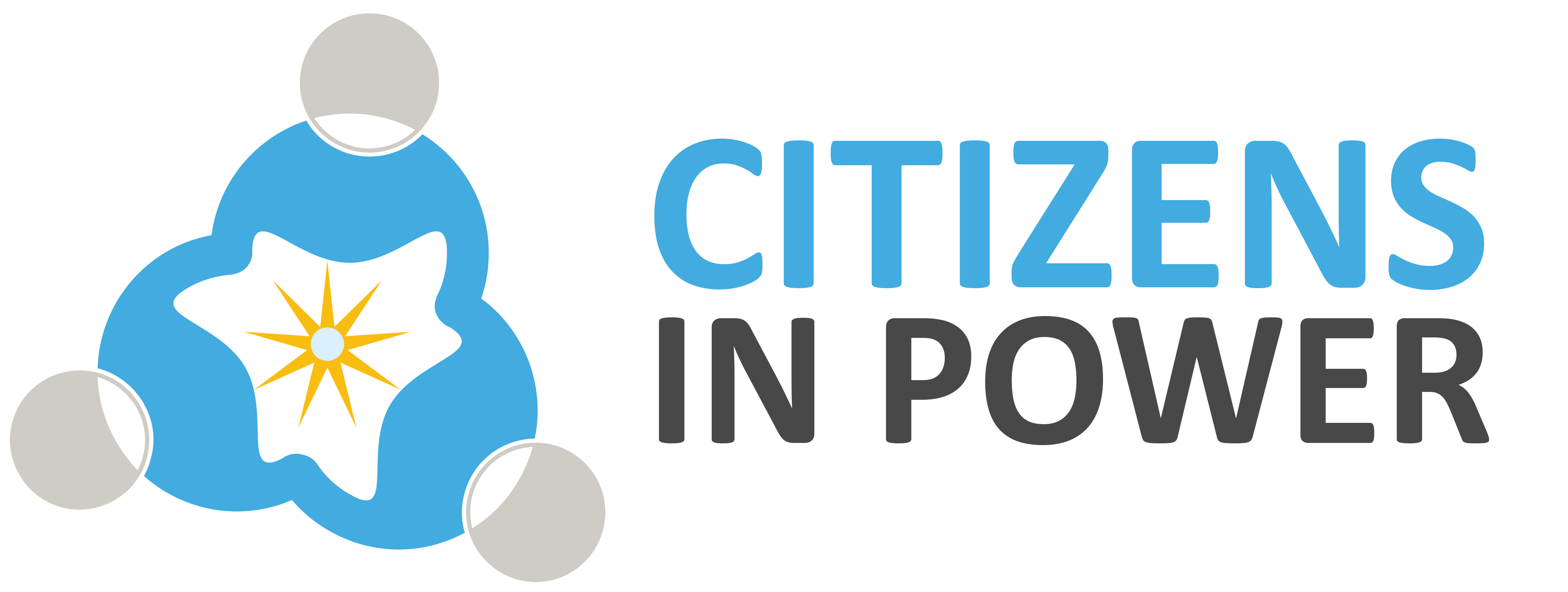 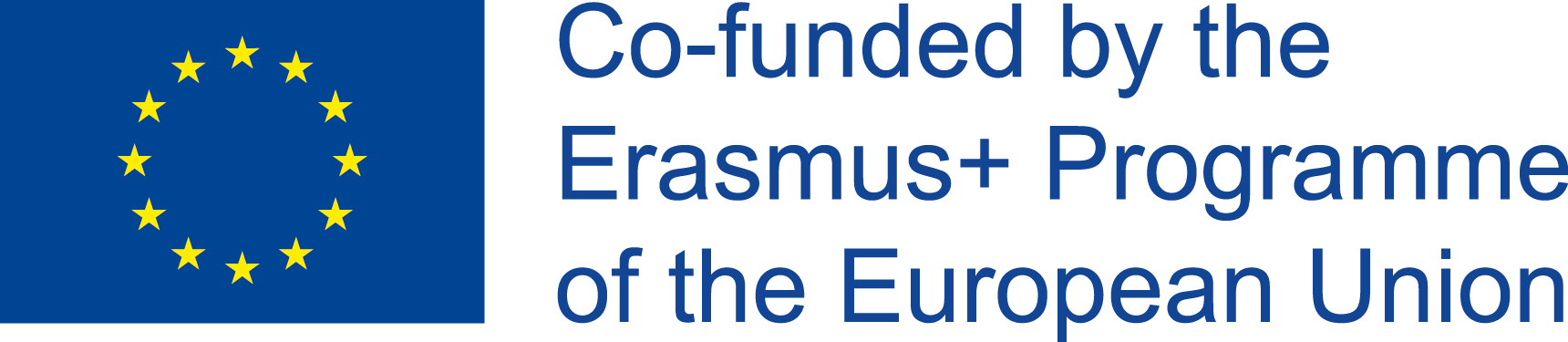 STEP 5: Developing texts
Examples of object labels
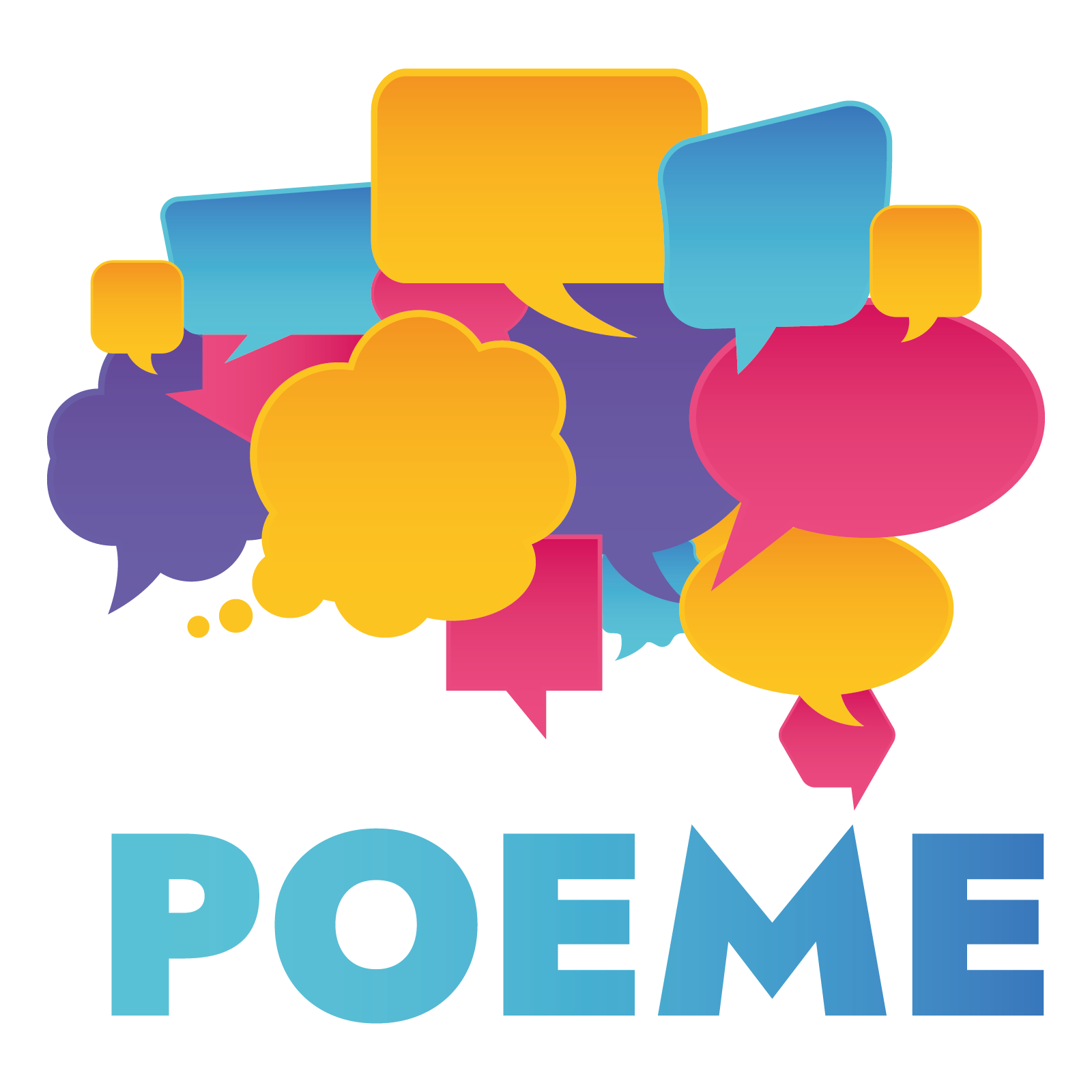 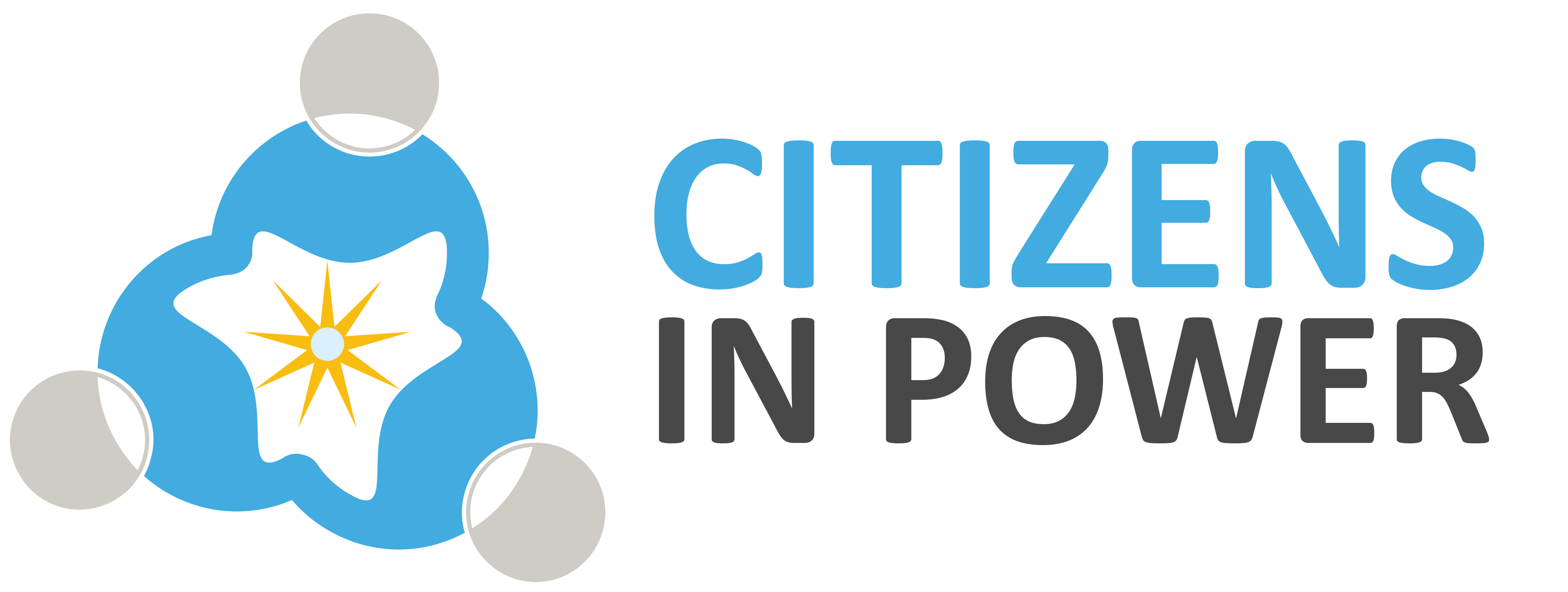 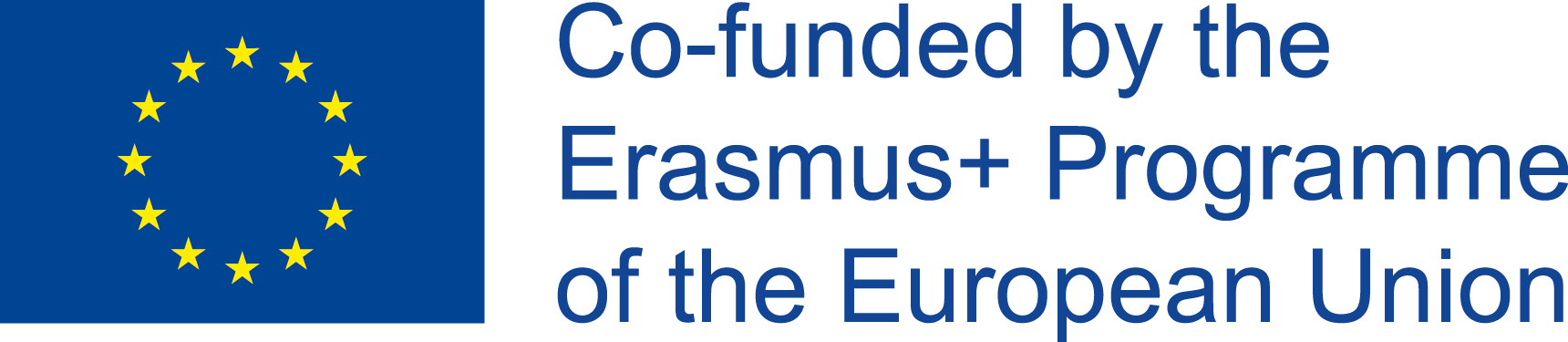 STEP 5: Developing texts
Examples of object labels
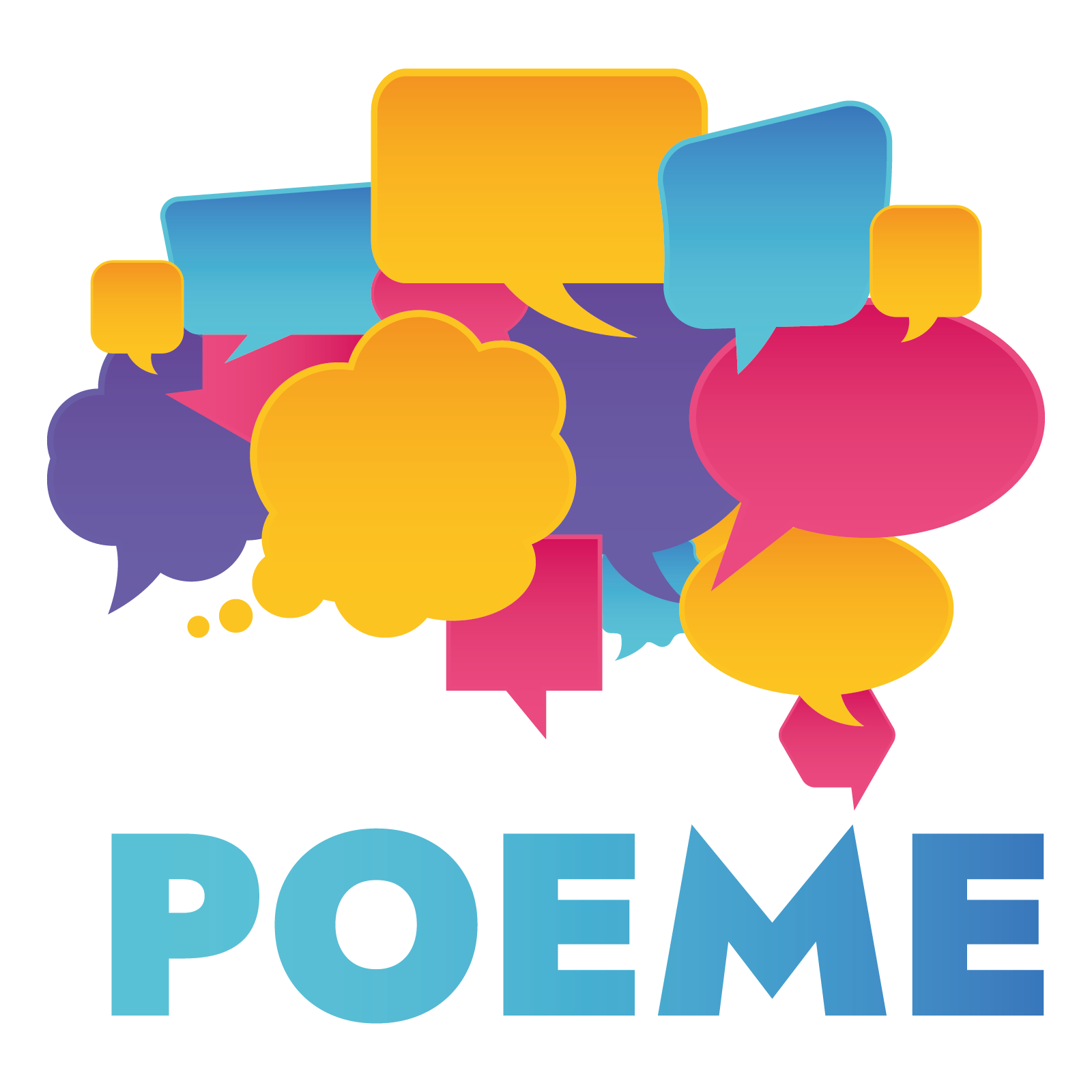 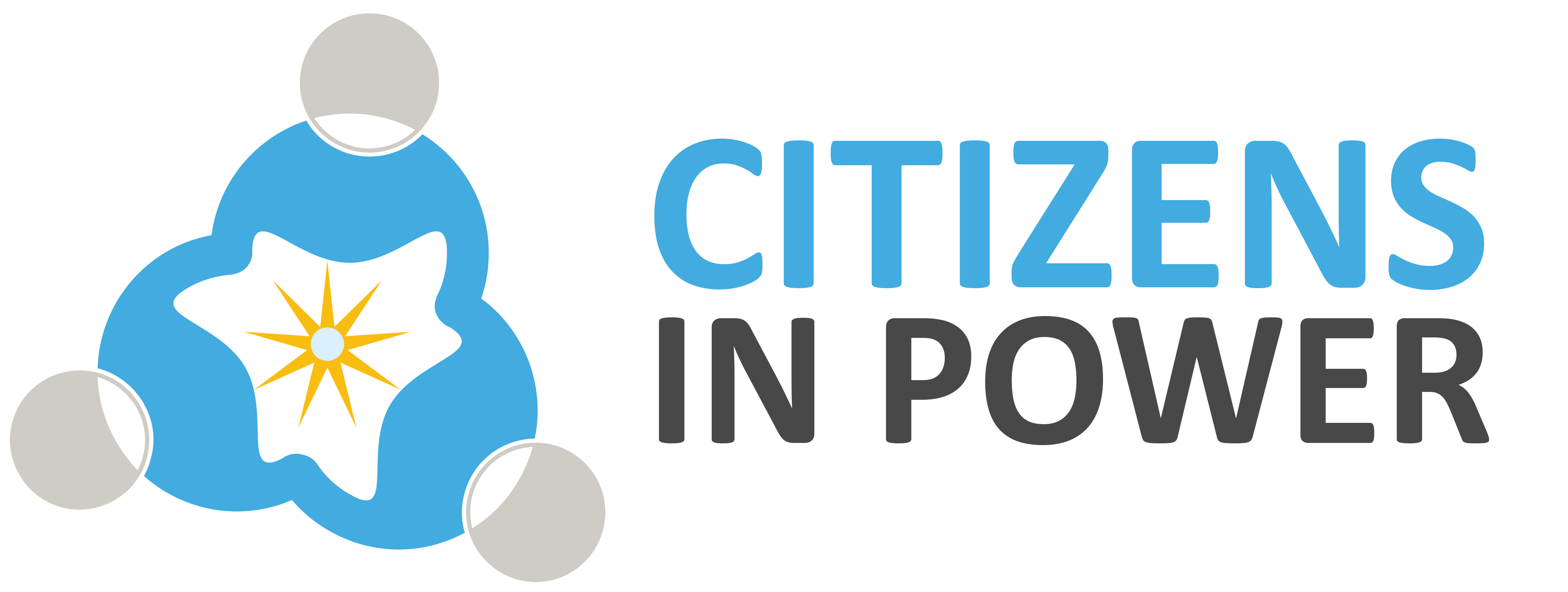 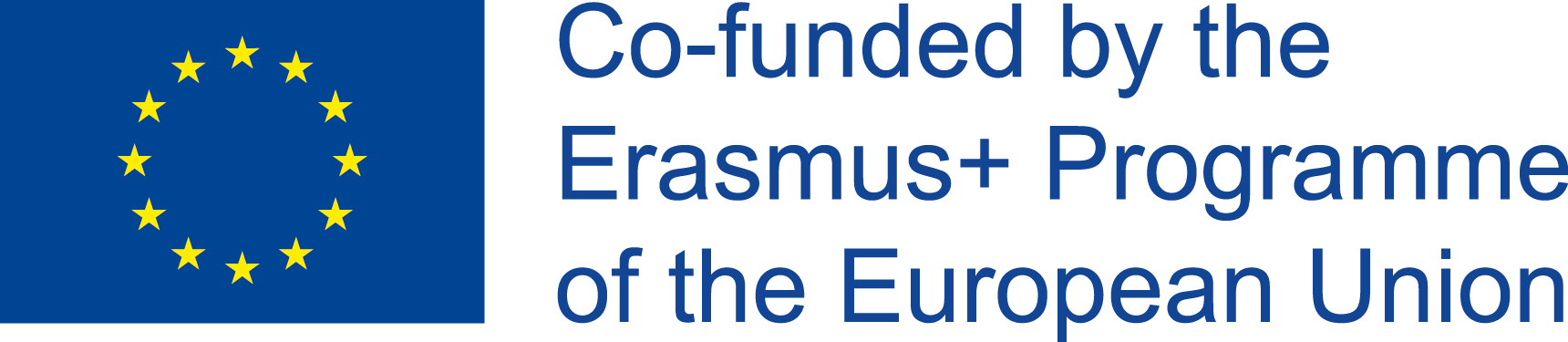 STEP 5: Developing texts
Examples of object labels
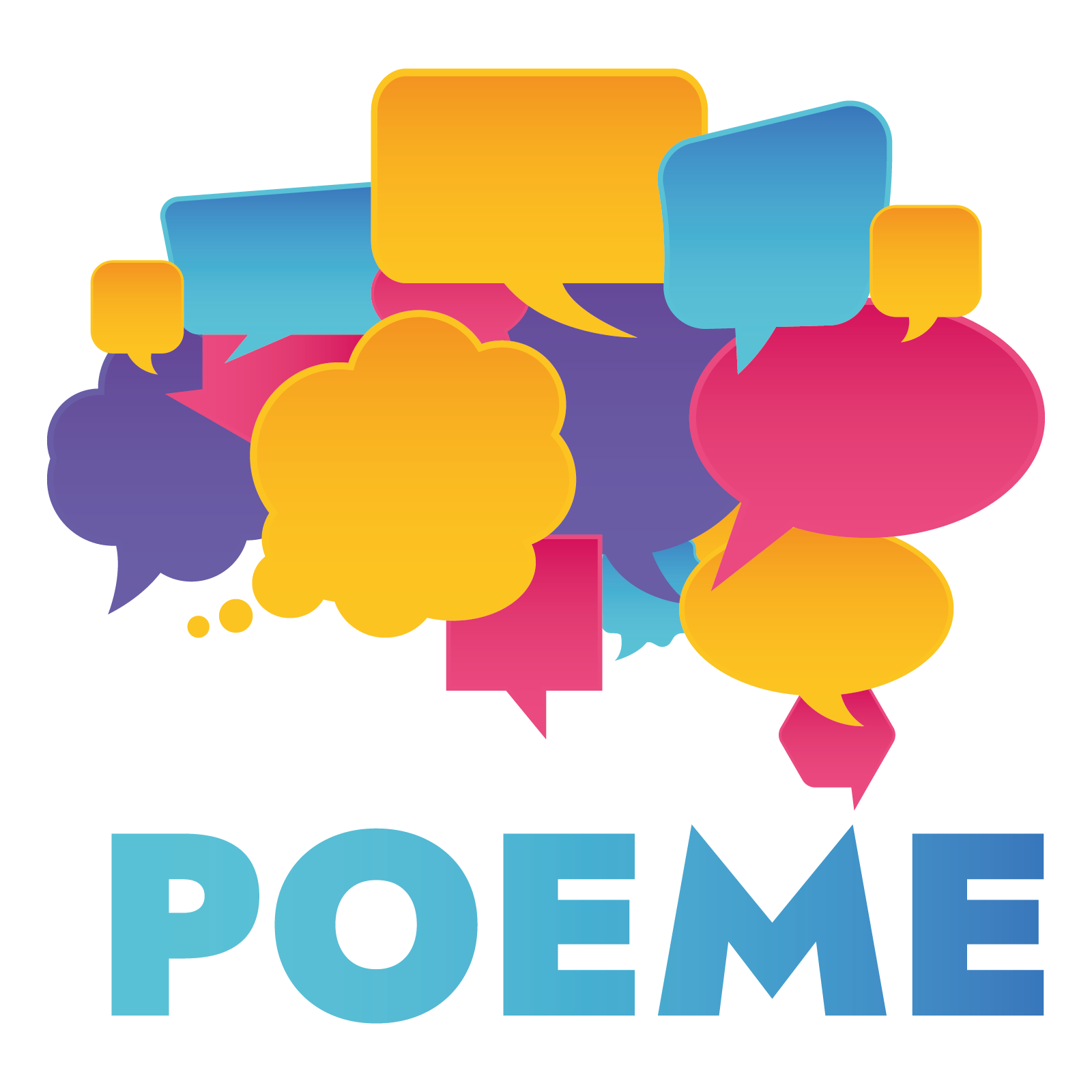 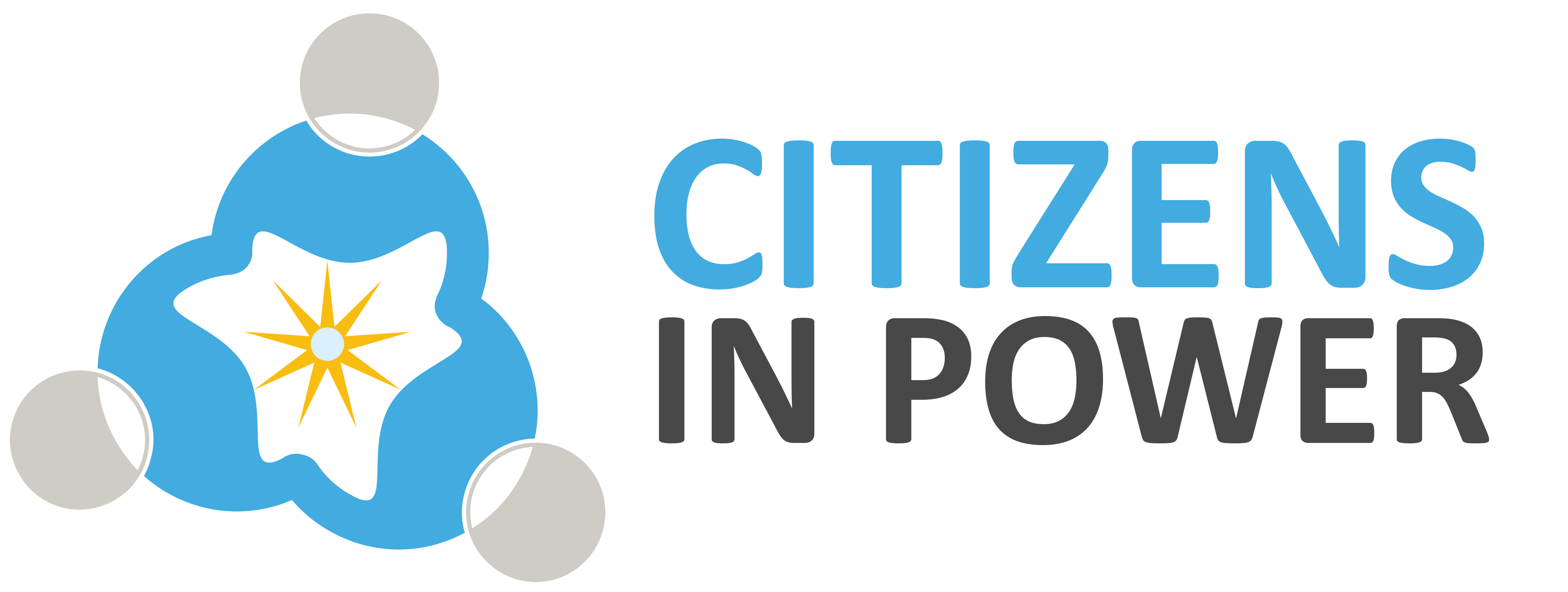 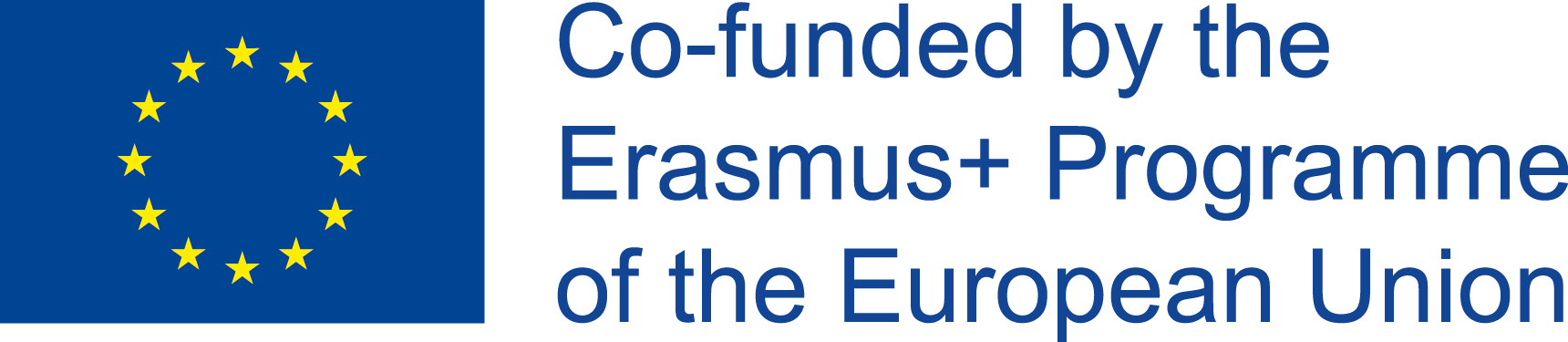 STEP 5: Construct your exhibits
Following the previous steps and in perfect agreement with them, it's time to build your exhibits.
Before construction, you will need to create a blueprint that will be accompanied by appropriate explanatory images or/and designing plans. 
The blueprints are necessary for better organization but also for the division of tasks between students. Assign groups of 2-4 students to create an exhibit.
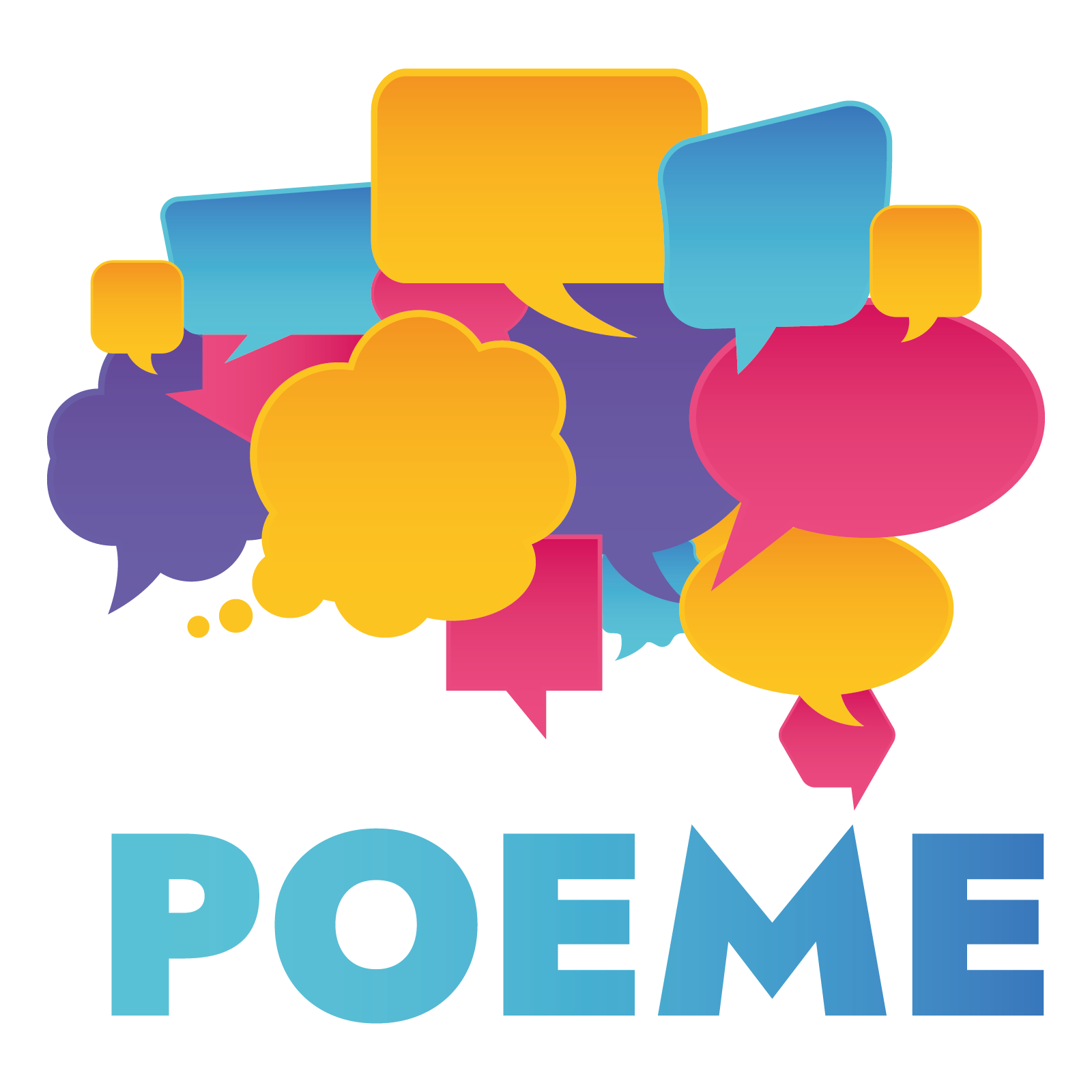 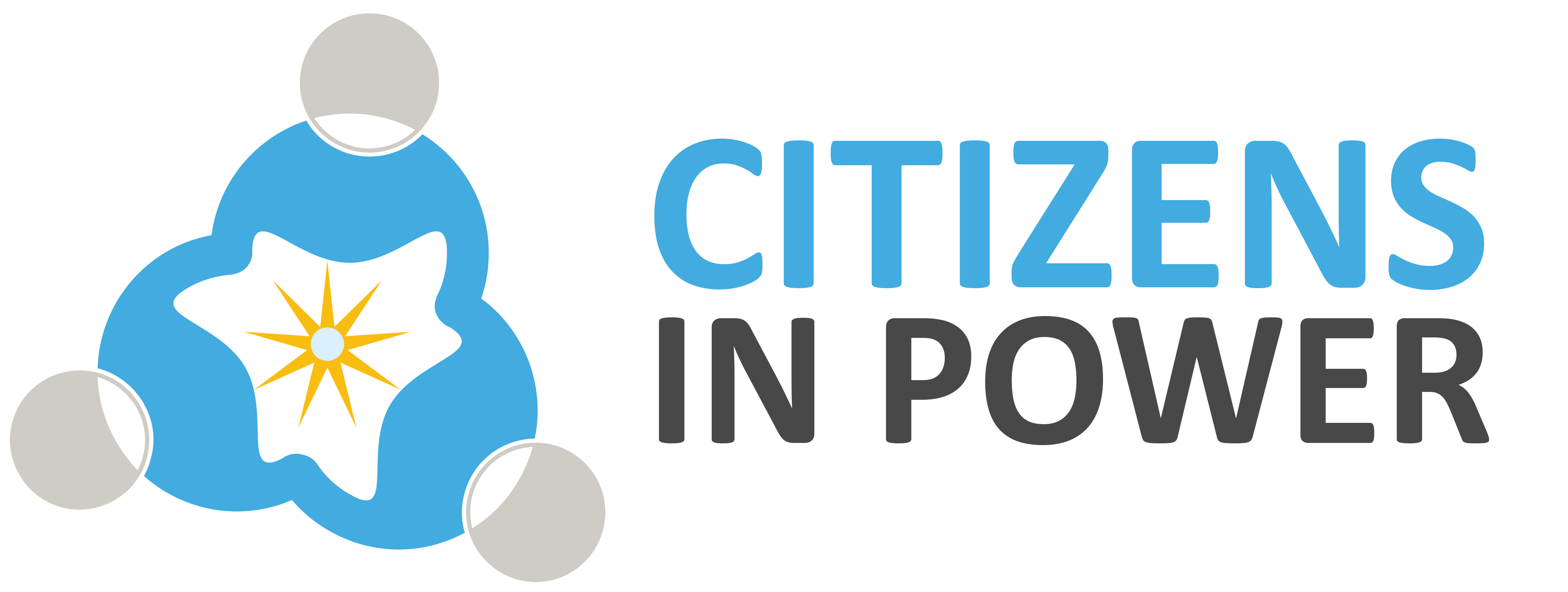 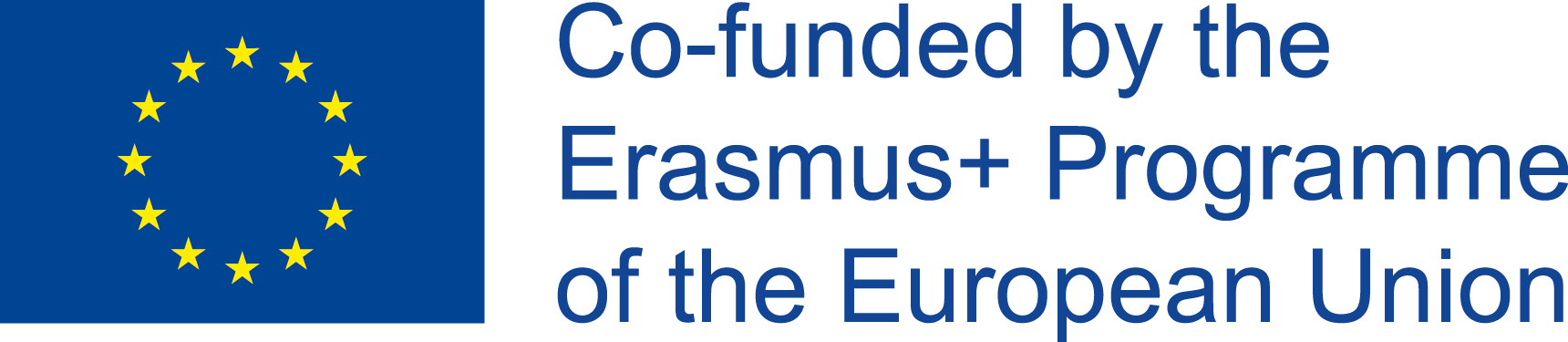 STEP 5: Construct your exhibits
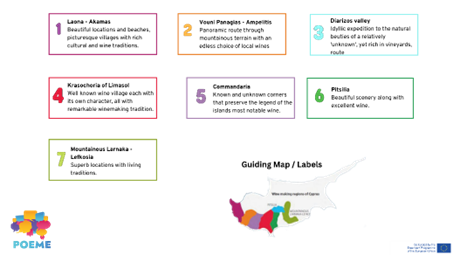 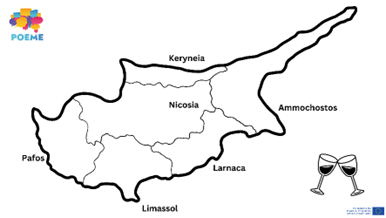 Example
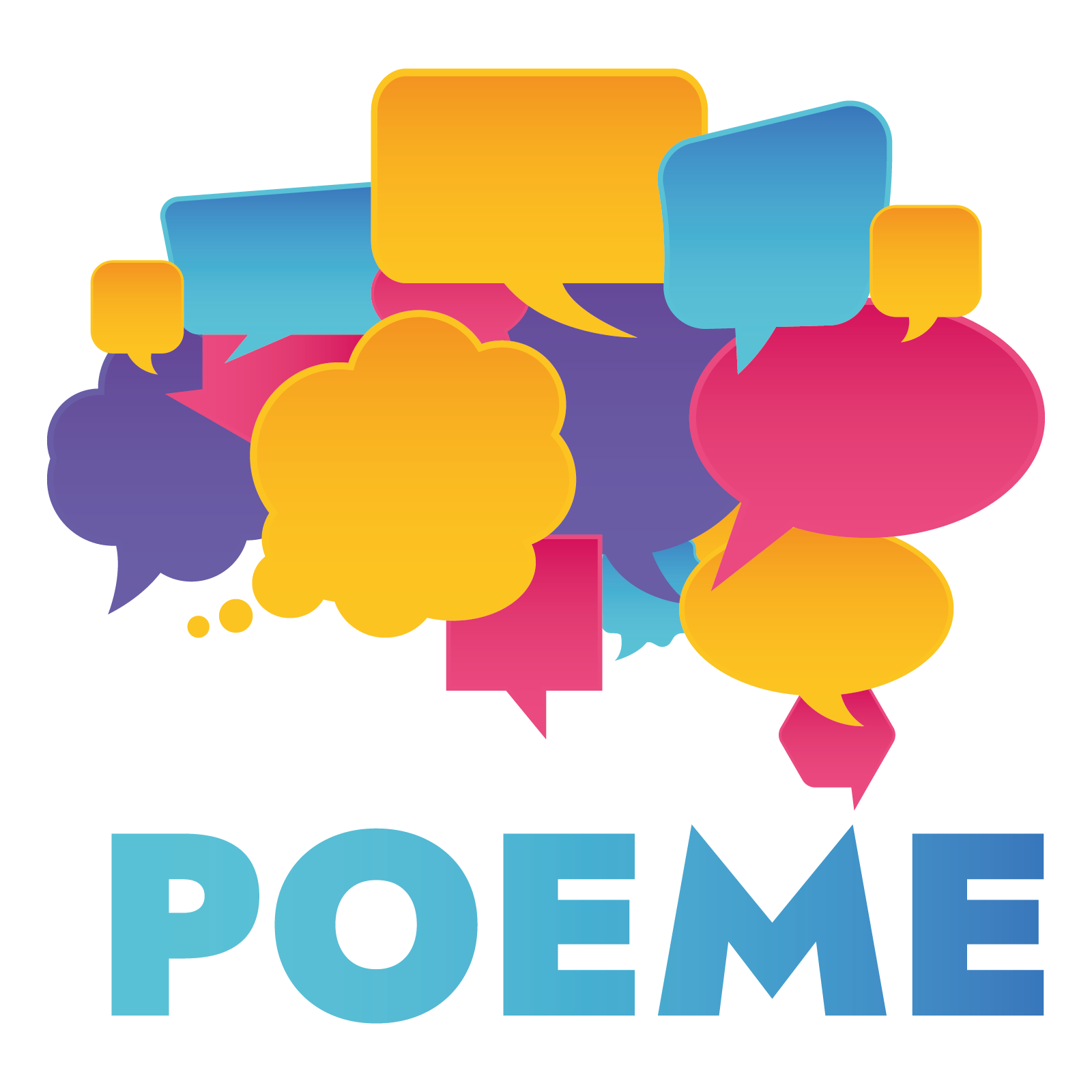 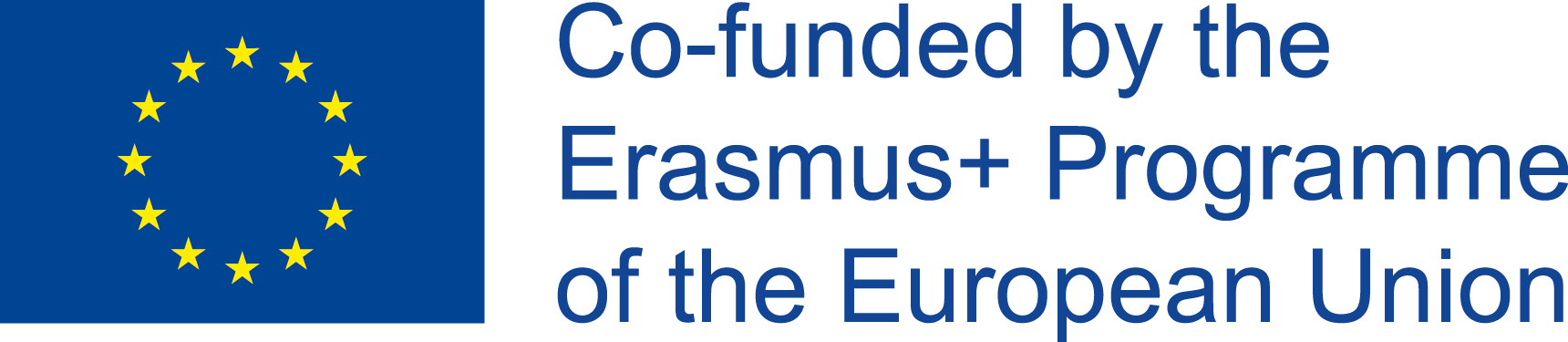 STEP 5: Construct your exhibits
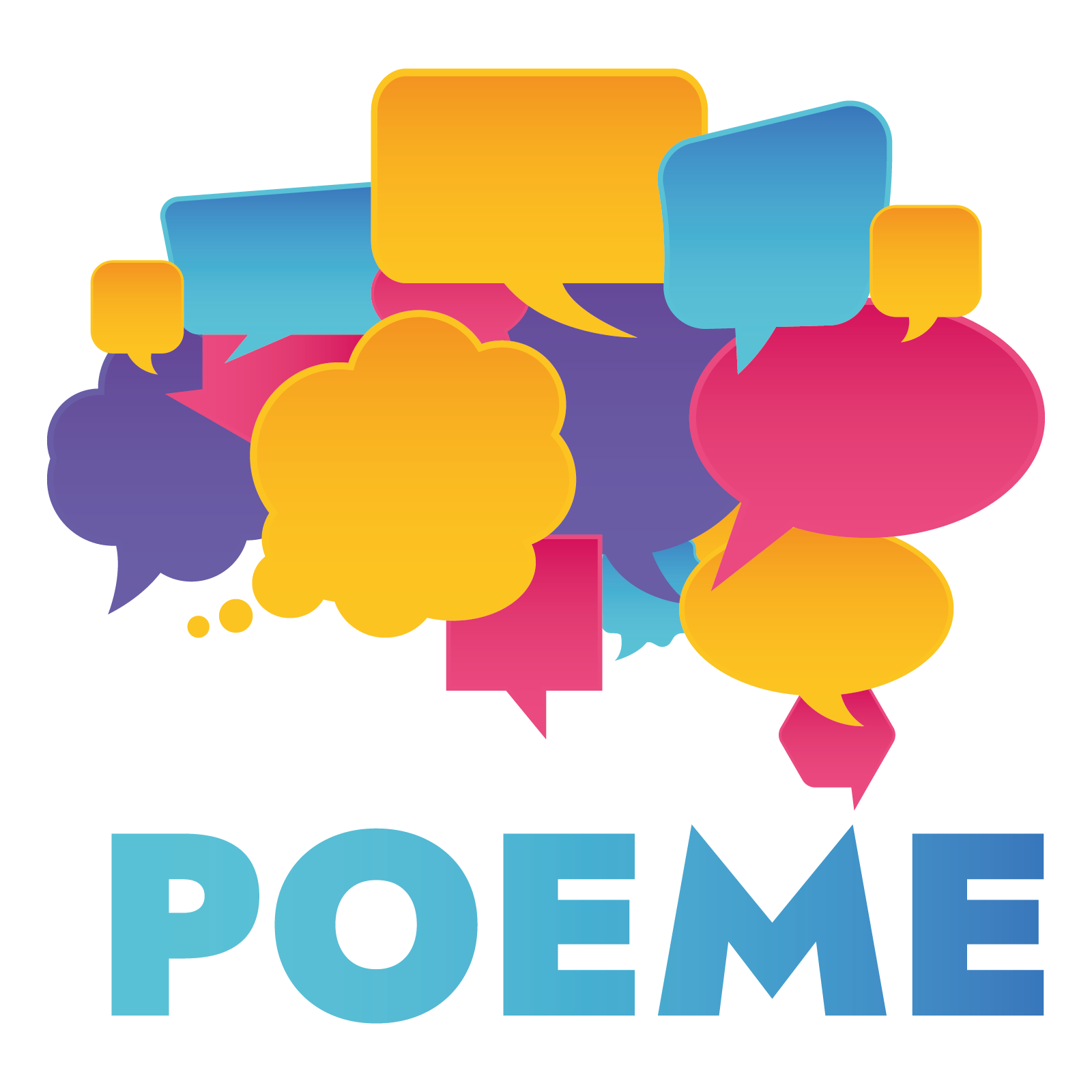 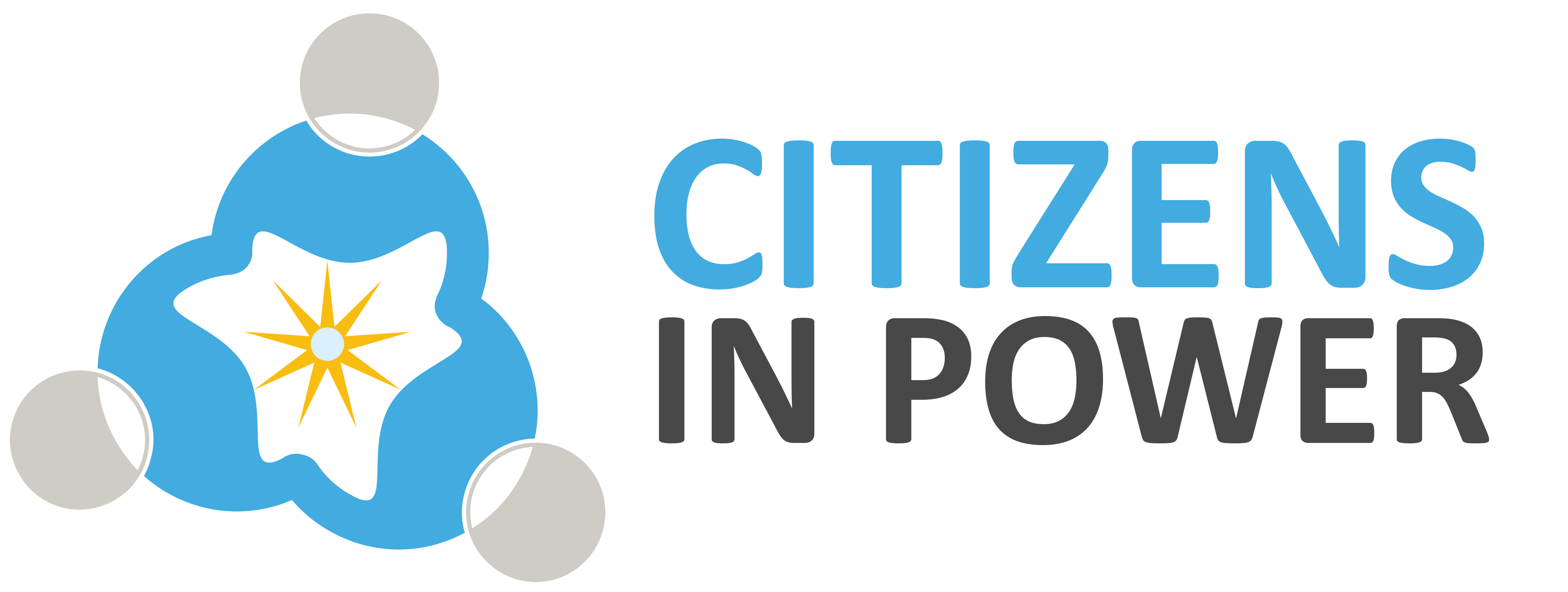 Example
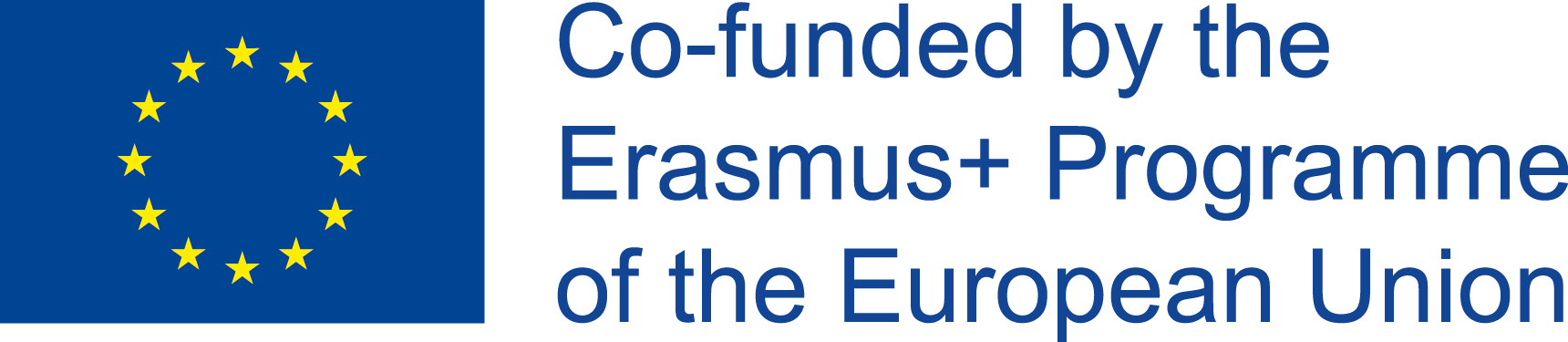 STEP 5: Construct your exhibits
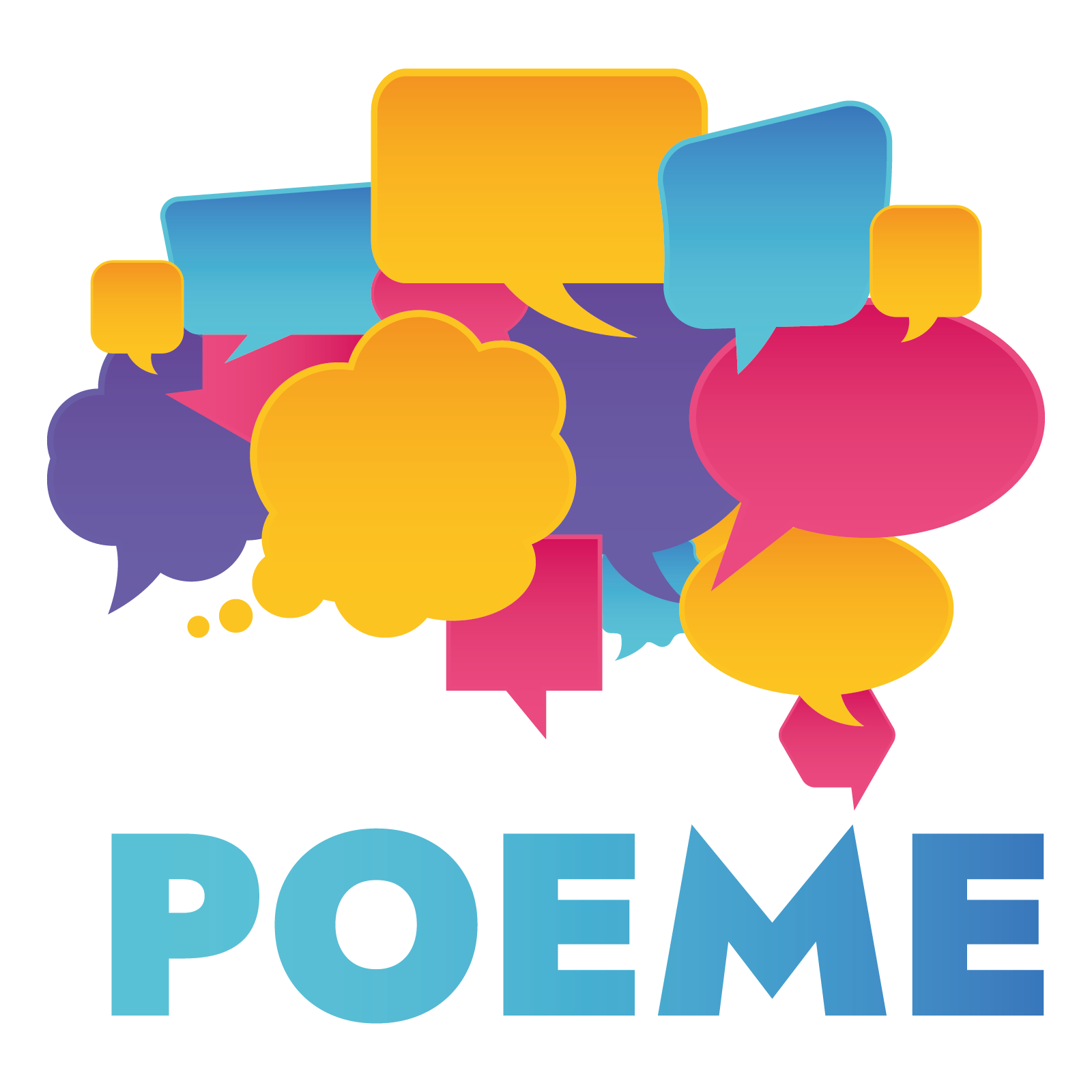 Example
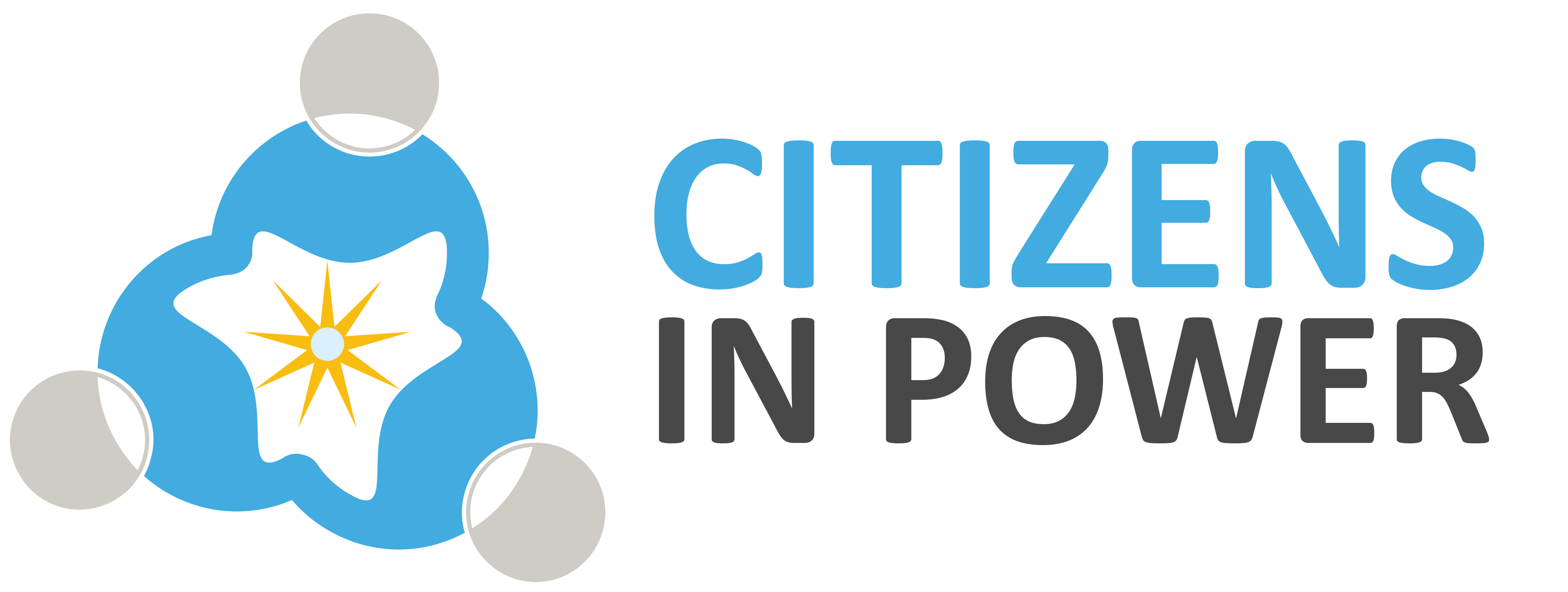 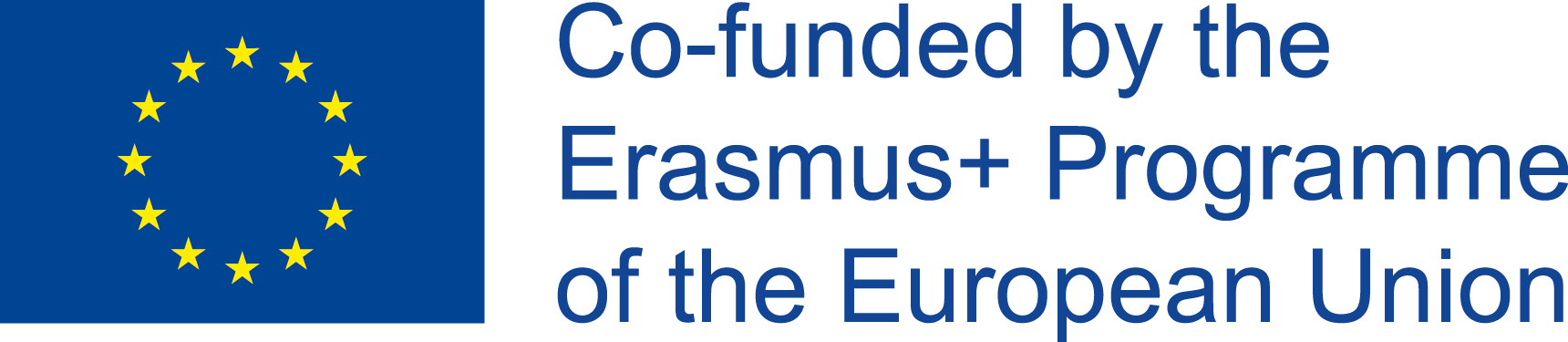 STEP 5: Construct your exhibits
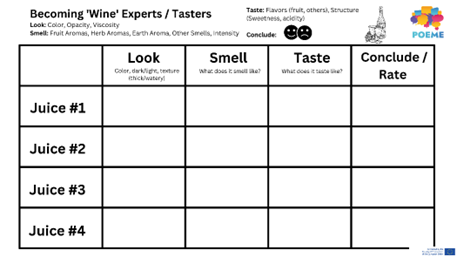 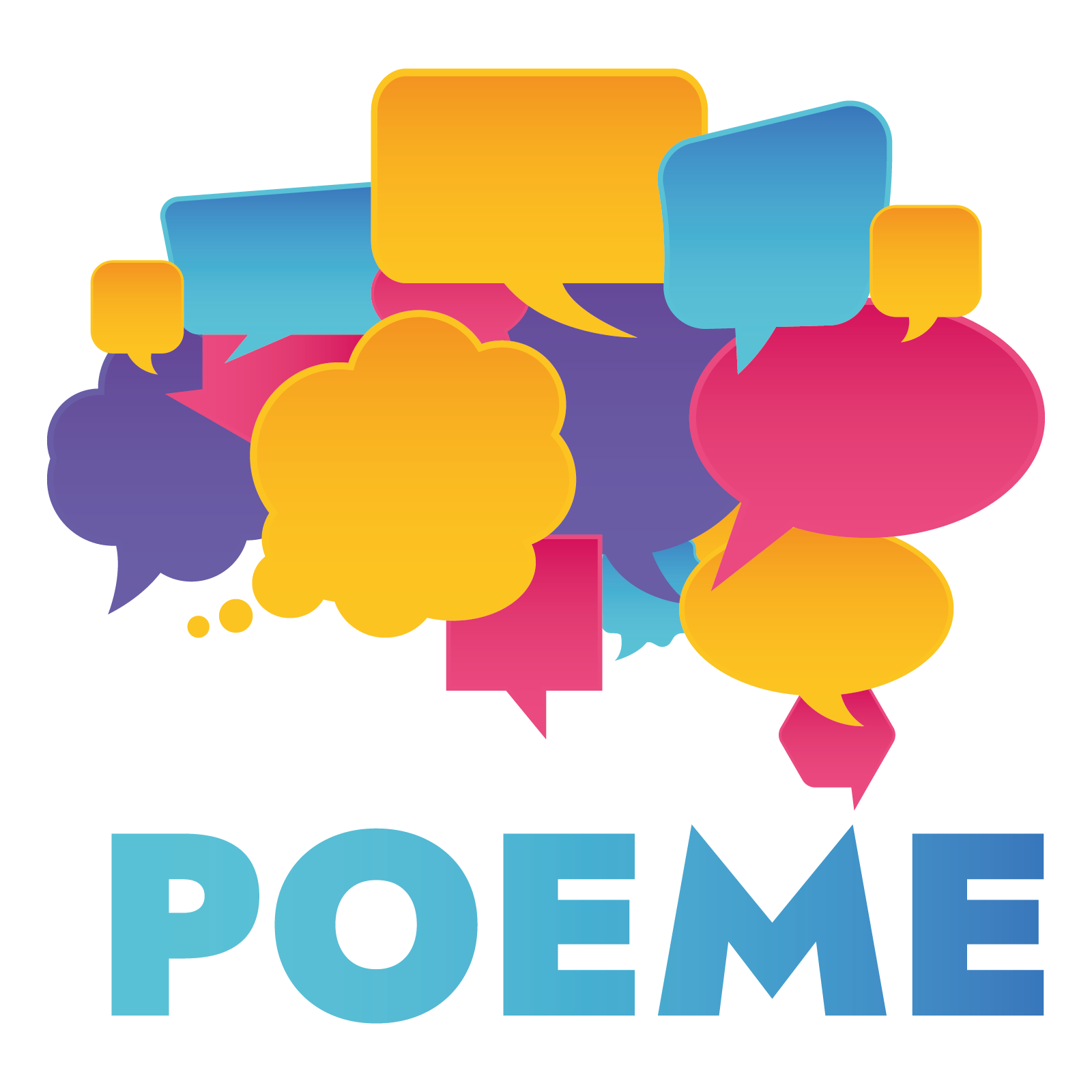 Example
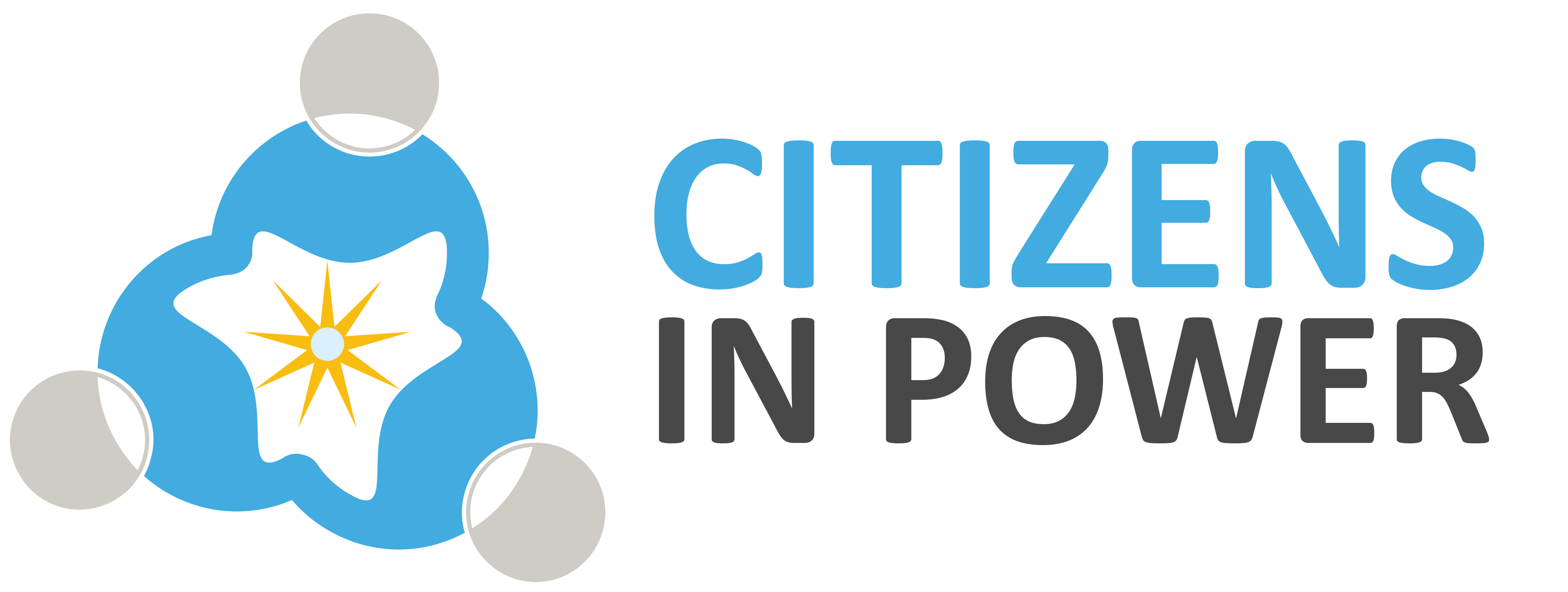 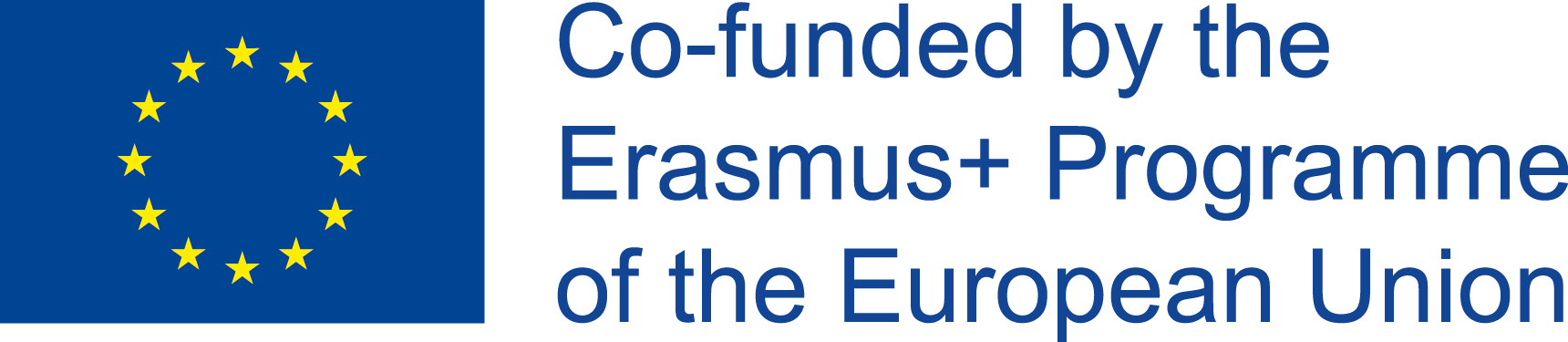 STEP 5: Construct your exhibits
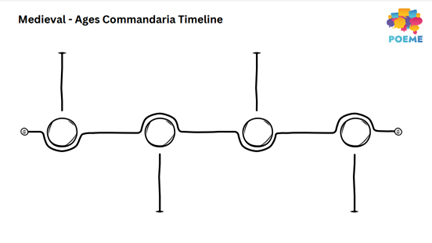 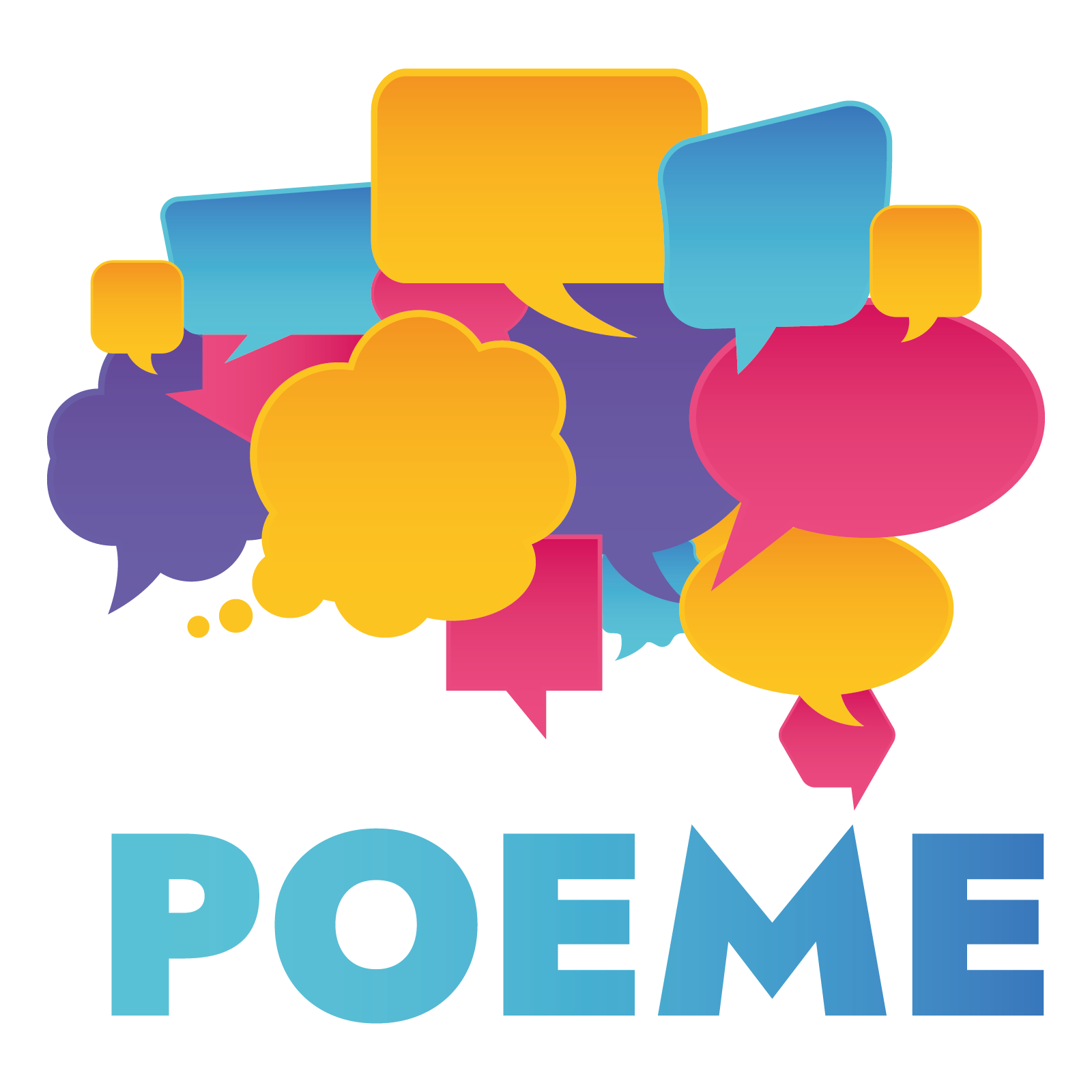 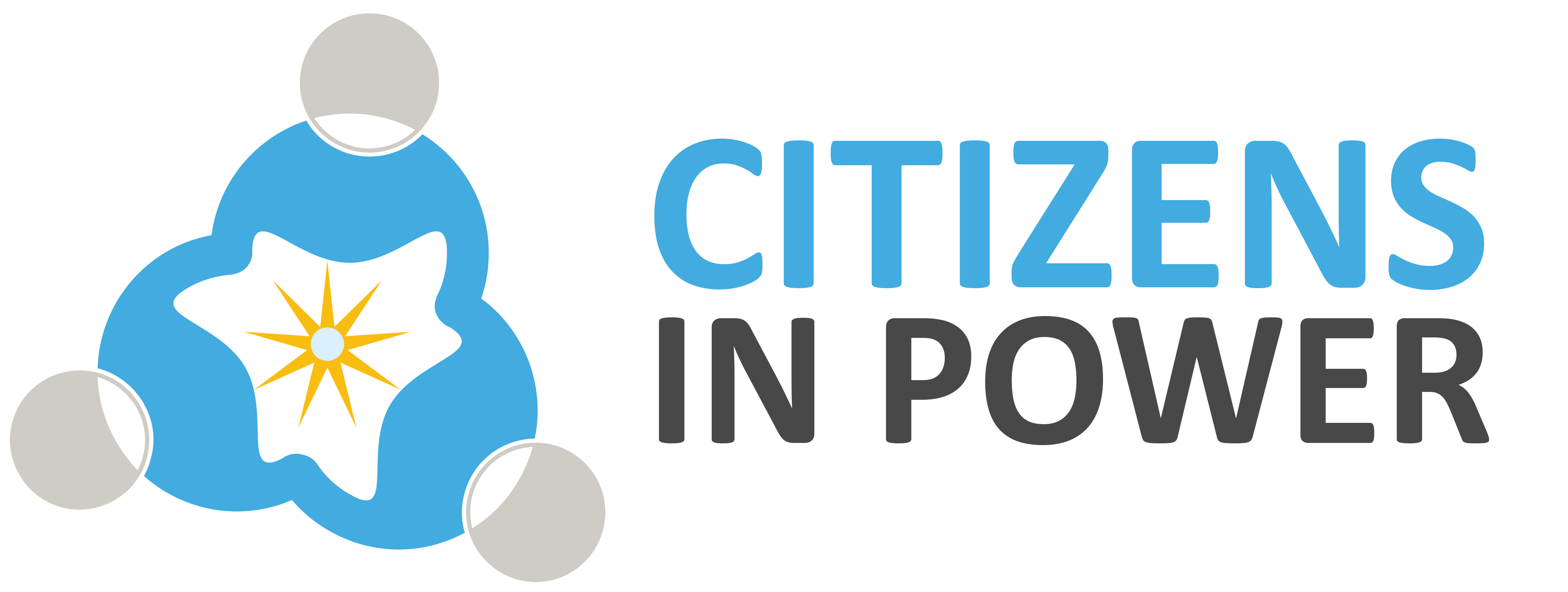 Example
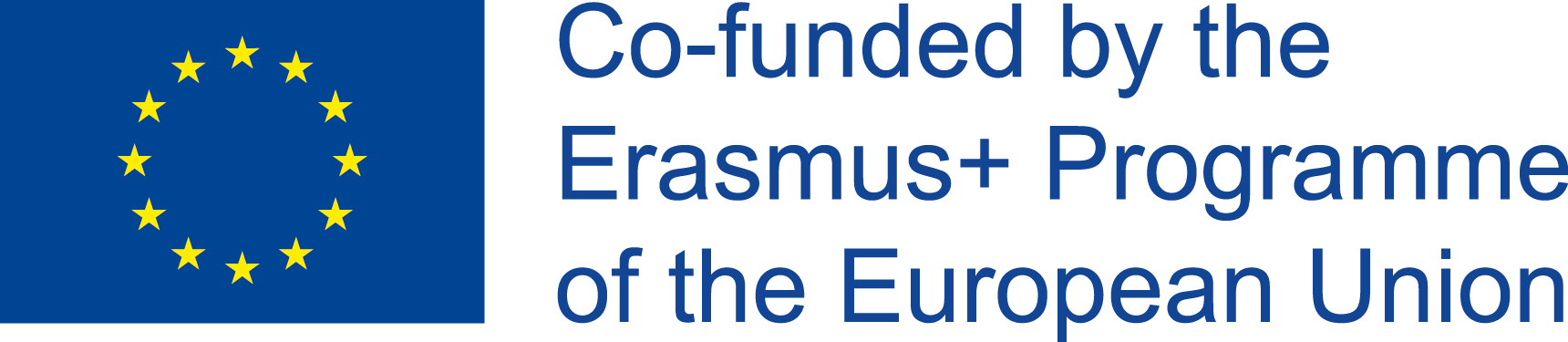 STEP 5: Construct your exhibits
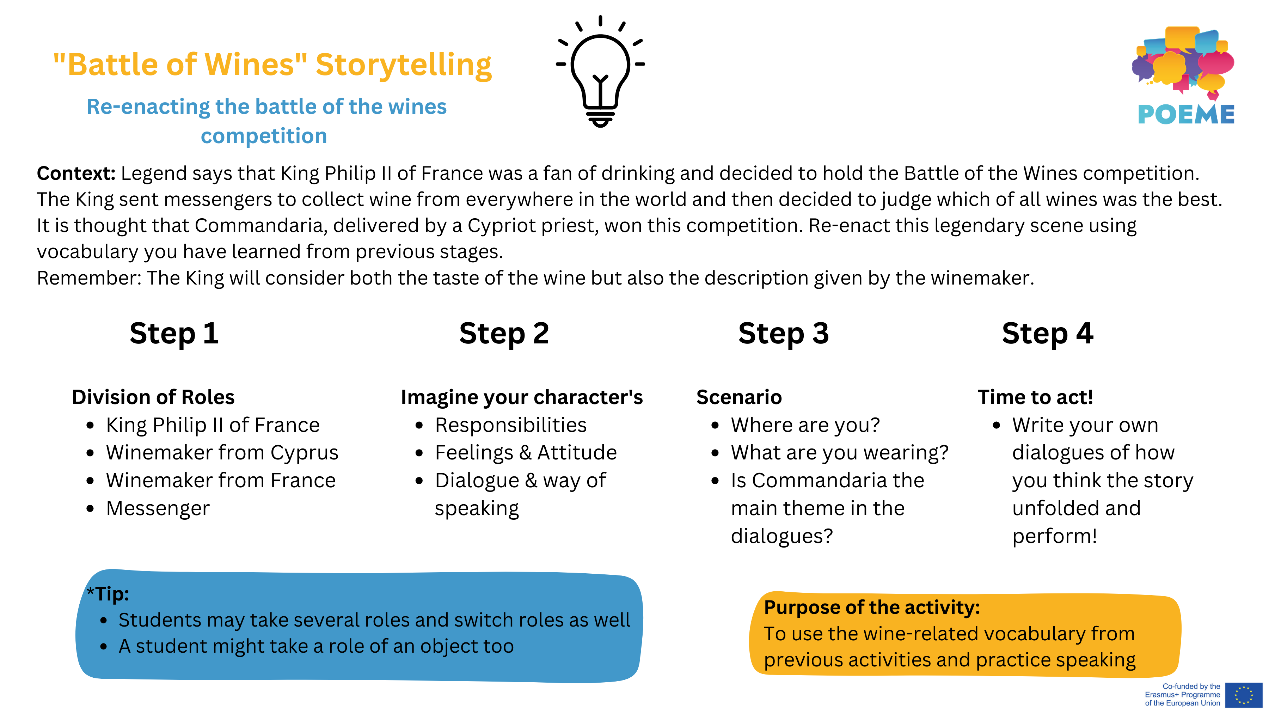 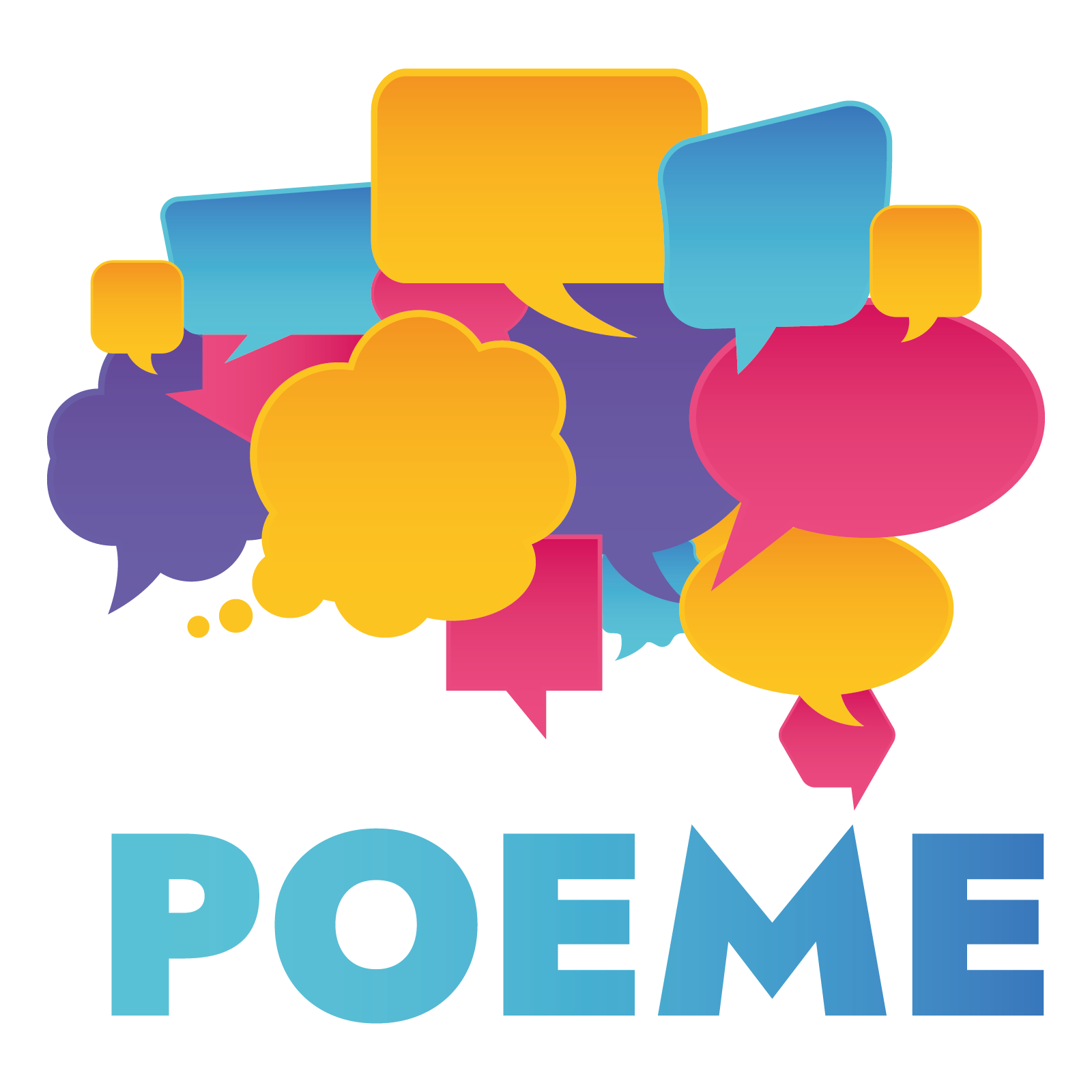 Example
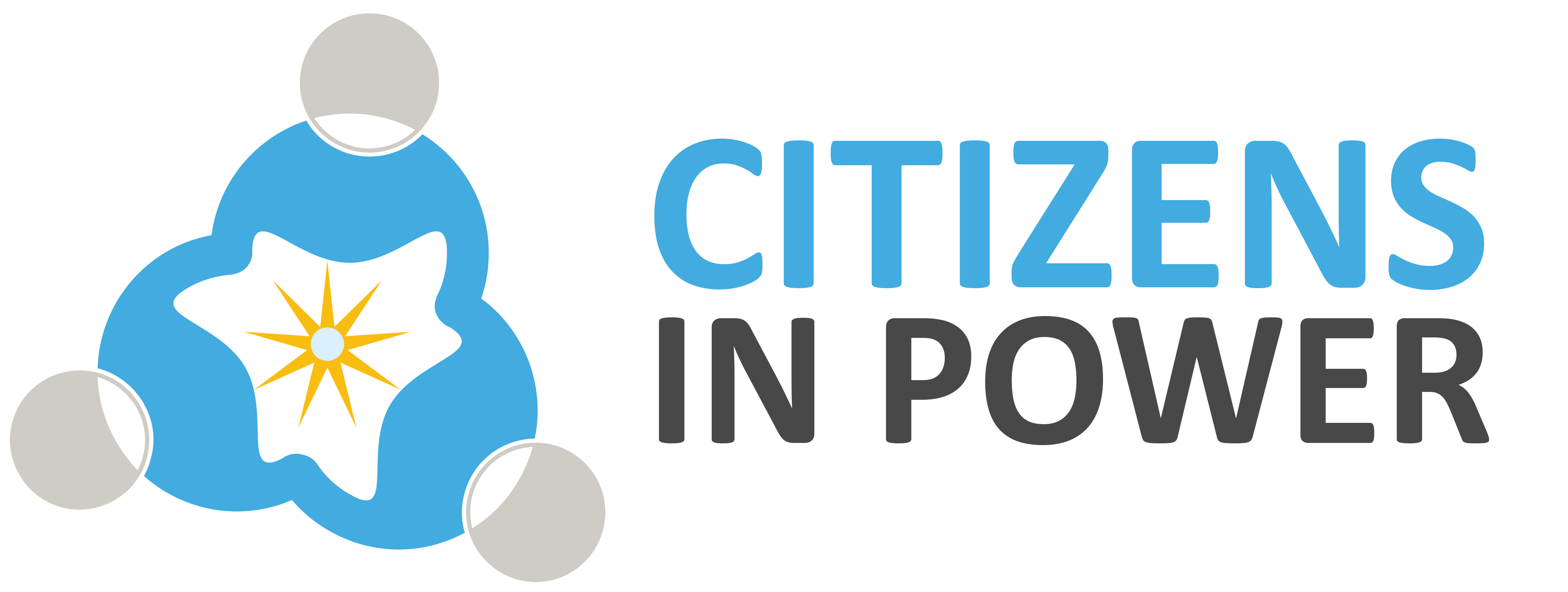 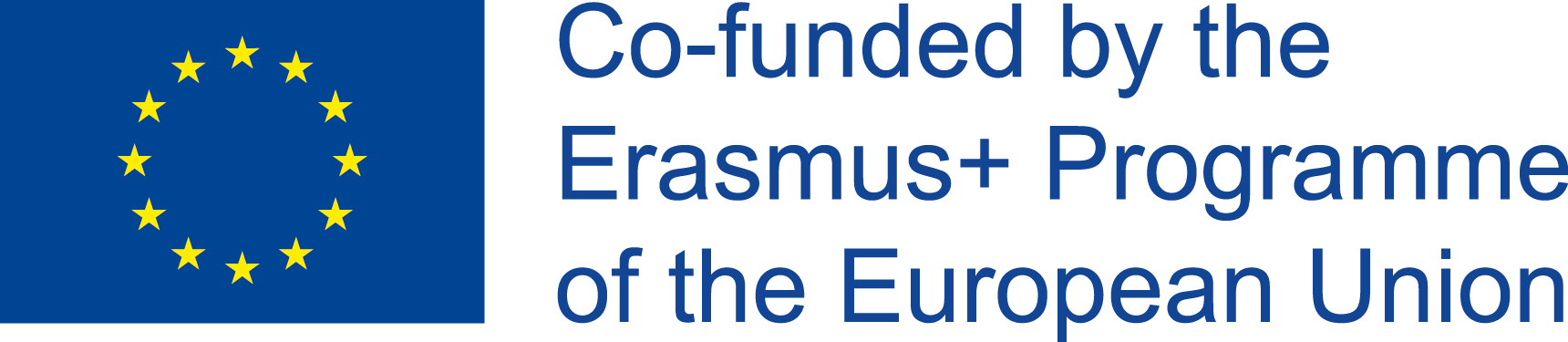 STEP 5: Construct your exhibits
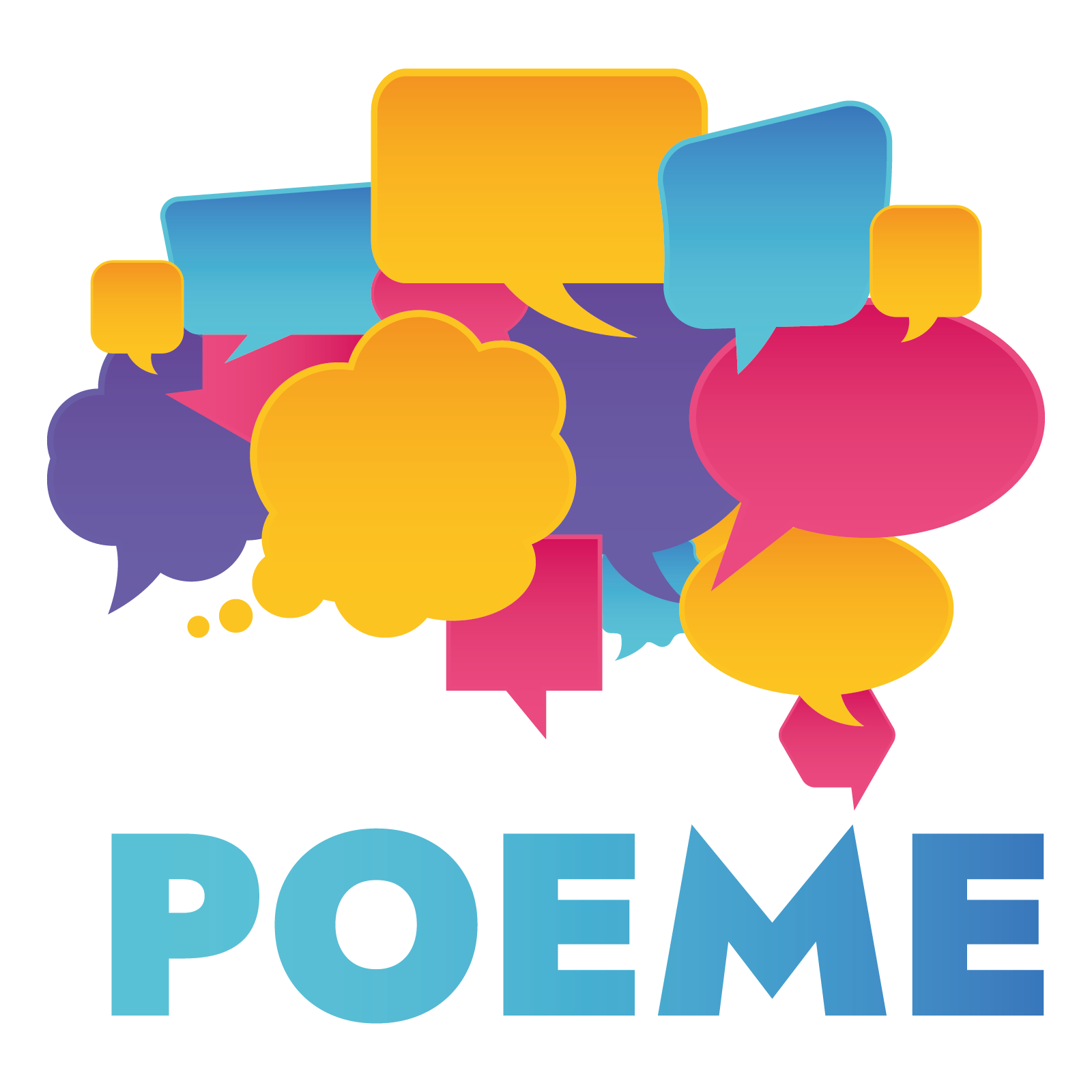 Example
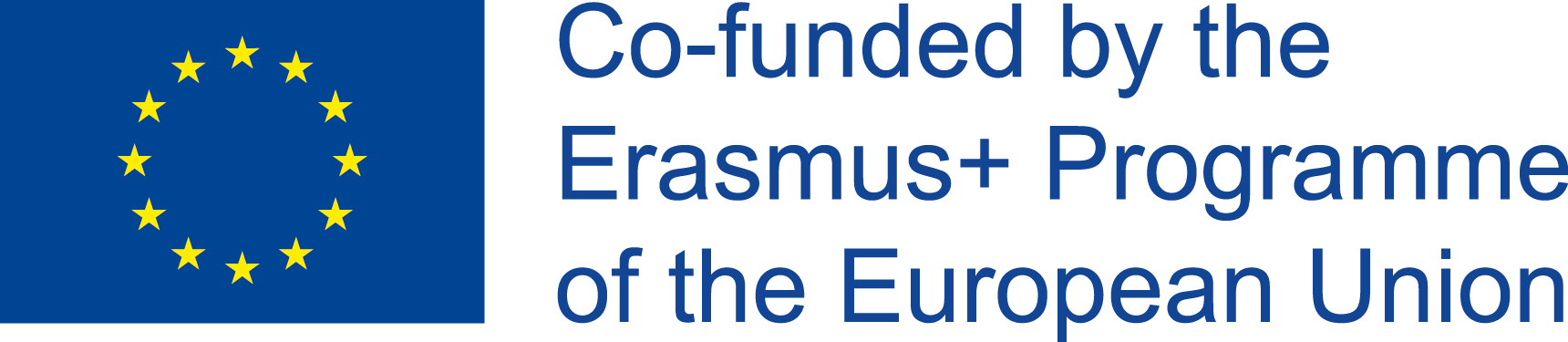 STEP 5: Construct your exhibits
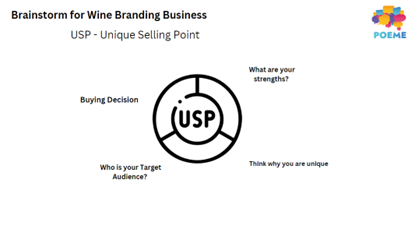 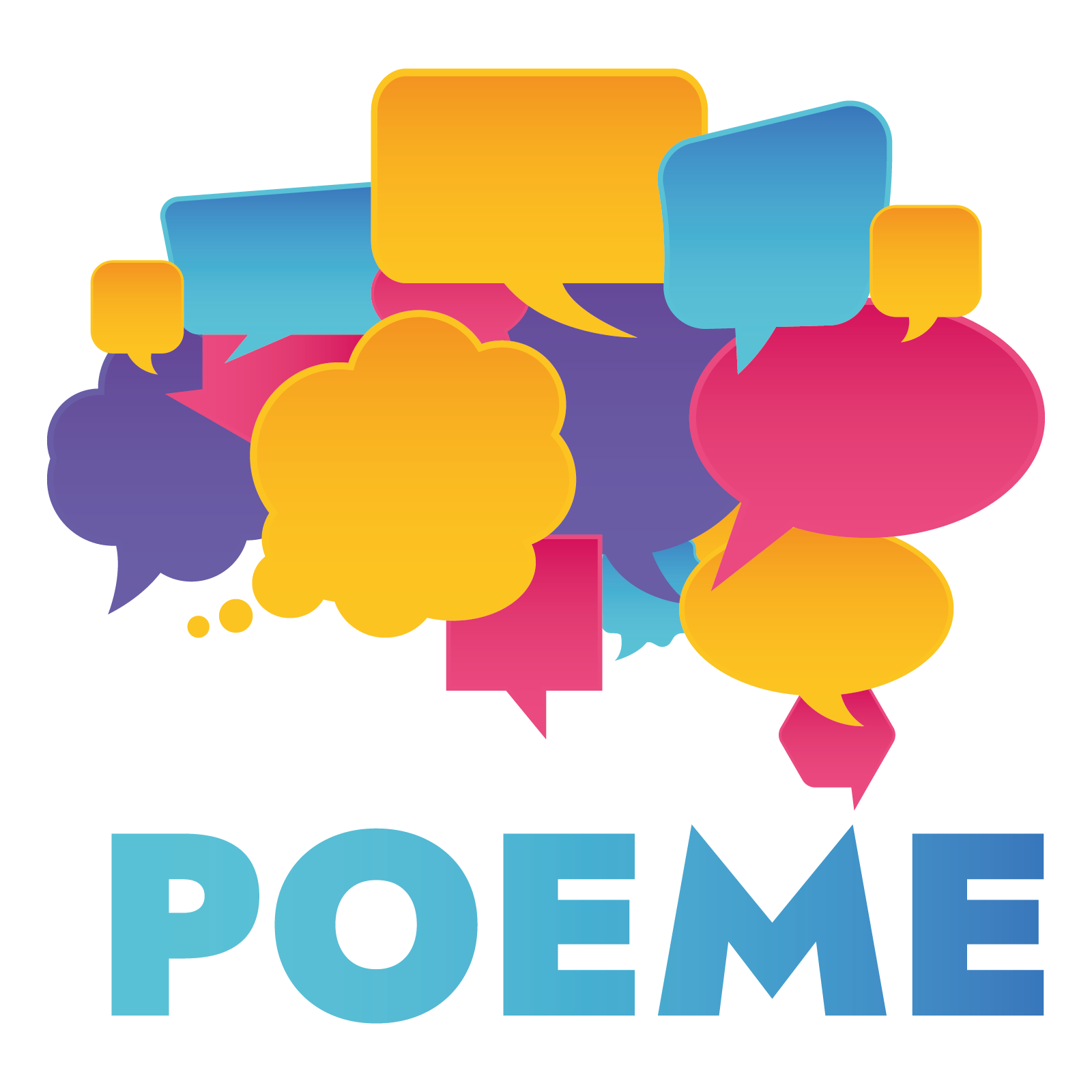 Example
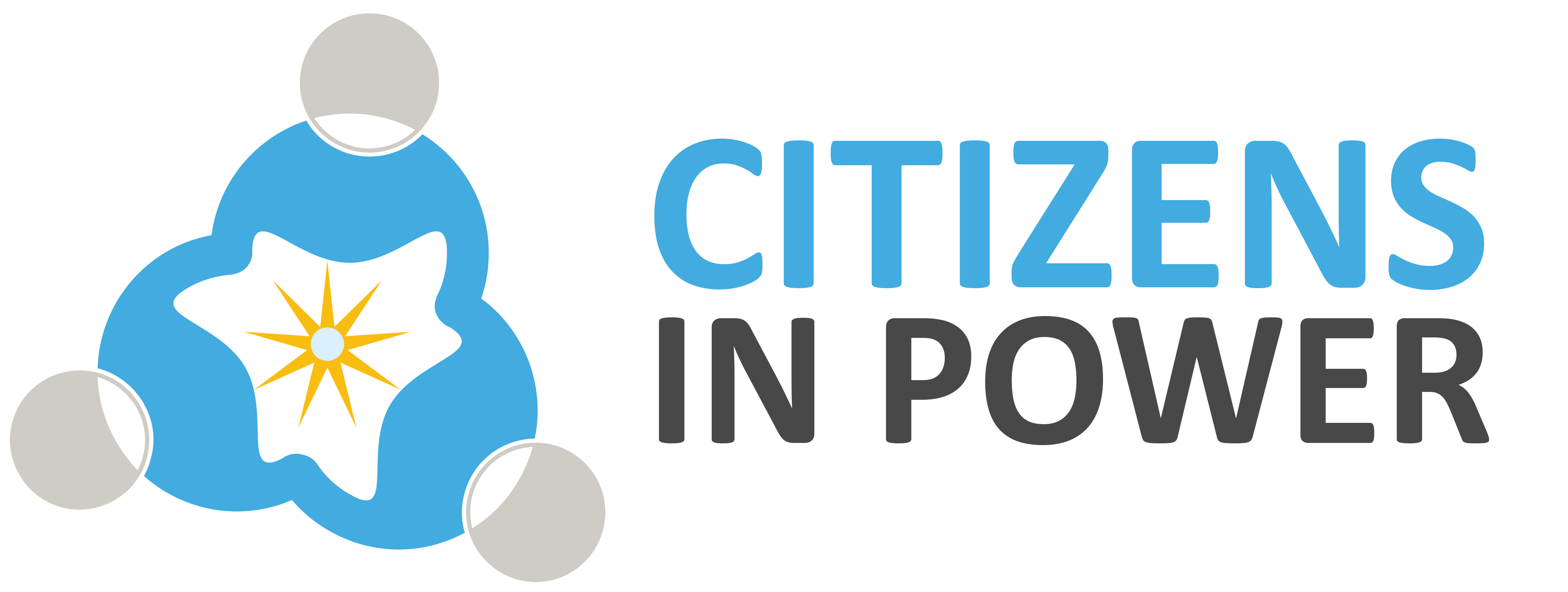 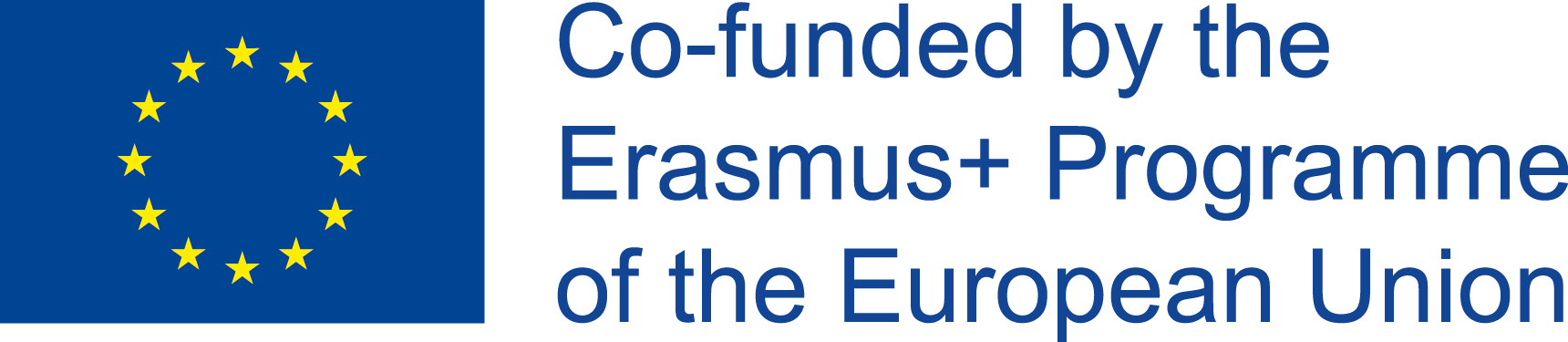 STEP 5: Construct your exhibits
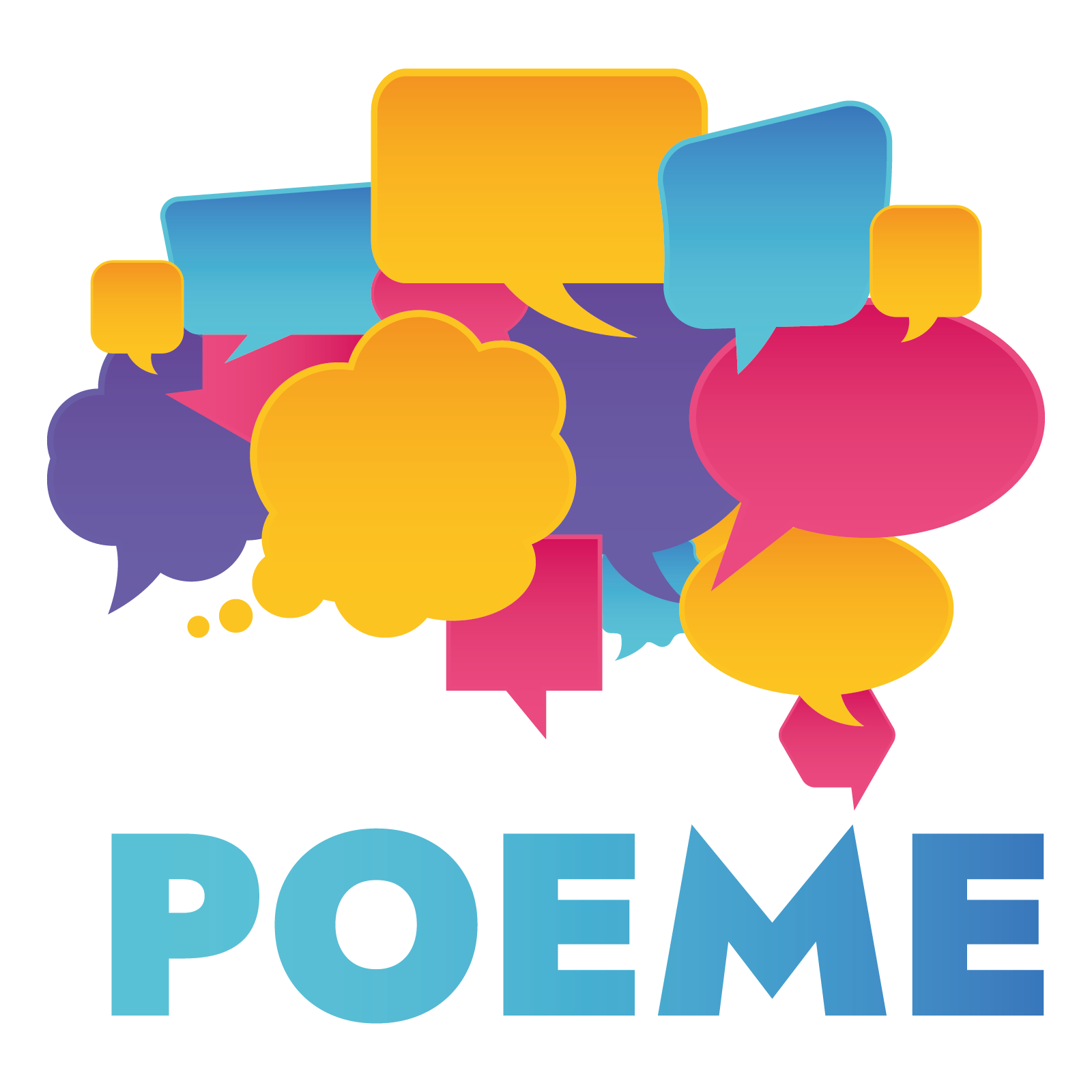 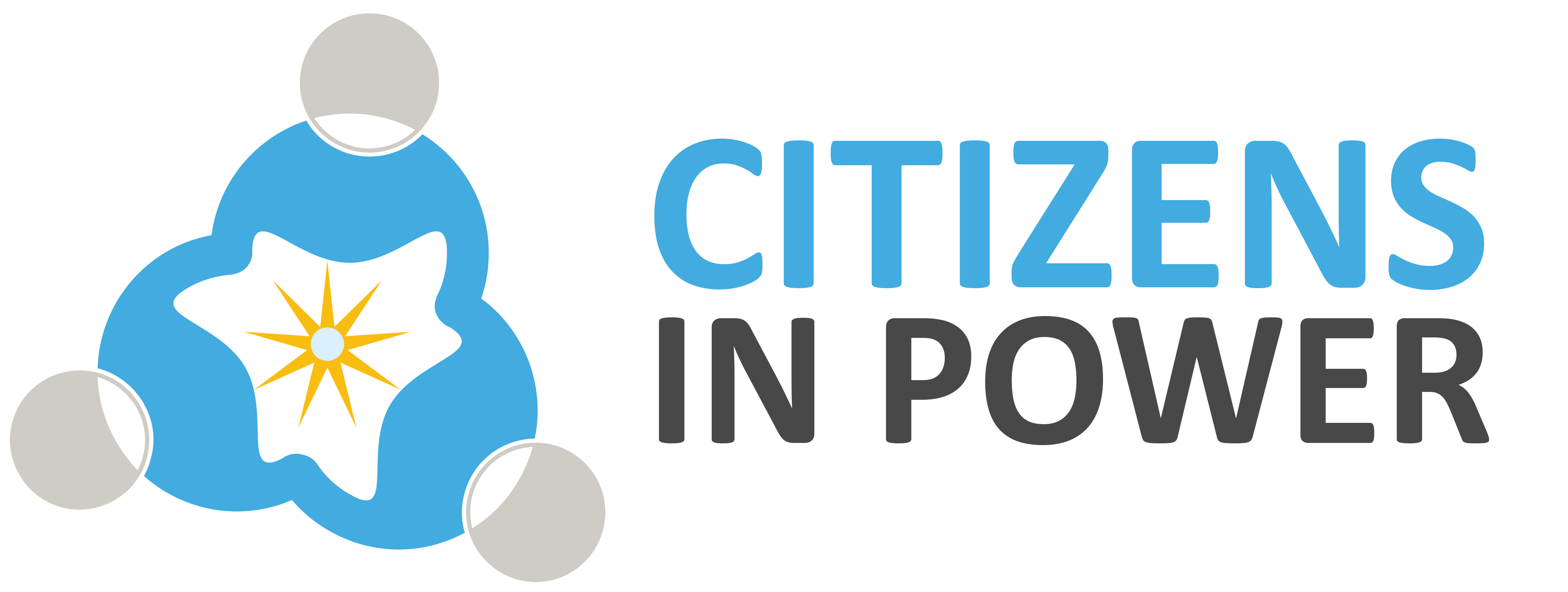 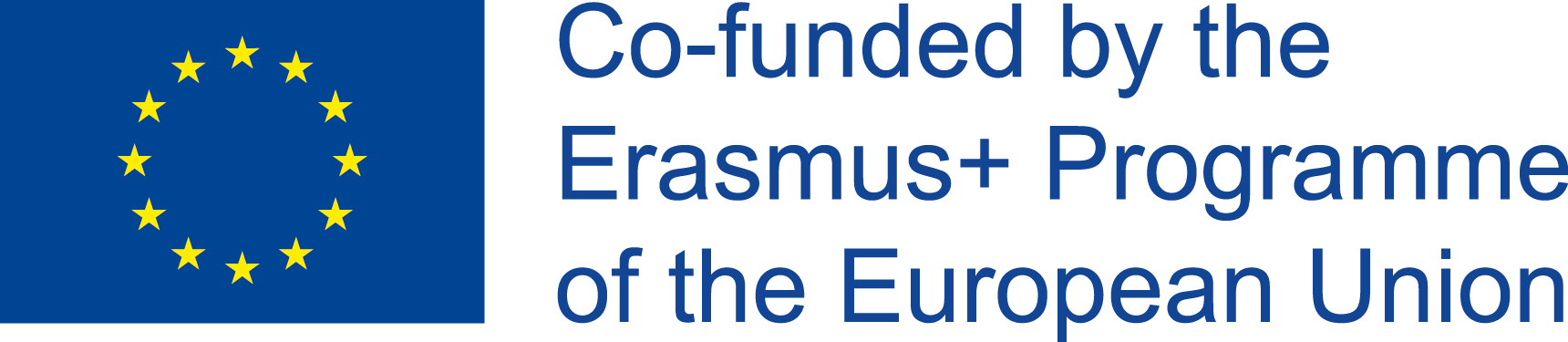 Example
STEP 6: Launch your exhibition
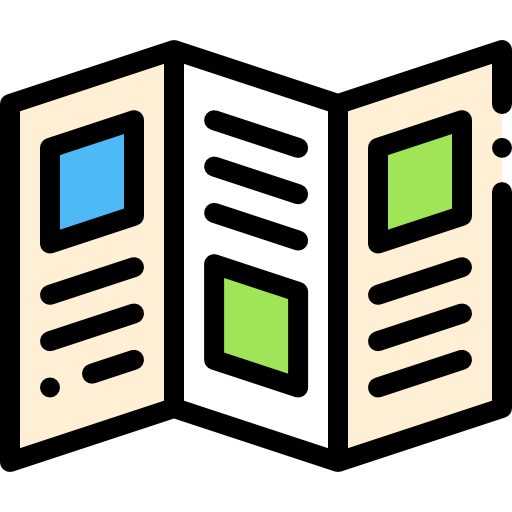 Create posters and flyers using persuasive language which entices your audience to want to come along.
Create a list of who you want to invite to your exhibition and send invitations via e-mails.
Plan an opening event which might include speeches, spots etc.
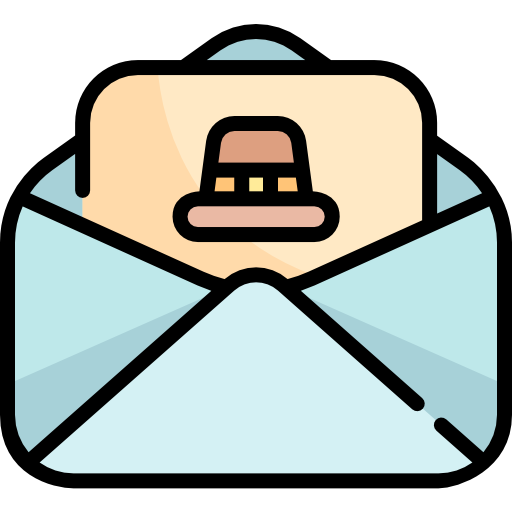 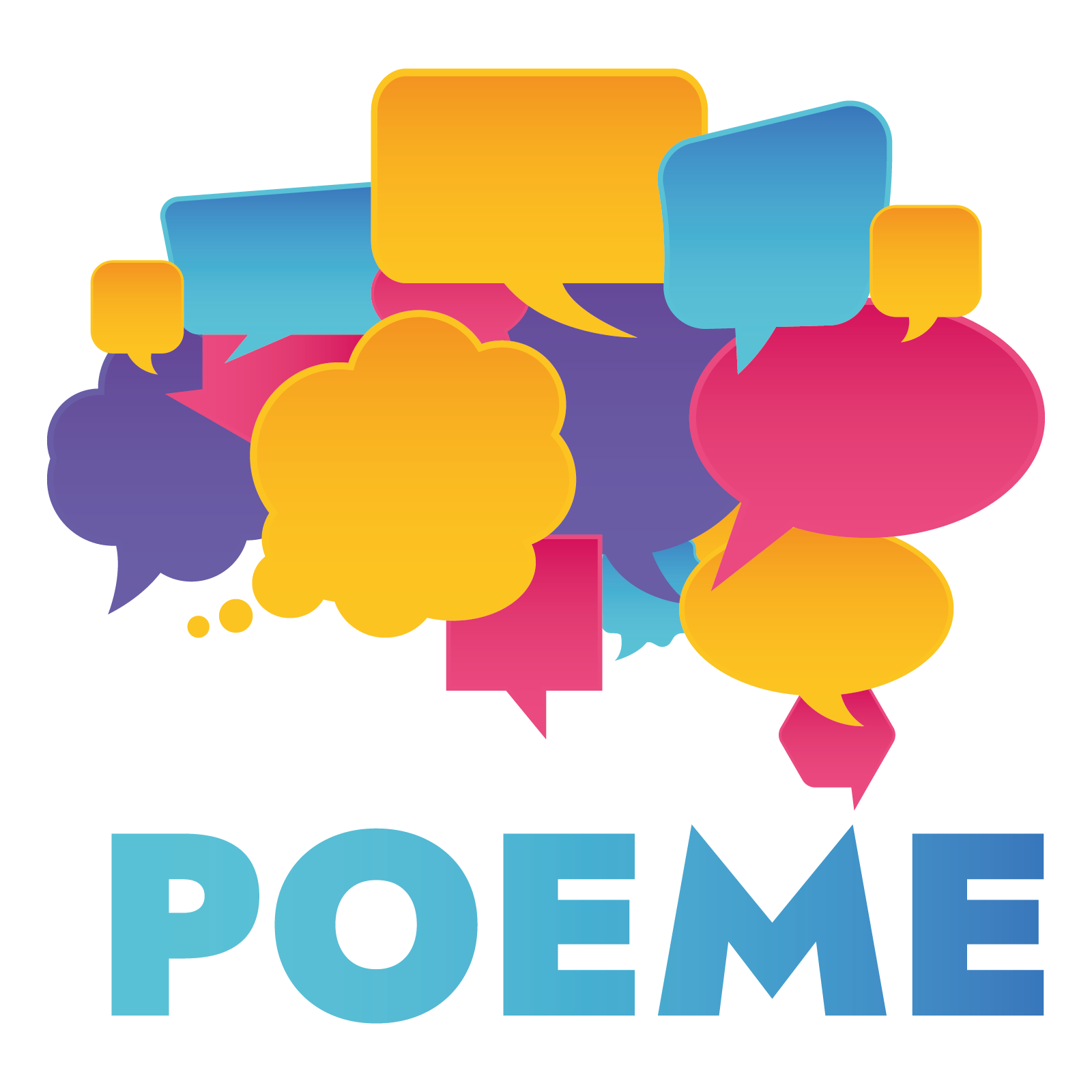 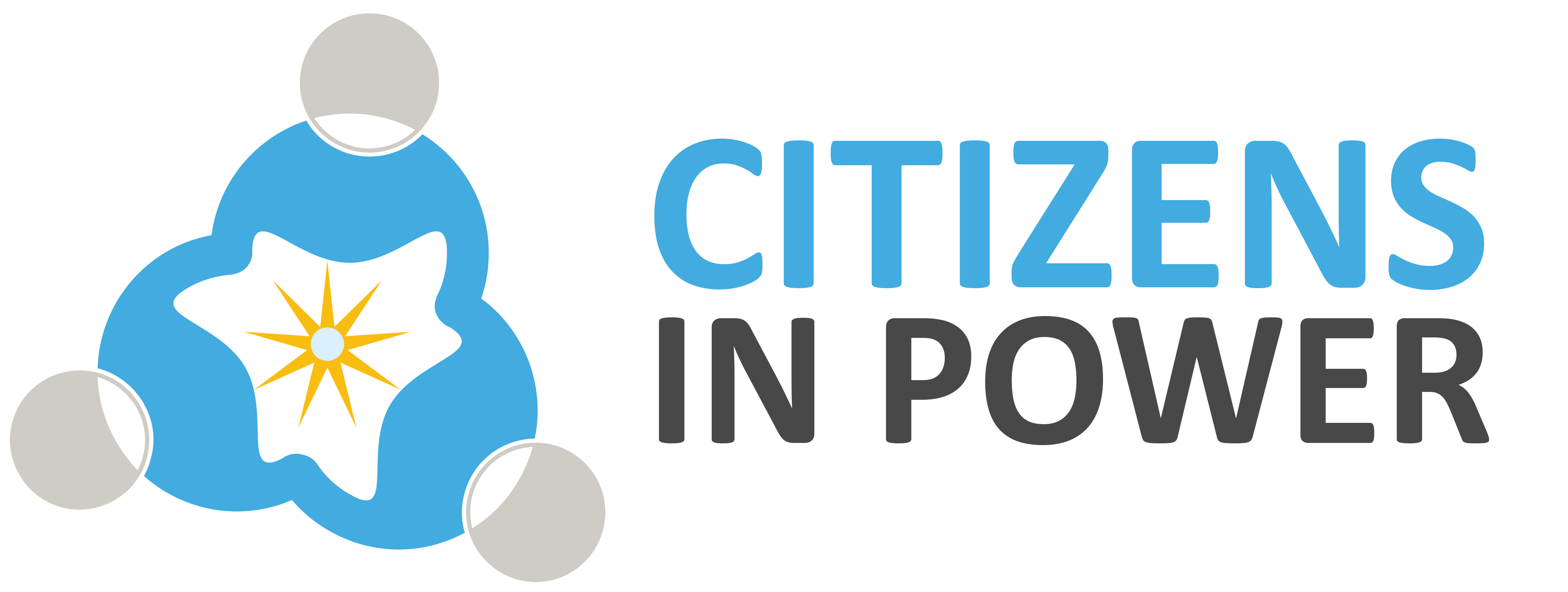 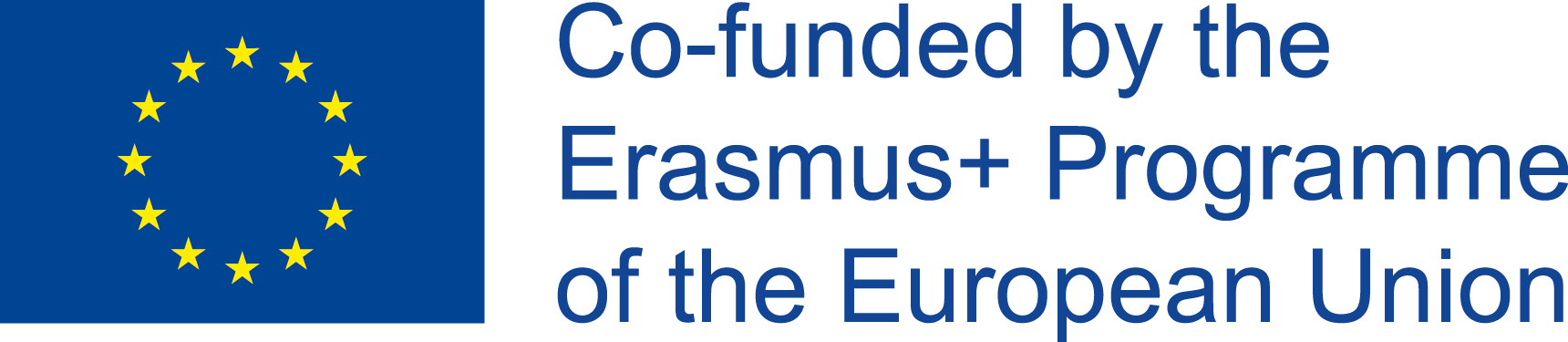 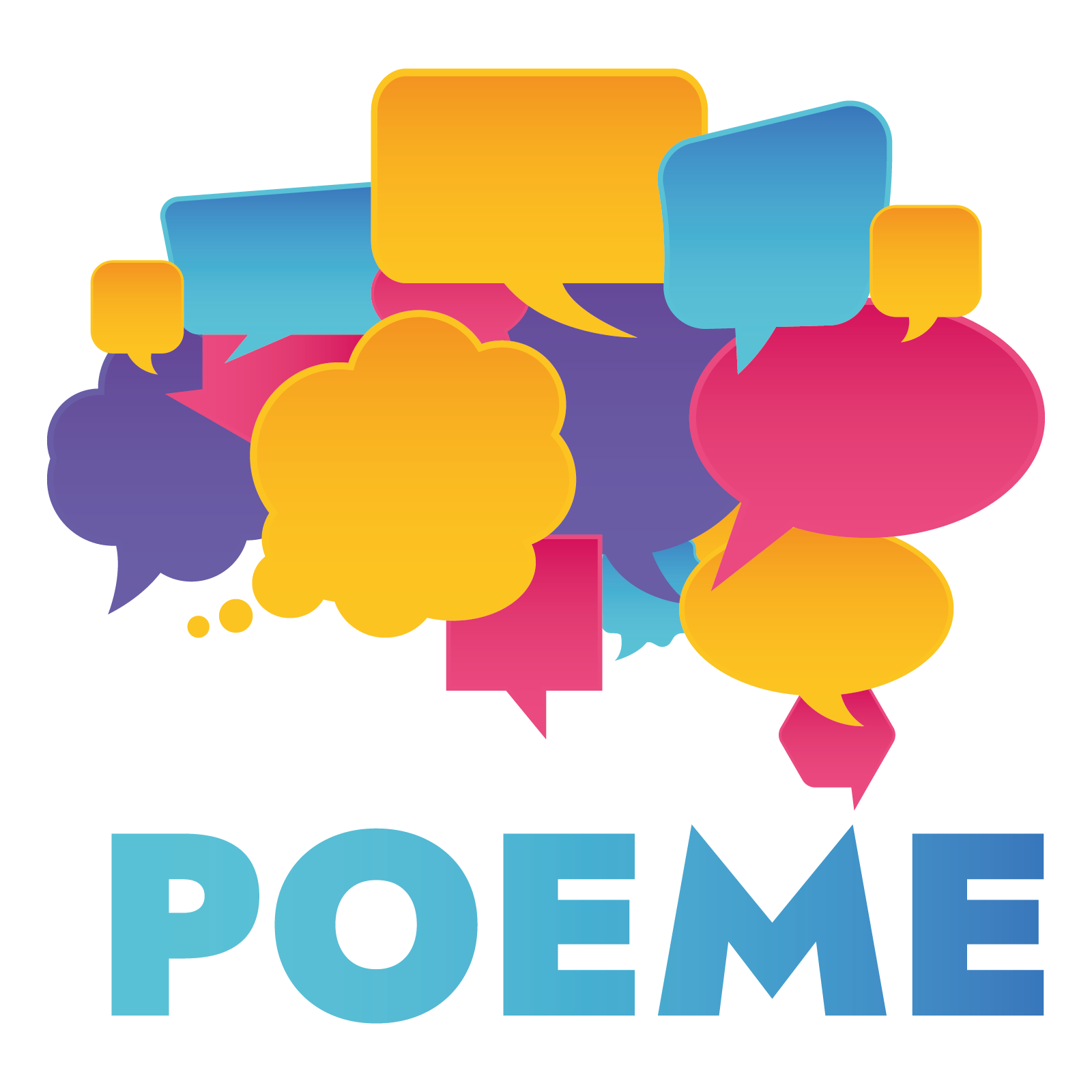 Finally…do not forget…
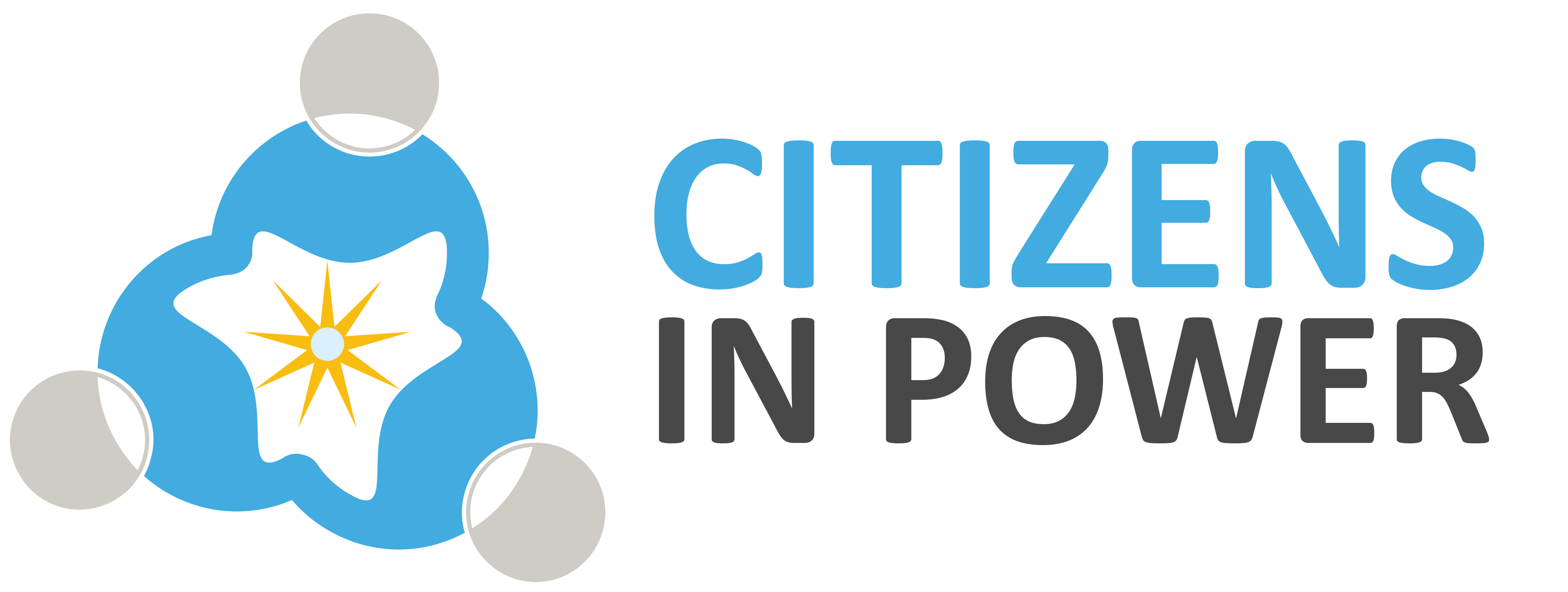 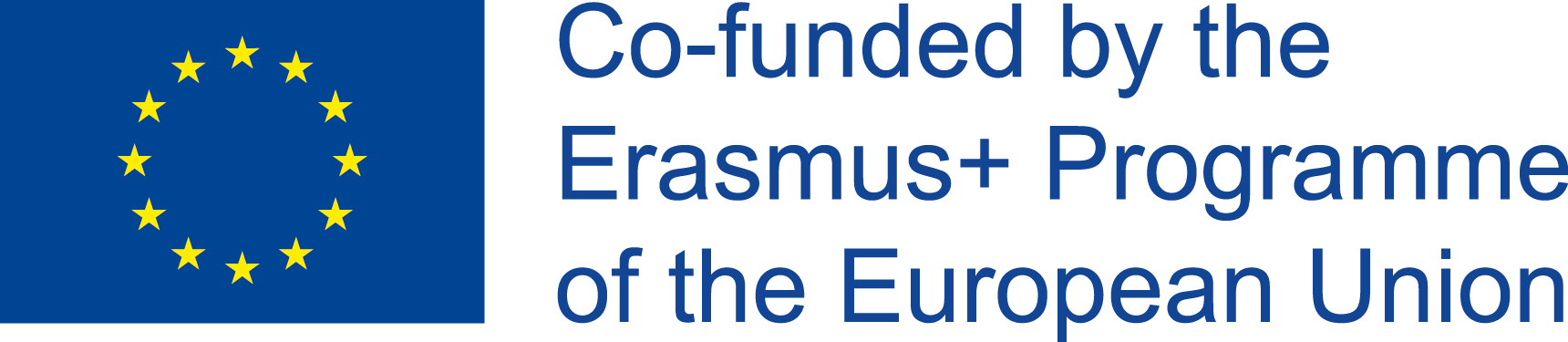 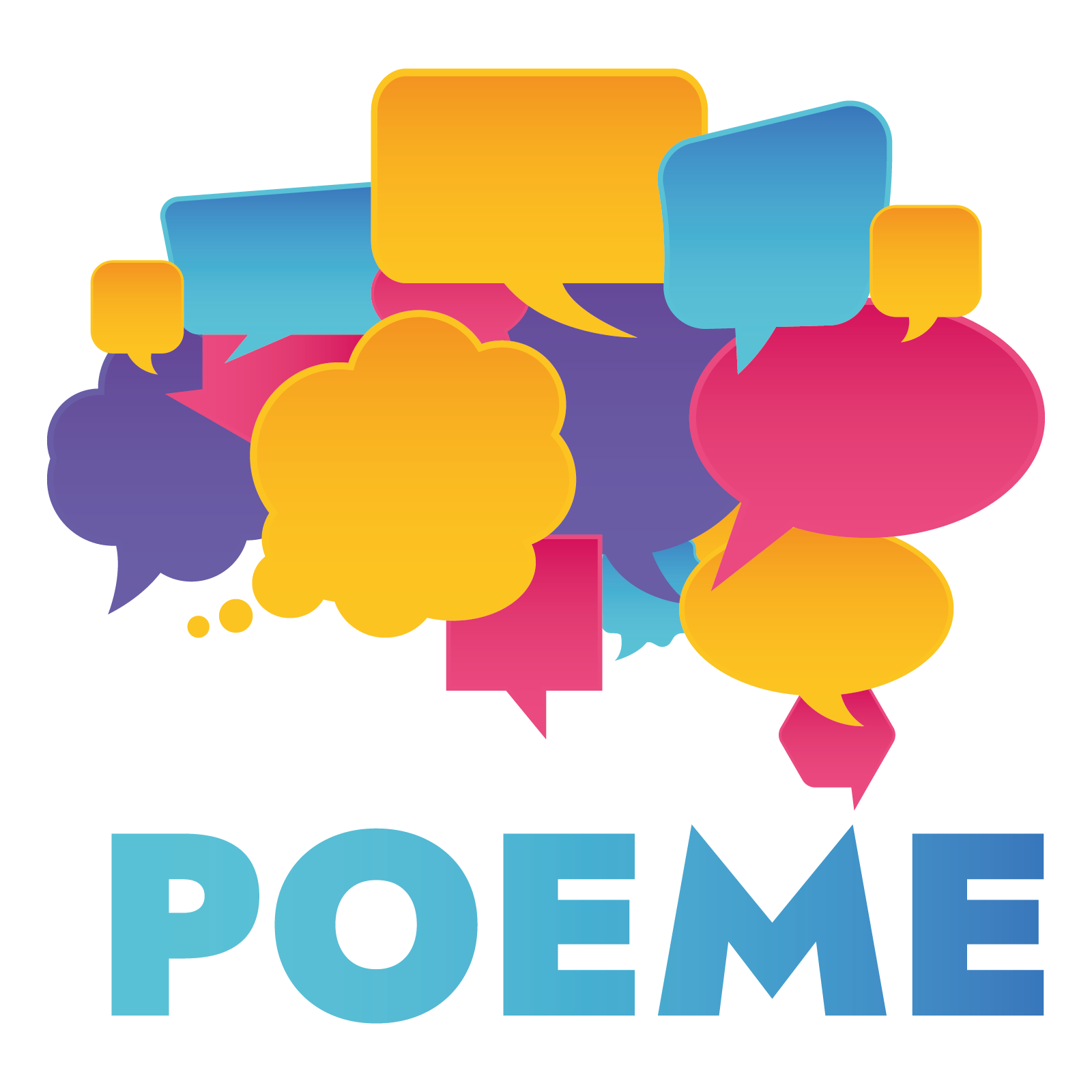 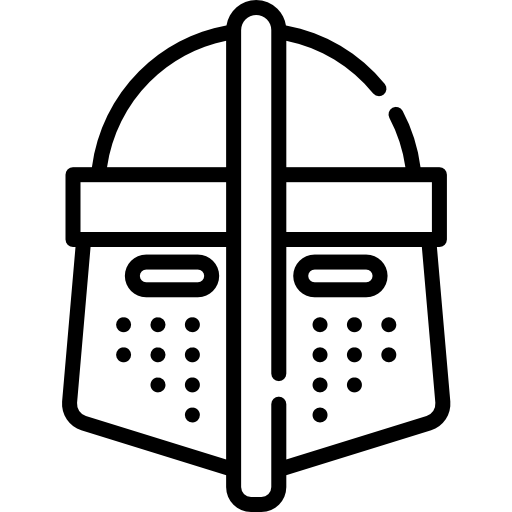 The most important part, is that the students create the exhibition on their own depending on their interests, skills and abilities. 
Successful completion of the exhibition means that, at the end, the students had fun, learned, collaborated and gained unique experiences.
This is what POEME project is aiming at. We encourage you to try this approach as well when teaching in a multicultural class.
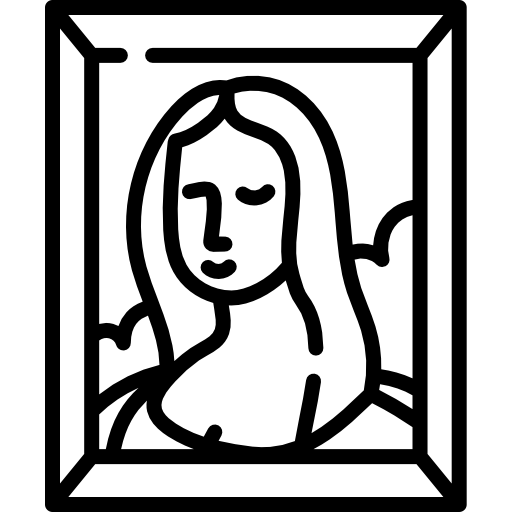 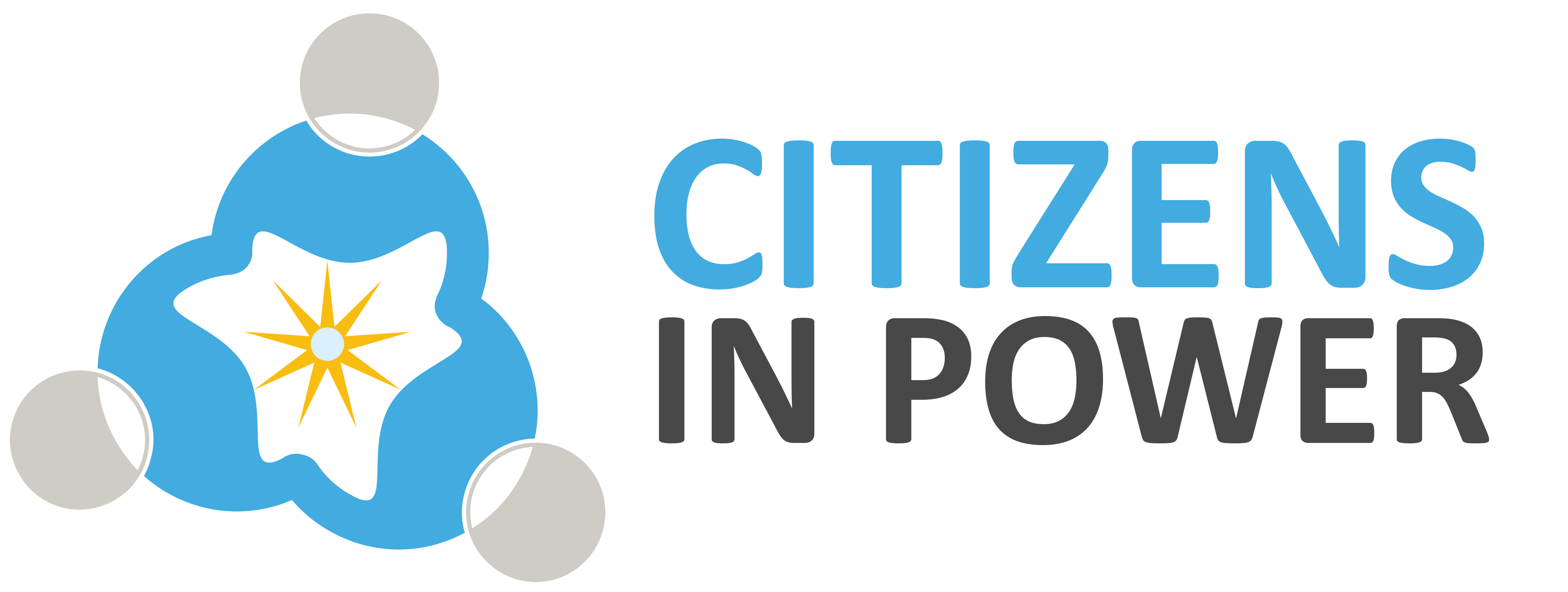 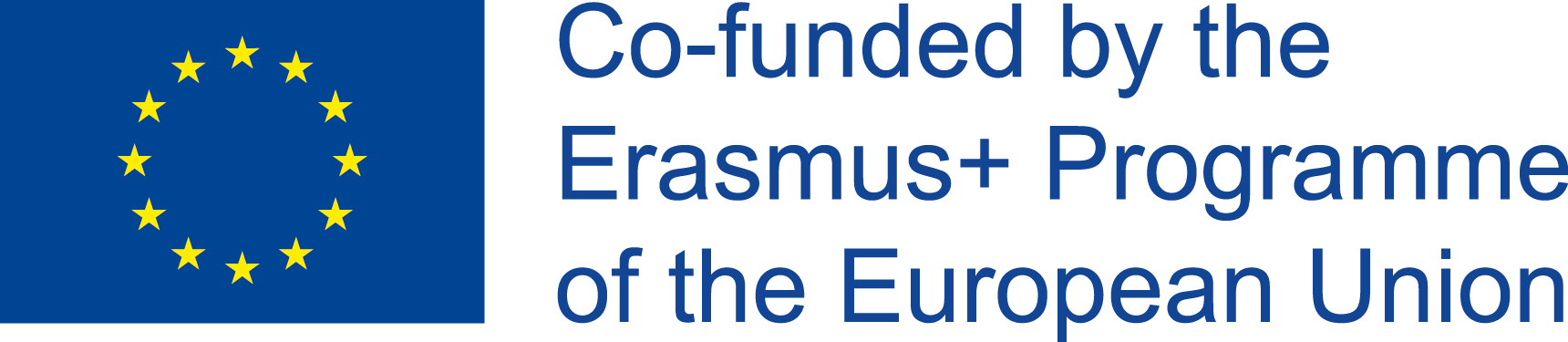 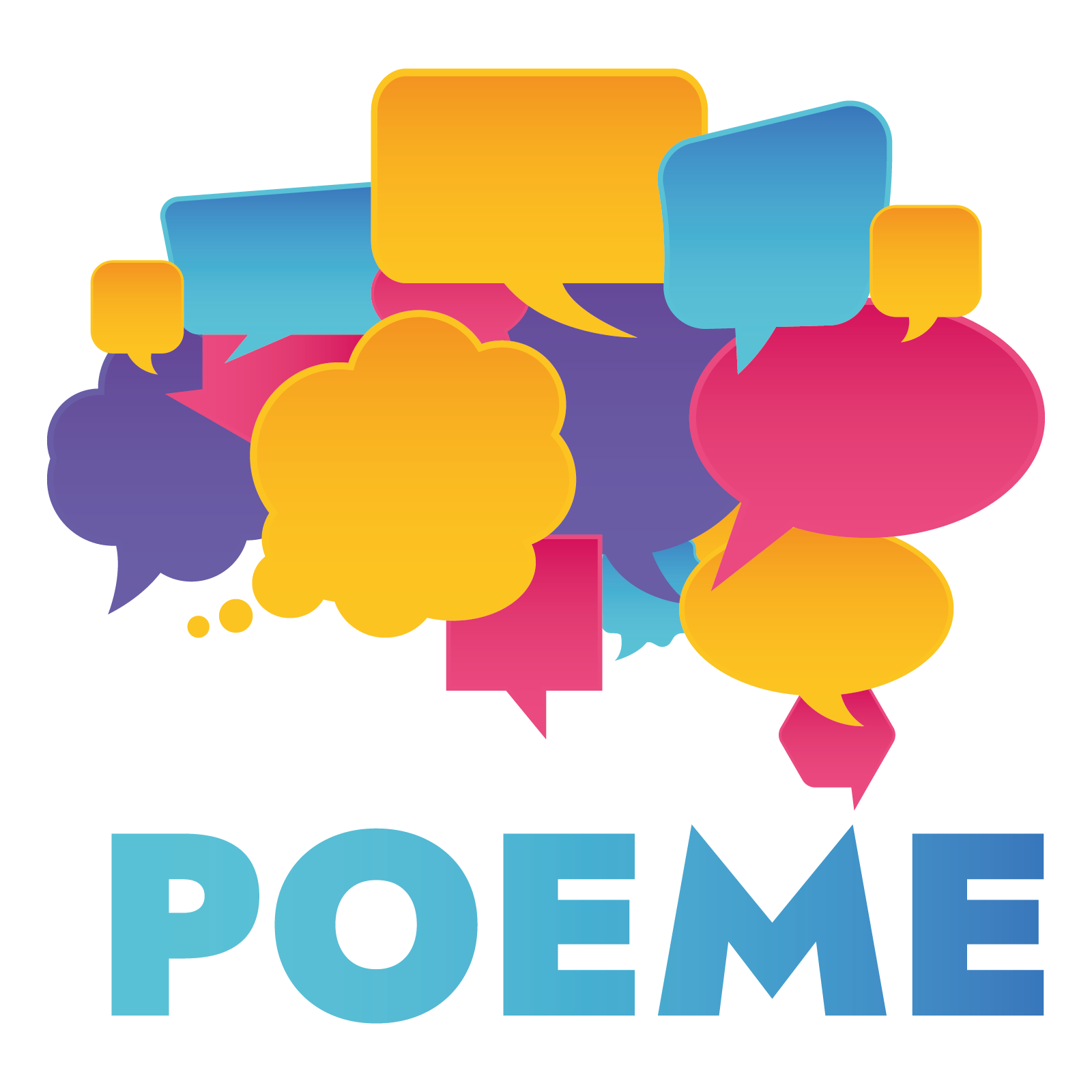 WOULD YOU LIKE TO BE A PART OF THIS?
Participating schools are kindly asked to take part in a national online workshop, where exhibitions created by the students in the language of the host country will be virtually or physically curated and presented.

The best 6 exhibitions created by students across the consortium countries will also be added on “The POEME Digital Gallery”, along with the 6 sample blended exhibitions, thus generating a virtual exhibition of the artifacts.
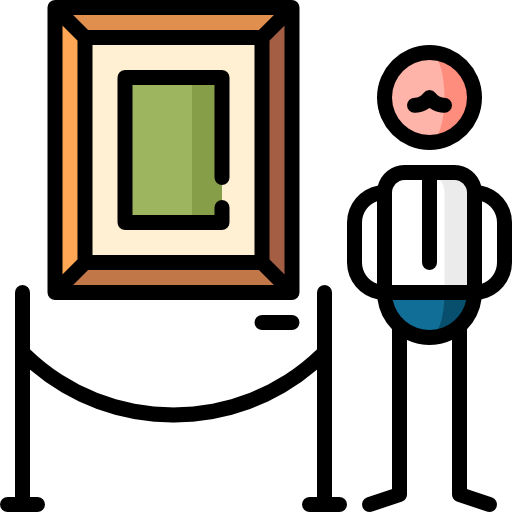 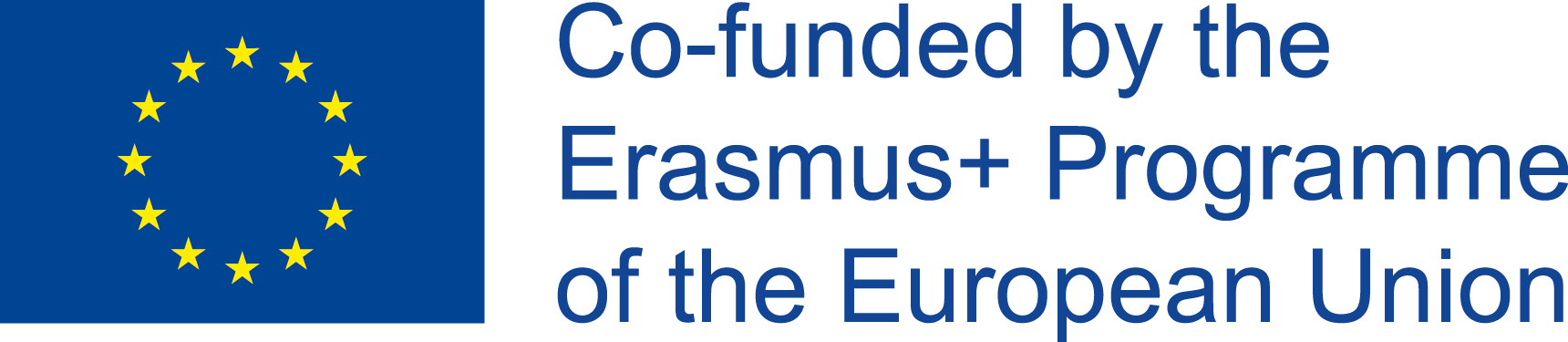 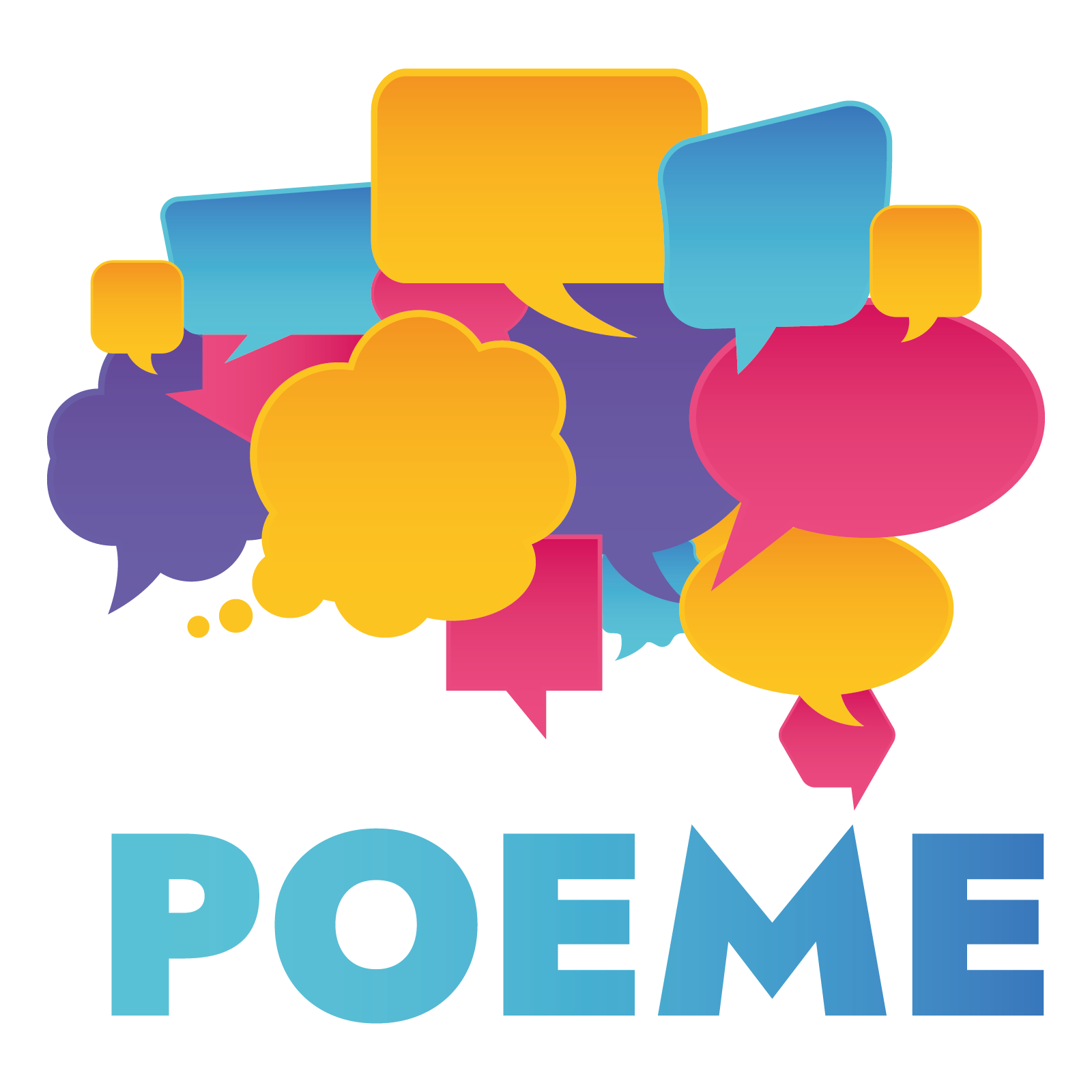 Please take two minutes to scan the QR code to evaluate this webinar
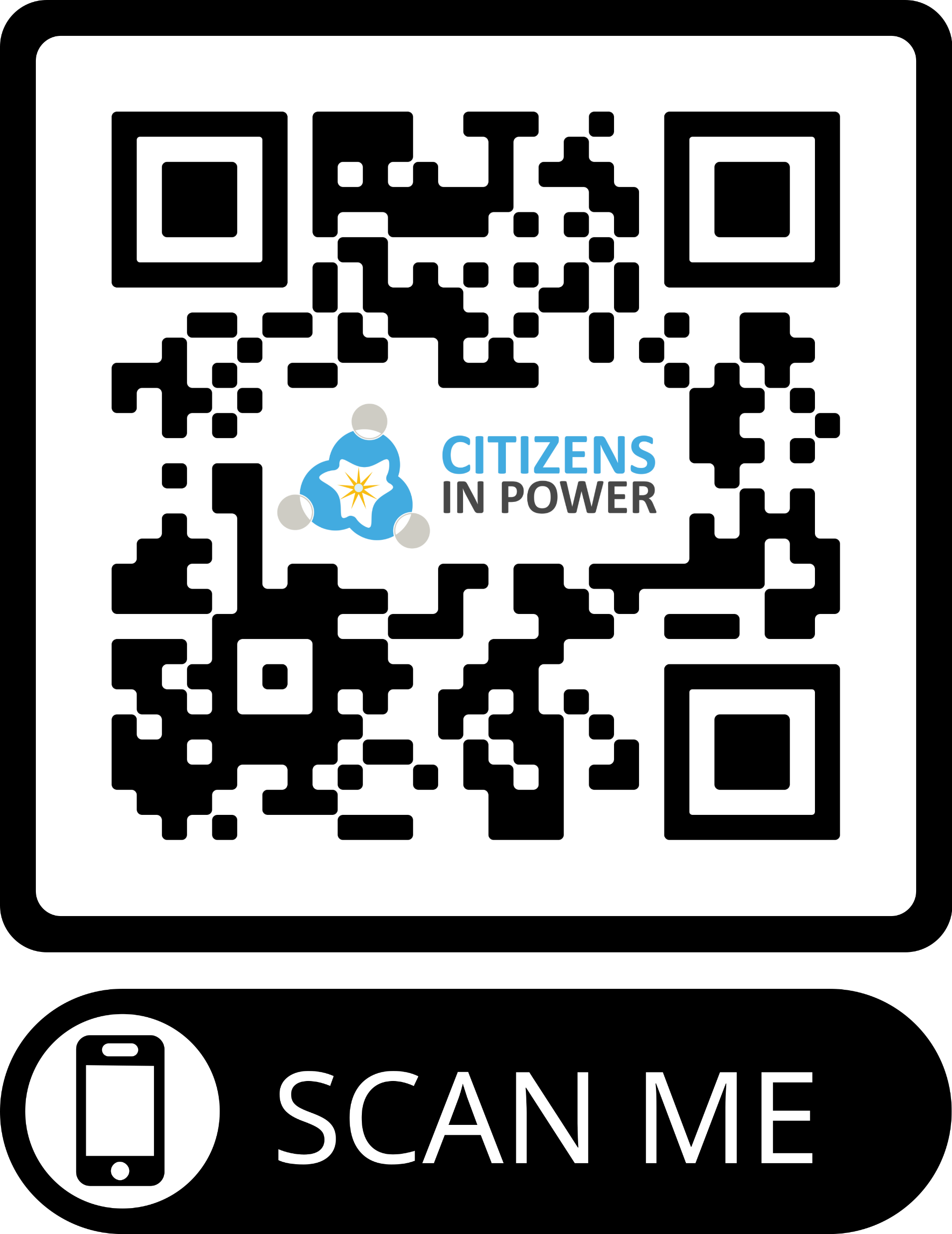 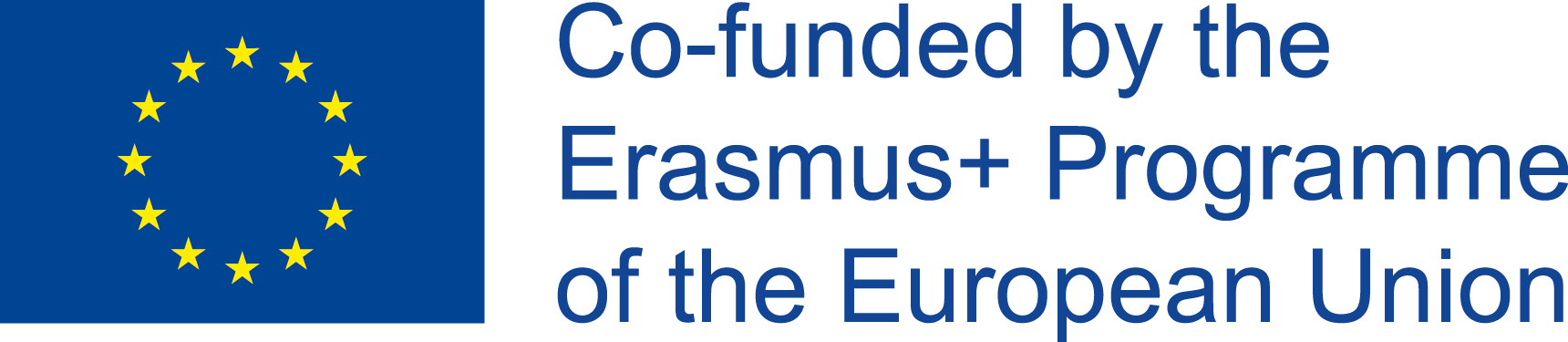 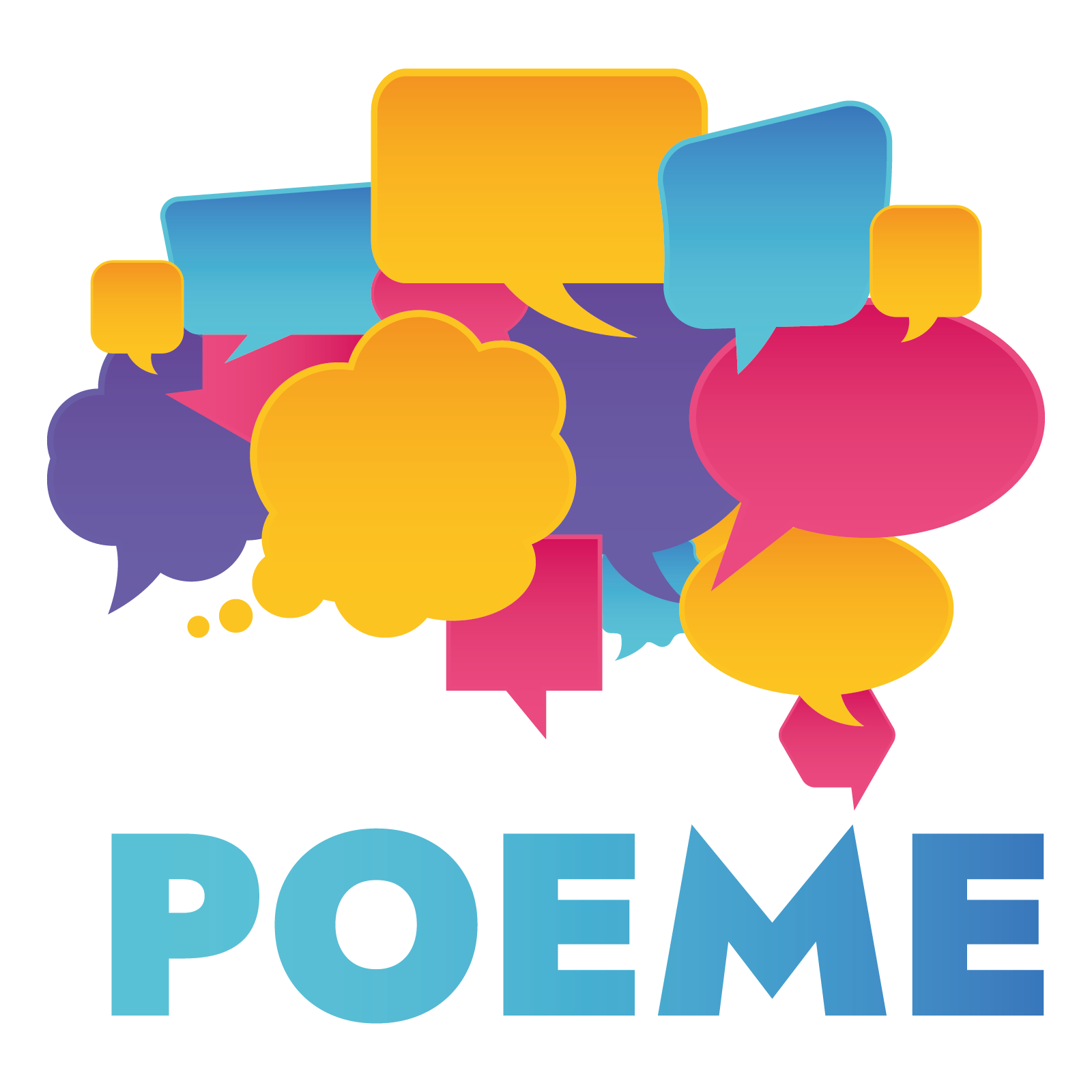 Contact point for information and collaborations: Louiza KythreotouEmail: louiza.k@citizensinpower.org Phone: +357 97611738
Thank you!
Check out the POEME website and social media:

 www.poemeproject.eu
      www.facebook.com/POEMEproject
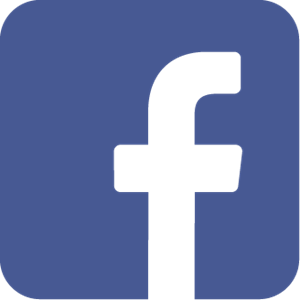 The European Commission's support for the production of this publication does not constitute an endorsement of the contents, which reflect the views only of the authors, and the Commission cannot be held responsible for any use which may be made of the information contained therein.
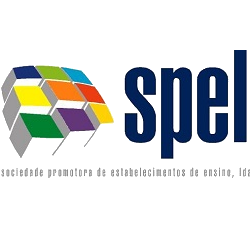 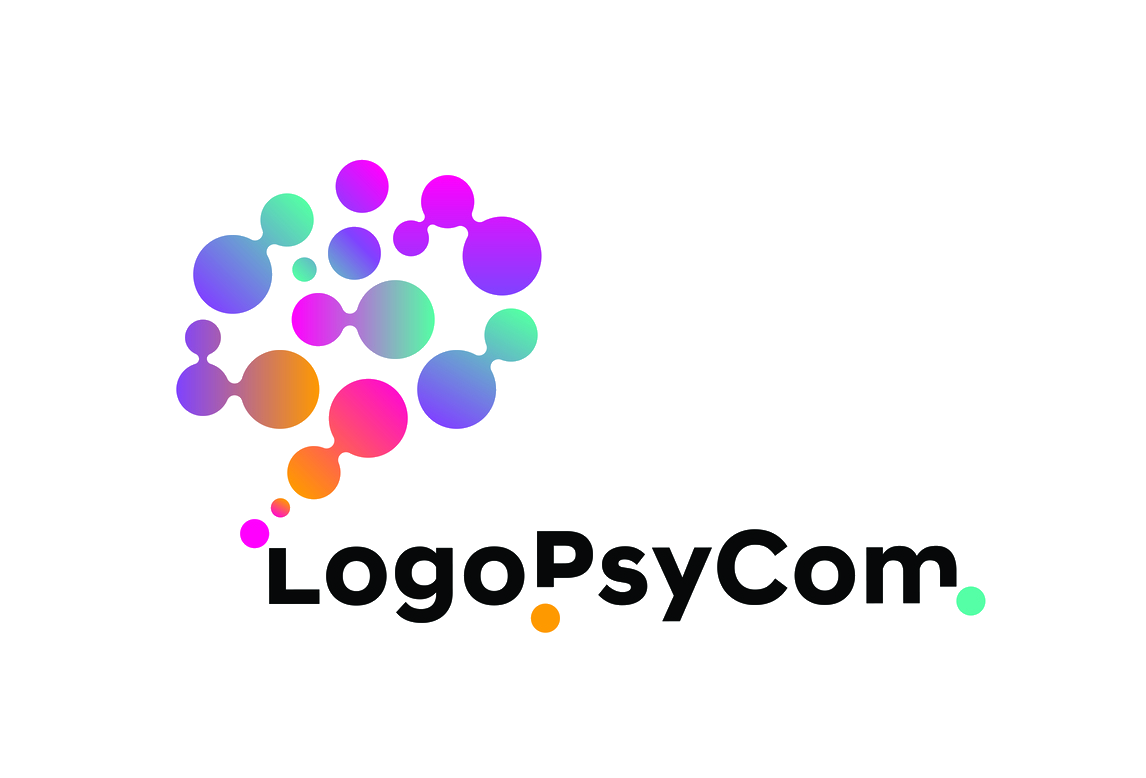 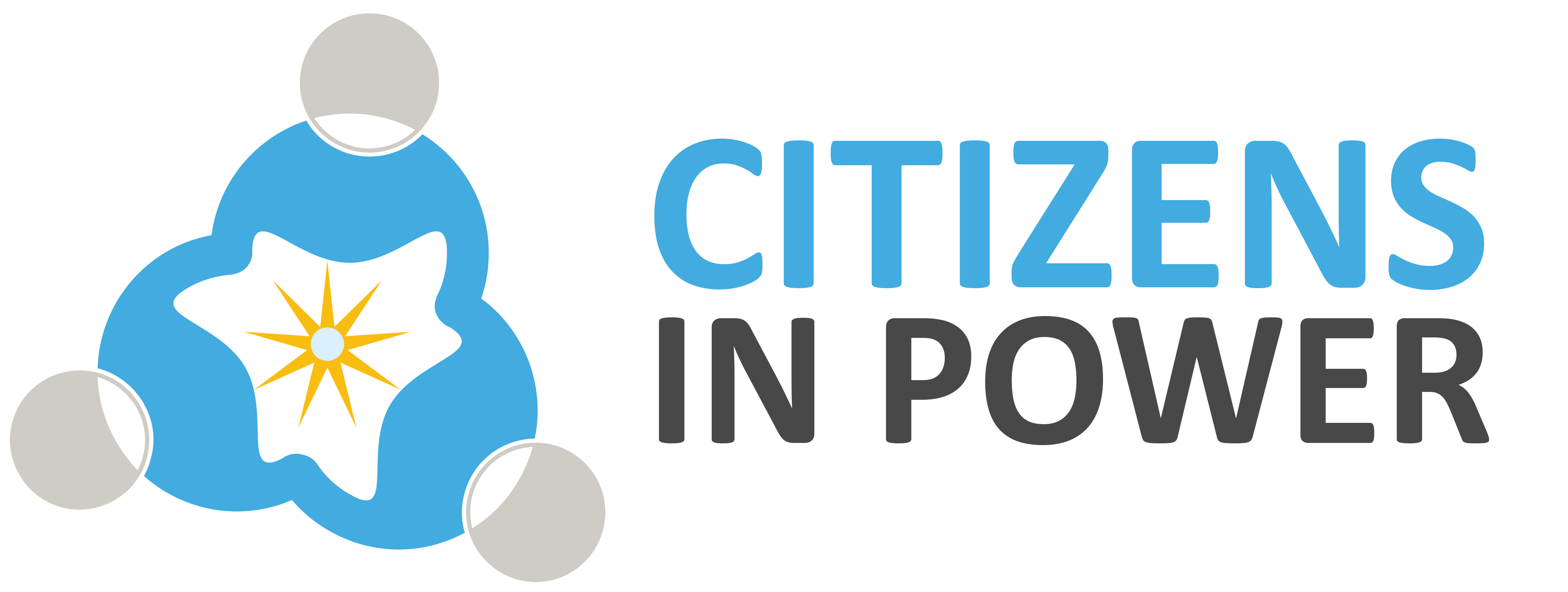 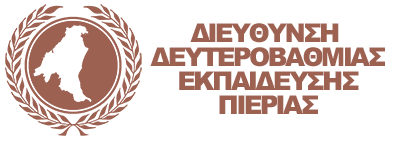 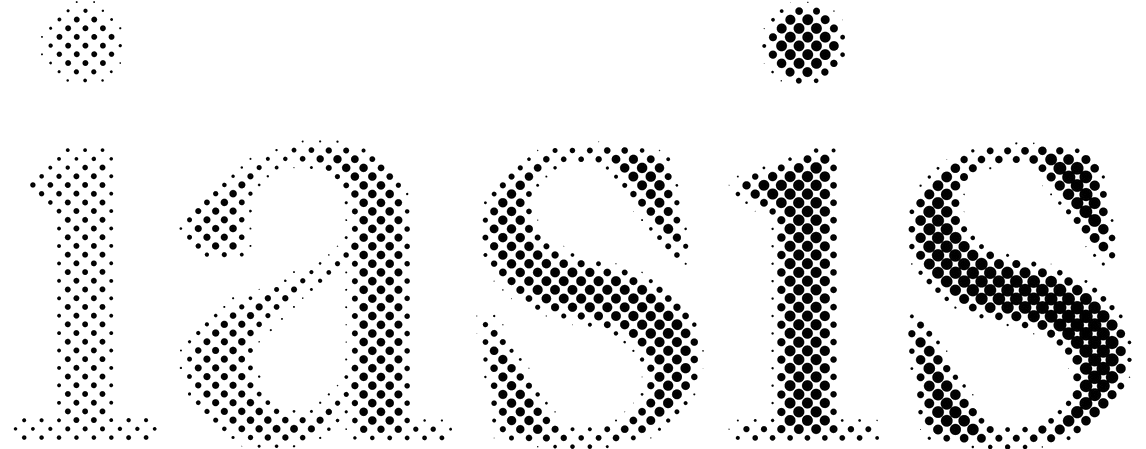 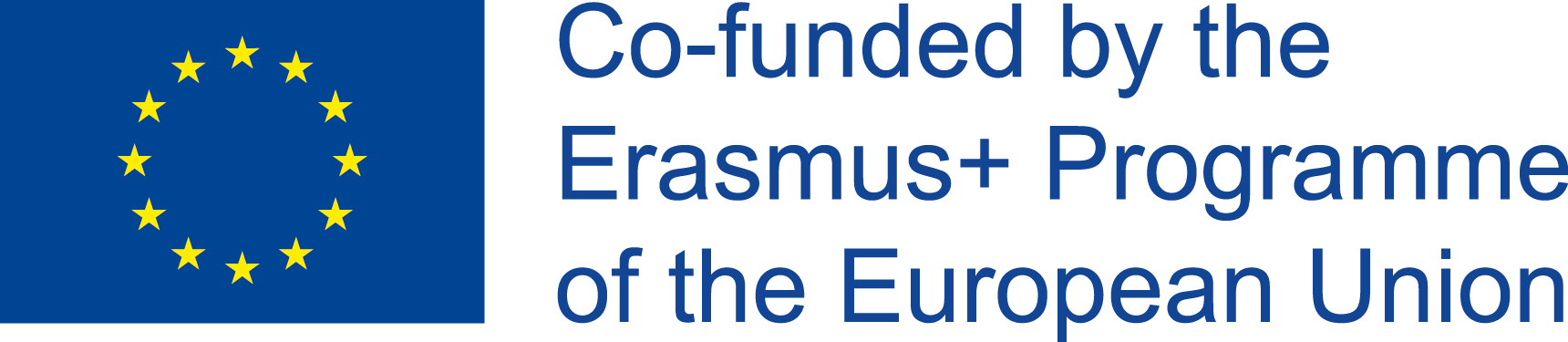 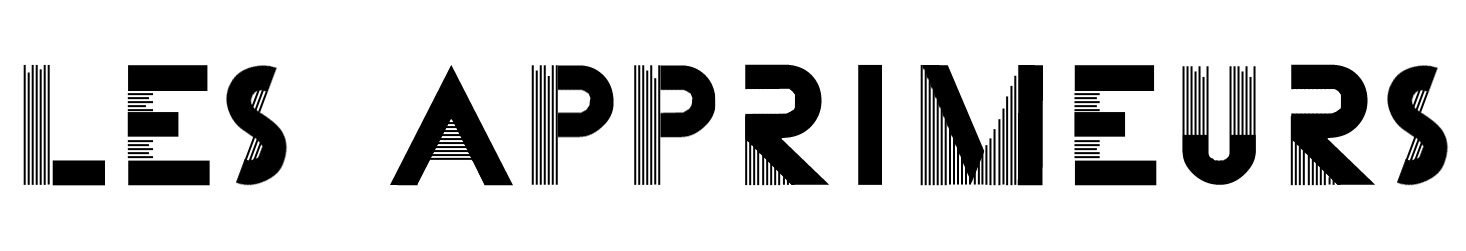